GALE IN CONTEXT: ELEMENTARY
[Speaker Notes: Use this slide to introduce yourself and the presentation.

Notes throughout this presentation provide instruction around areas to customize for your specific audience, as well as speaker notes to make the process of presenting easier. Feel free to hide slides and select what content to feature if you are given shorter speaking times, or if you’re able to take attendees live into Gale In Context: Elementary.]
GALE IN CONTEXT: ELEMENTARY
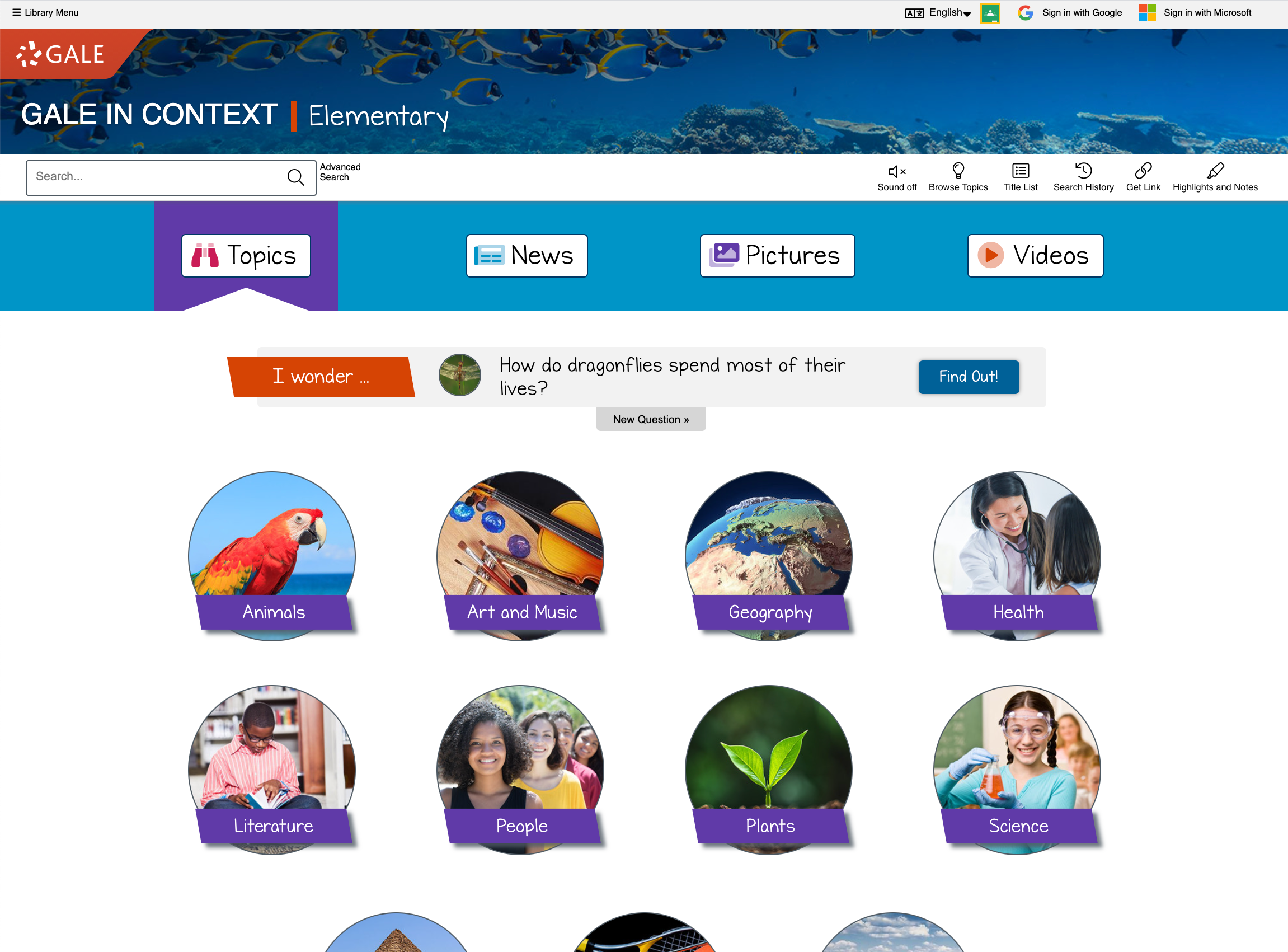 Enhance Teaching and Learning
Support Curriculum Standards
Discover Premium Resources
Safe place to find answers, practice research skills, and explore interests
Frequently-studied topics in animal life, nature, history, geography, science, health, literature and more
Trusted reference, top periodicals, videos, and images
[Speaker Notes: PRESENTER NOTE – Use this slide if your library DOES NOT have the books button on the Gale In Context: Elementary home page. If you use this slide, hide or delete slide 3, which shows the Books tab.

Gale In Context: Elementary provides cross-curricular content aligned with national and state elementary curriculum standards including biography, geography, history, government, cultures and religion, literature and the arts, science and health, sports, and social issues, allowing students to create connections between subject areas and to truly put topics into larger cultural, social, and historical context.​

Users will find a vast array of resources for papers, projects, and presentations that bolster the development of critical thinking, problem solving, and effective communication skills including line notes, critical essays, related topics, critical thinking questions, viewpoints, primary sources, and more.]
GALE IN CONTEXT: ELEMENTARY
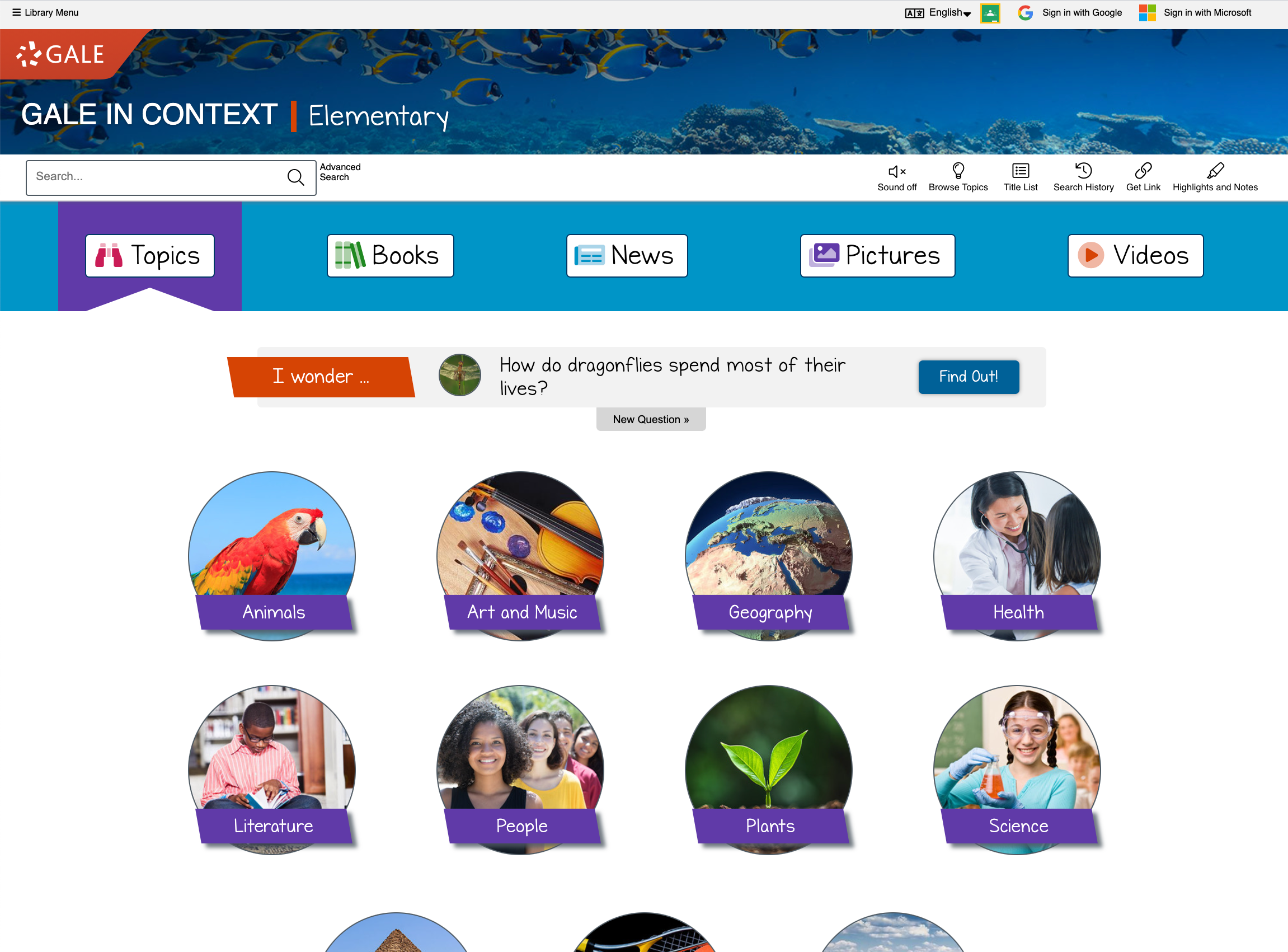 Enhance Teaching and Learning
Support Curriculum Standards
Discover Premium Resources
Safe place to find answers, practice research skills, and explore interests
Frequently-studied topics in animal life, nature, history, geography, science, health, literature and more
Trusted reference, top periodicals, videos, images, and books
[Speaker Notes: PRESENTER NOTE – Use this slide if your library DOES HAVE books button on the Gale In Context: Elementary home page. If you use this slide, hide or delete slide 2, which does not show the Books tab. 

Gale In Context: Elementary provides cross-curricular content aligned with national and state elementary curriculum standards including biography, geography, history, government, cultures and religion, literature and the arts, science and health, sports, and social issues, allowing students to create connections between subject areas and to truly put topics into larger cultural, social, and historical context.​

Users will find a vast array of resources for papers, projects, and presentations that bolster the development of critical thinking, problem solving, and effective communication skills including line notes, critical essays, related topics, critical thinking questions, viewpoints, primary sources, and more.]
`
ACCESS
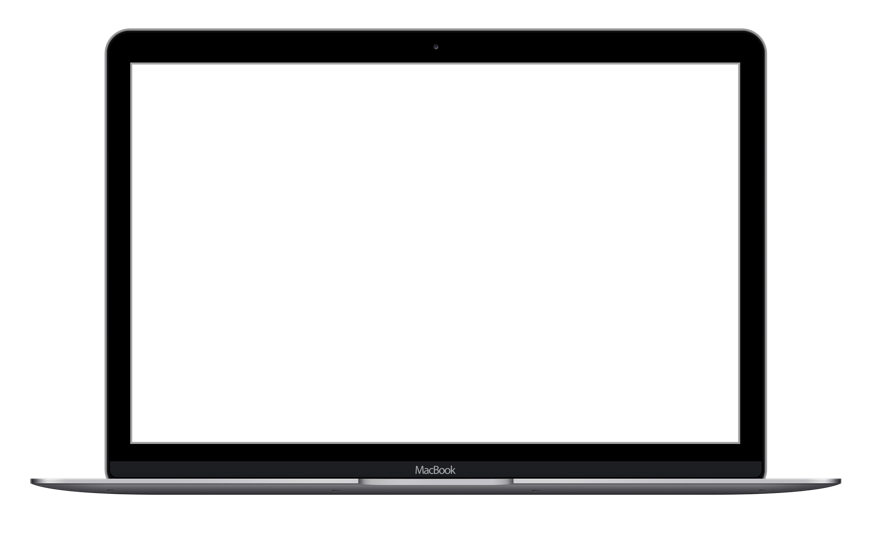 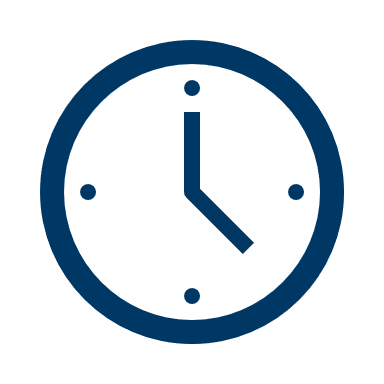 Anytime
Anywhere
Any Device
Without Ads or Paywalls
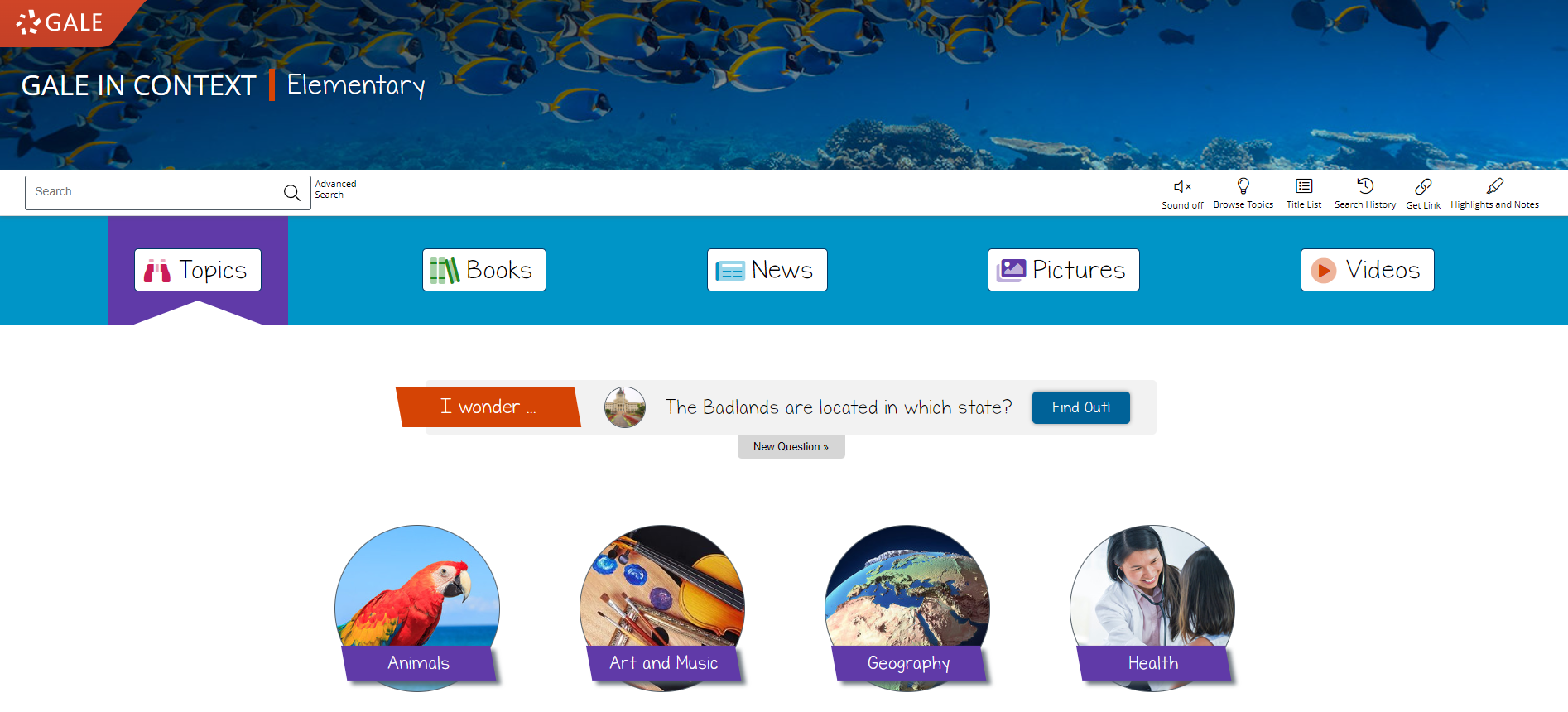 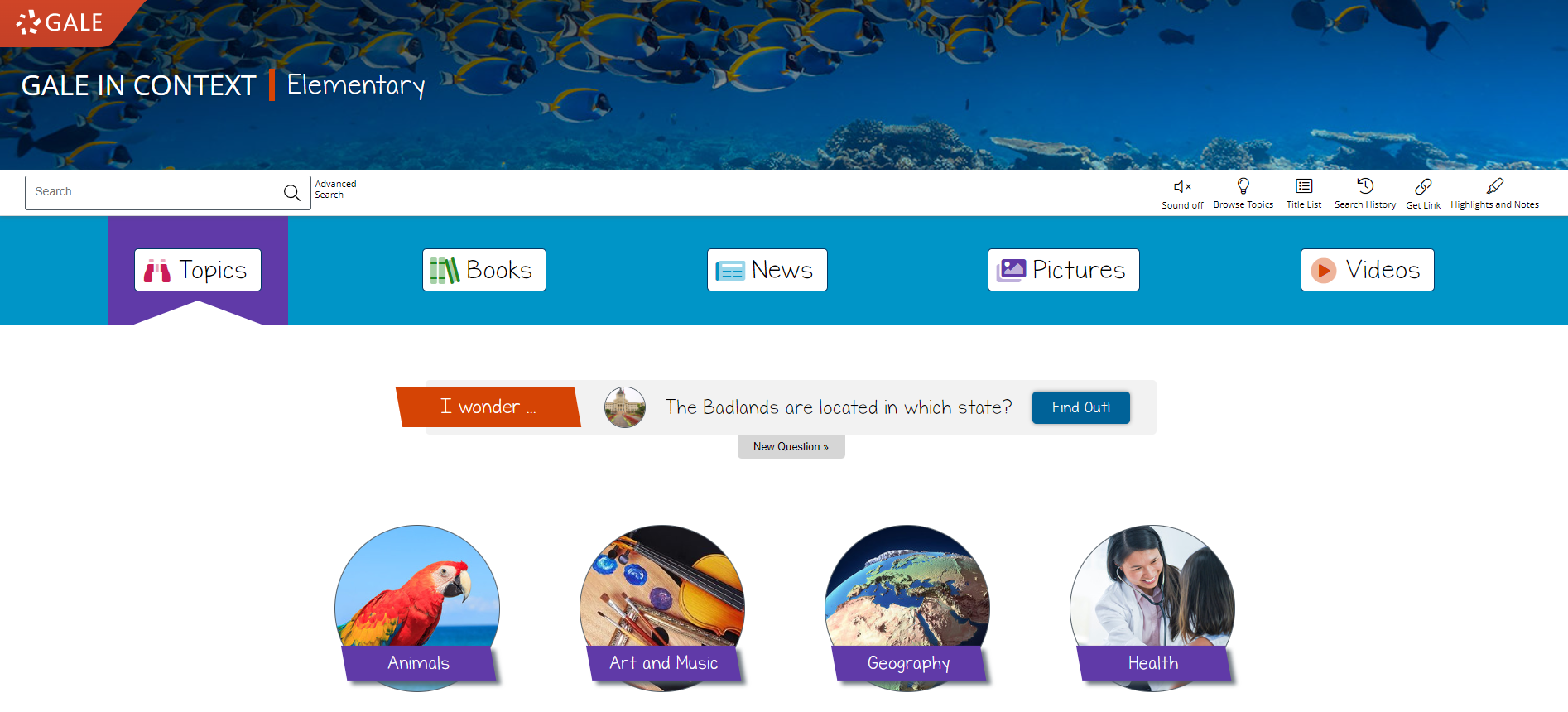 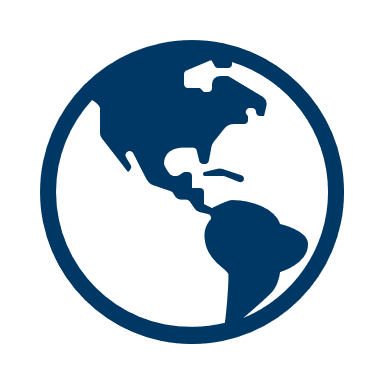 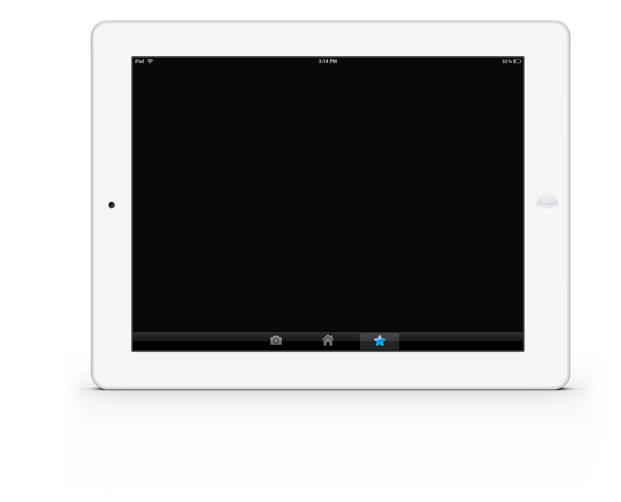 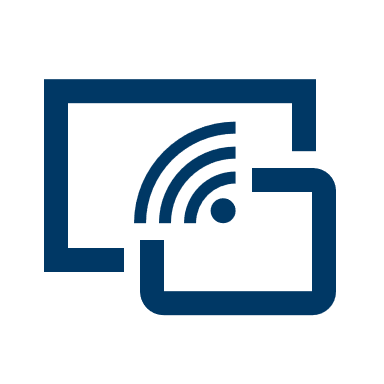 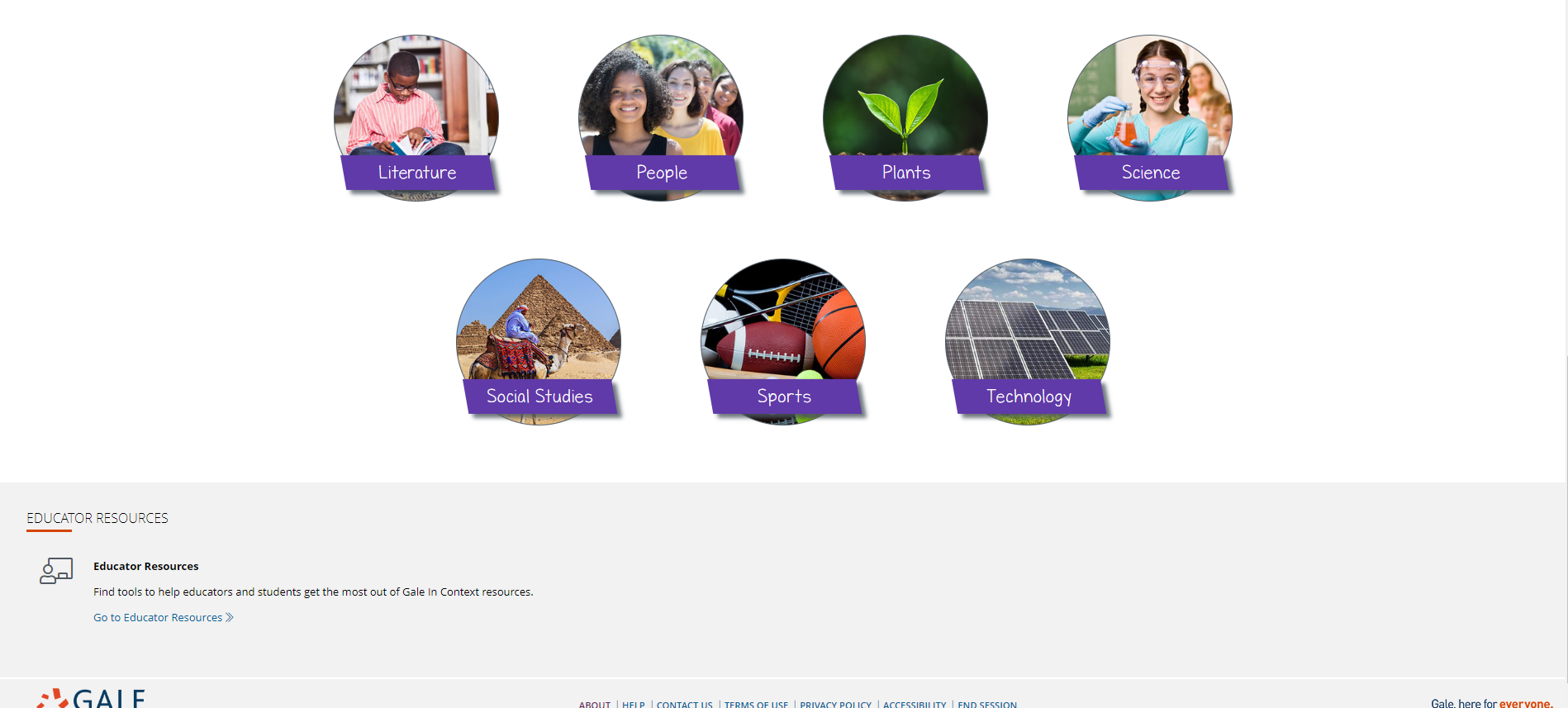 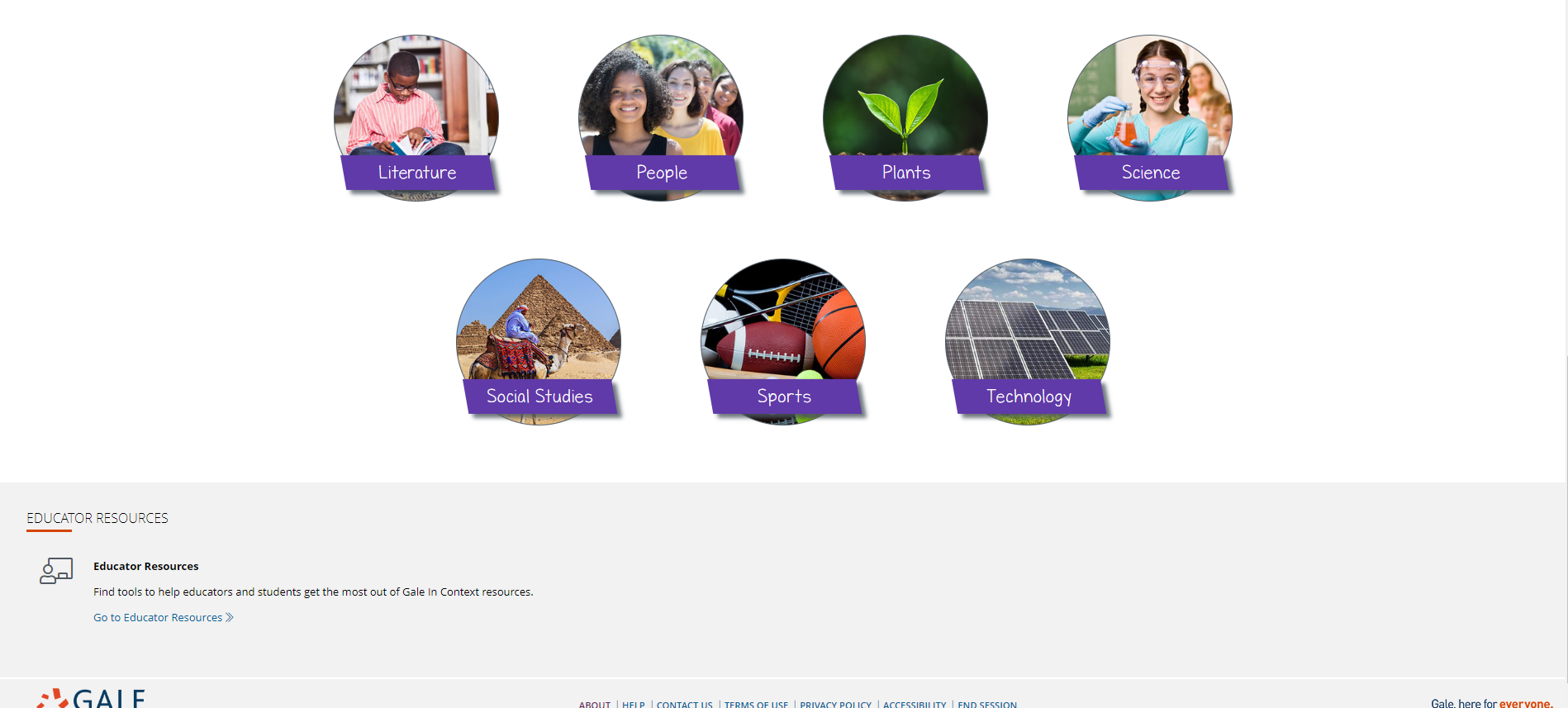 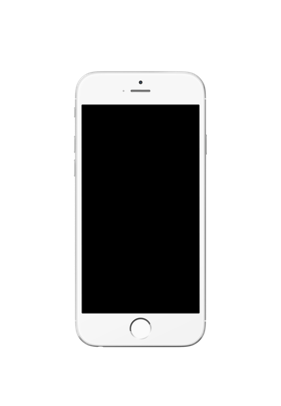 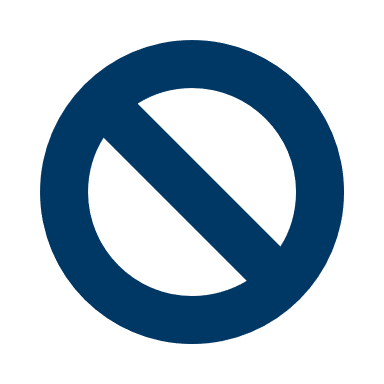 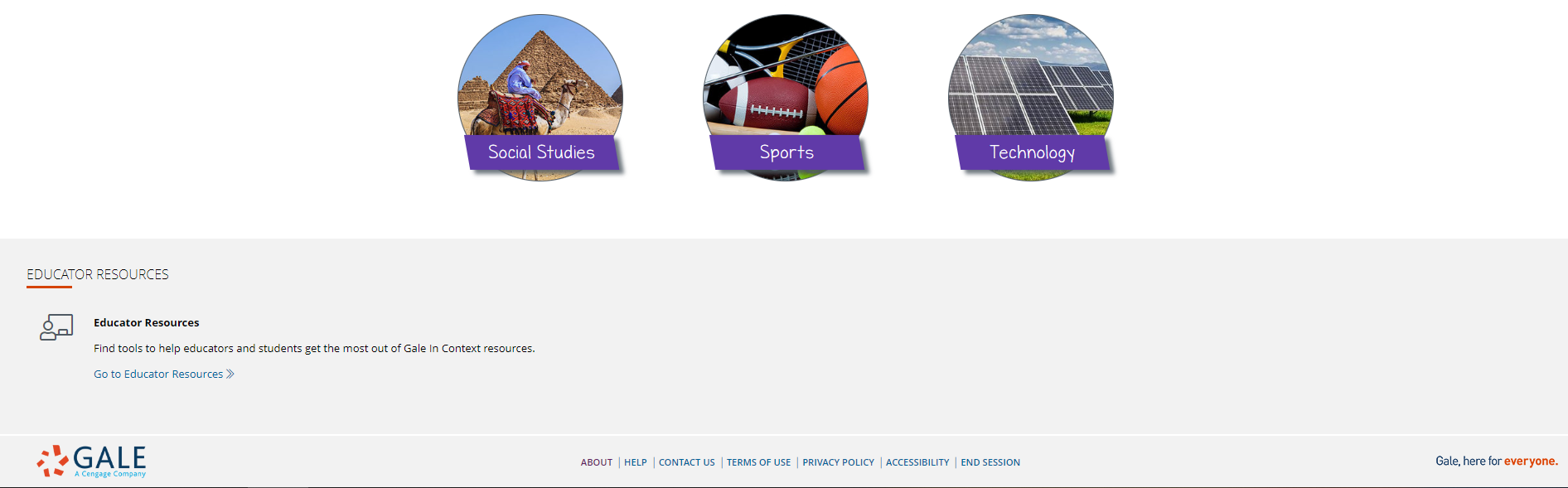 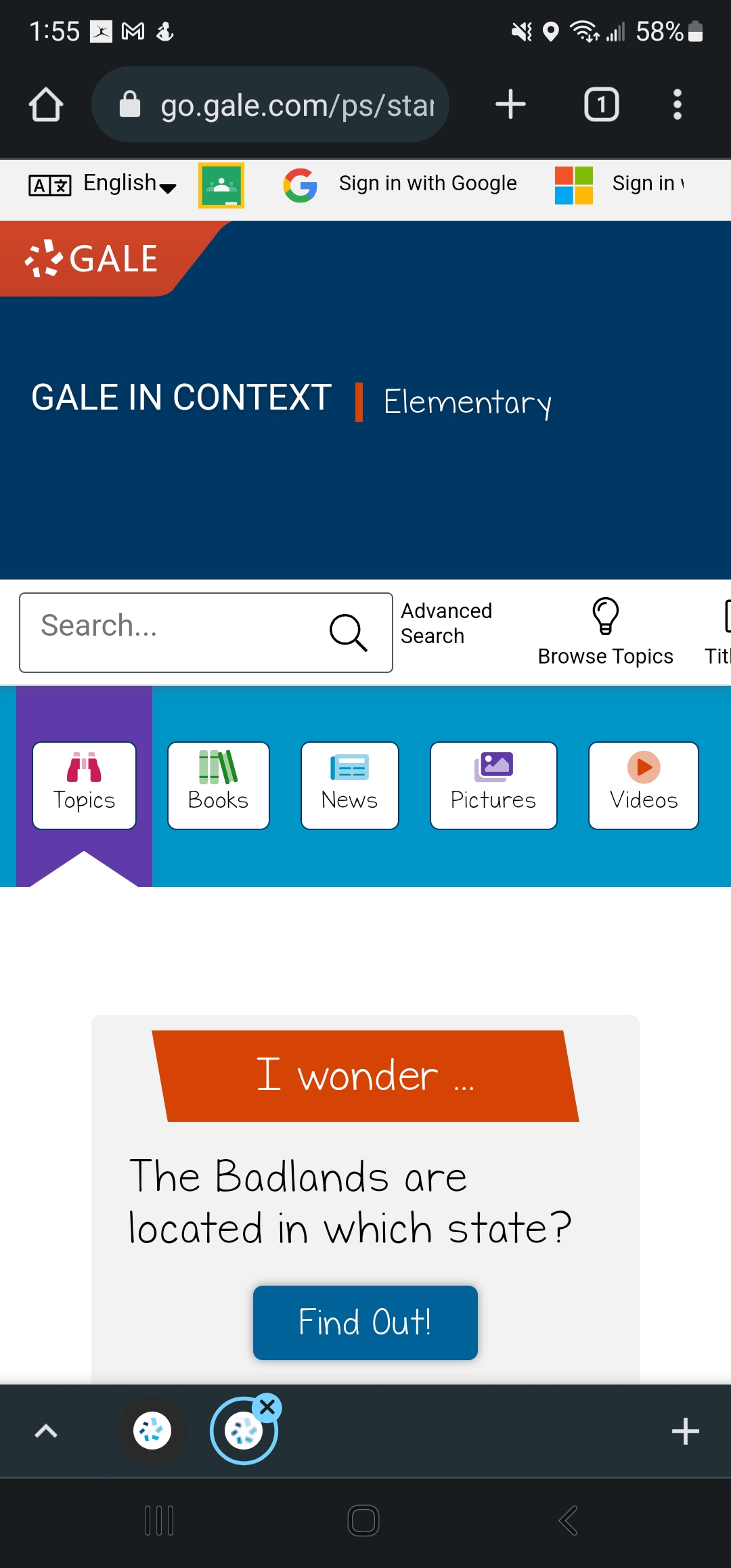 WWW.LIBRARYRESOURCESURL.EDU
[Speaker Notes: Customize the library access URL on this slide before presenting.

All of the content in Gale In Context: Elementary can be accessed by you and your learners 24/7 on any device, no matter where you are. Your entire class can look at the same article at once without problems, and there are no limits to the amount of content you can access. 

Additionally, Gale In Context: Elementary is an ad-free environment that provides full-text access without paywalls.]
INTEGRATE INTO YOUR LMS
[Speaker Notes: The next few slides cover discovery within Schoology and Canvas. If you are utilizing one of these LMS unhide these slides, if not you can keep them hidden during your presentation. Remember: integrating into your LMS means your users will automatically authenticate into Gale In Context: Elementary when selected.]
SCHOOLOGY
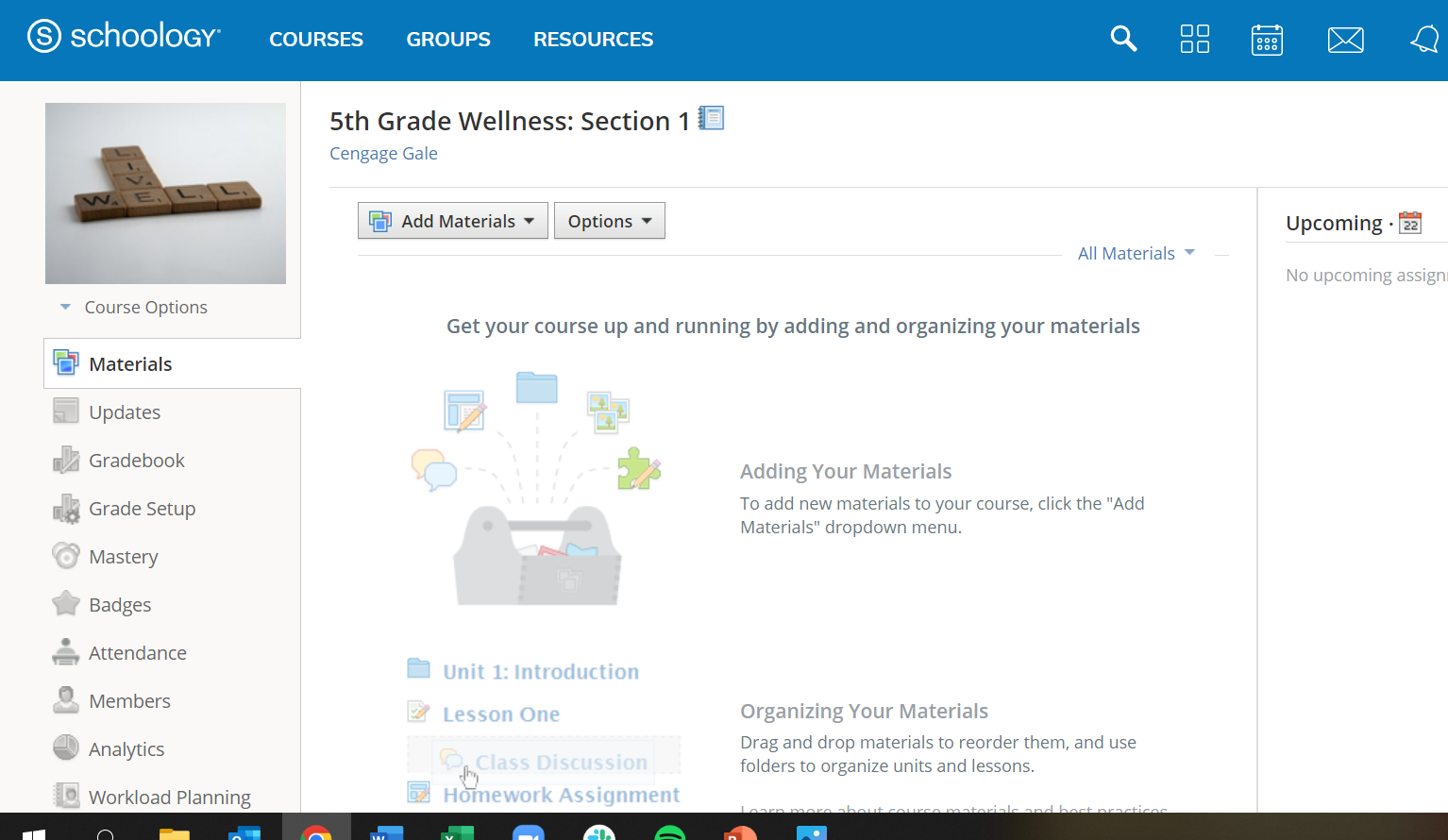 ACCESS THROUGH COURSE HOME
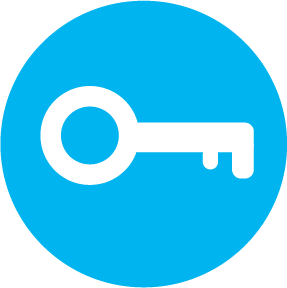 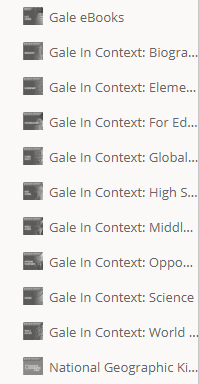 Your integrated Gale resources will appear in the tool bar on the left.
[Speaker Notes: To select a resource added to a course users will need to select the course and choose the correct resource from those added to the left side tool bar.]
SCHOOLOGY
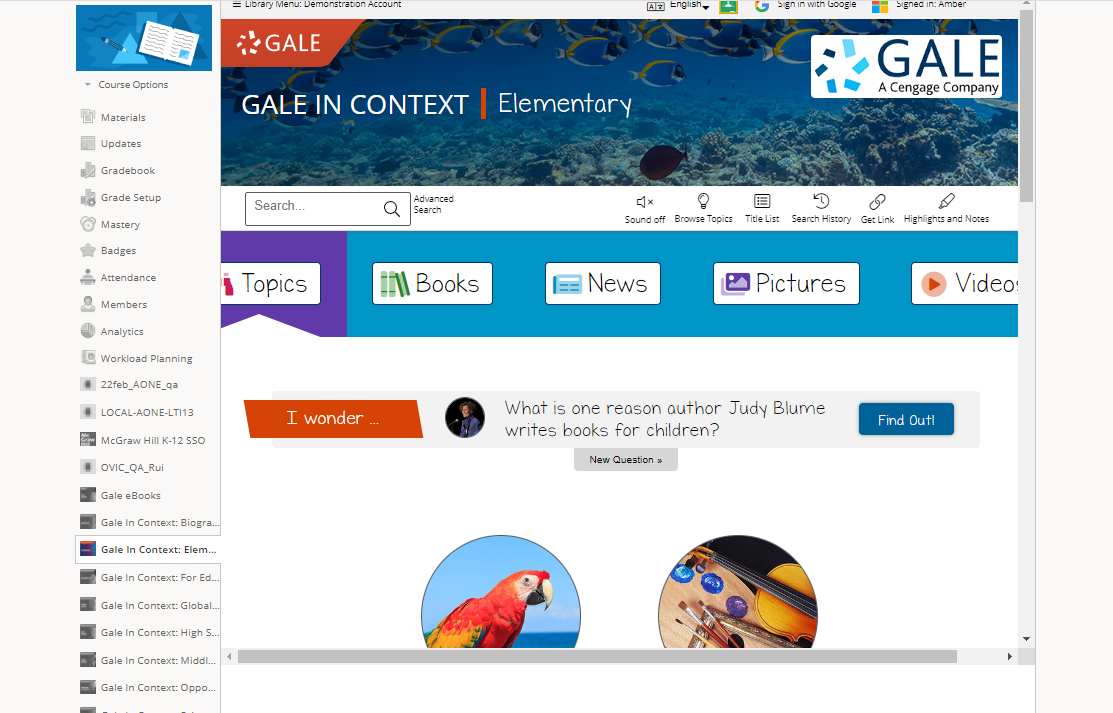 ACCESS THROUGH COURSE HOME
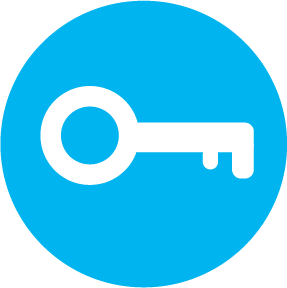 Your integrated Gale resources will appear in the tool bar on the left.
Selecting a resource will open it within the Schoology interface.
[Speaker Notes: To select a resource added to a course users will need to select the course and choose the correct resource from those added to the left side tool bar.

Selecting the Gale In Context: Elementary option will launch them straight into the resource, while keeping them in the Schoology interface.]
SCHOOLOGY
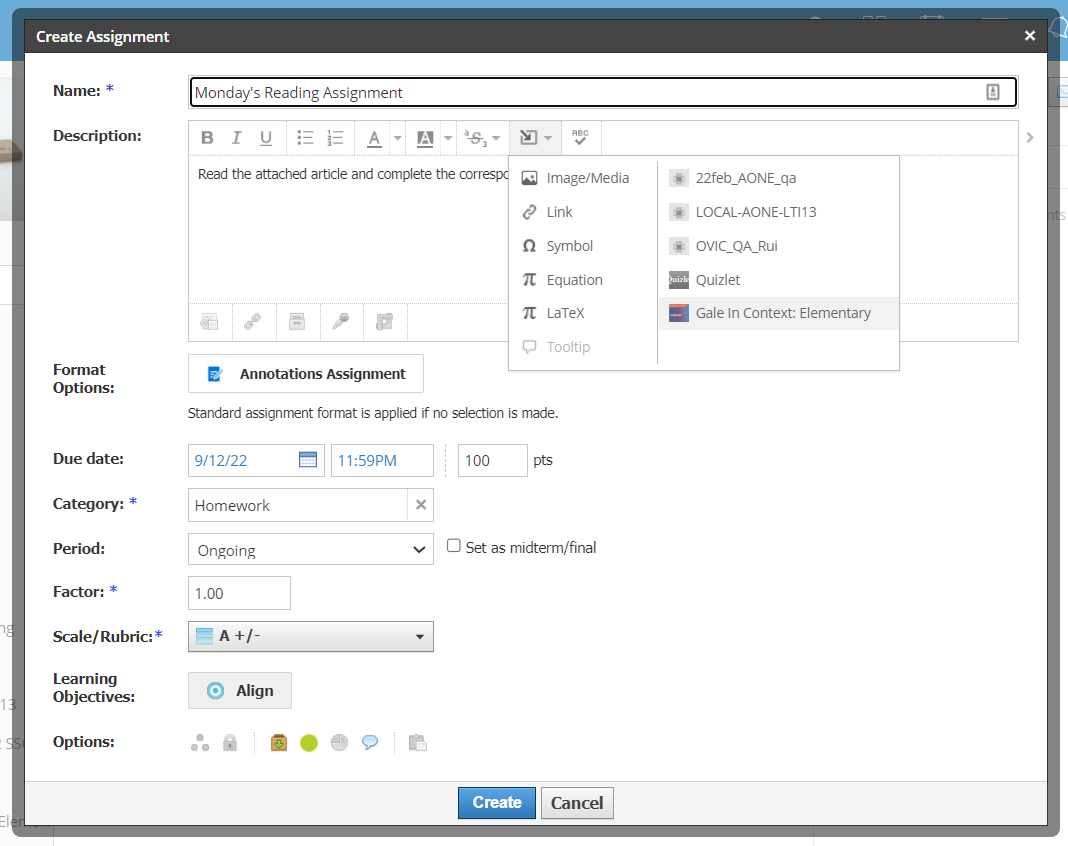 ACCESS THROUGH MATERIALS
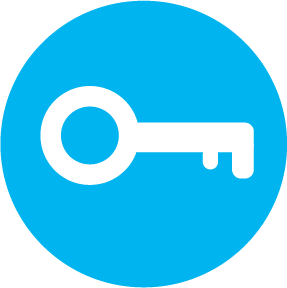 When creating or editing a material, select the Insert Content drop down in the Description section and choose your resource.
[Speaker Notes: To access resources while creating or editing a material (like an assignment or discussion post) teachers will select the Insert Content option at the top of the description dialogue box. The drop down will have Gale In Context: Elementary listed.]
SCHOOLOGY
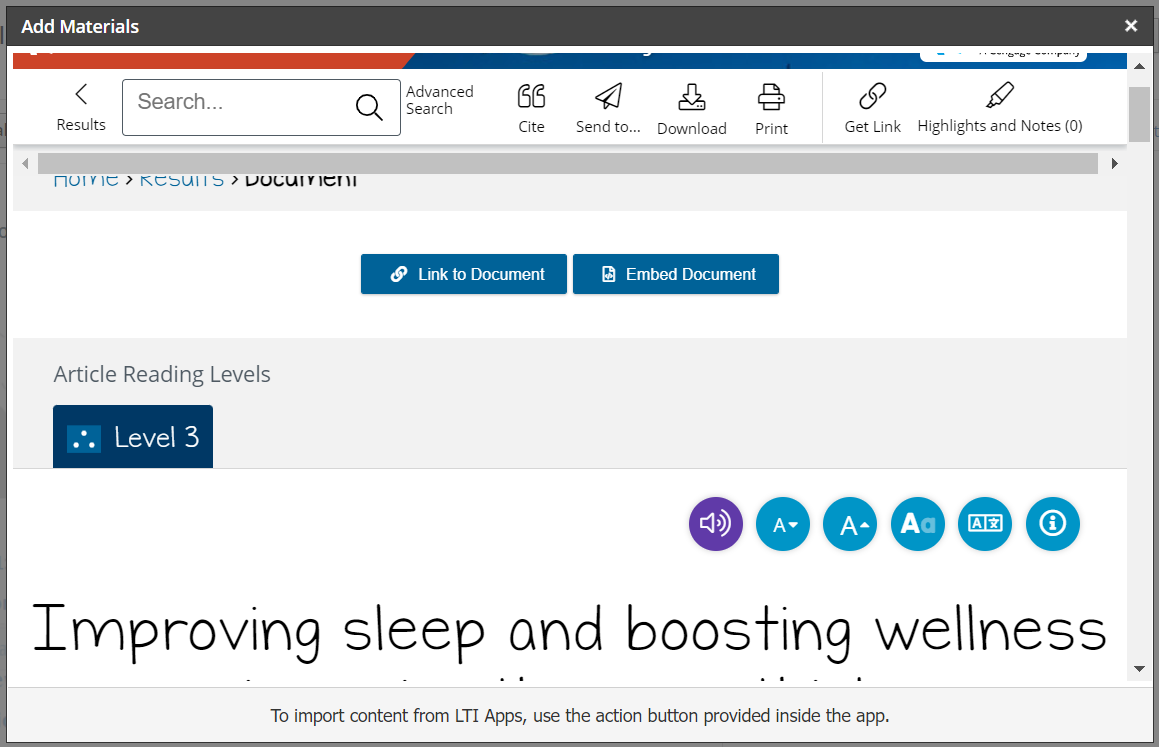 ACCESS THROUGH MATERIALS
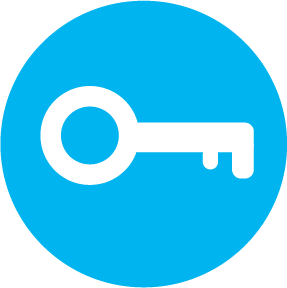 When creating or editing a material, select the Insert Content drop down in the Description section and choose your resource.
The resource will open within Schoology. Utilize the Link to Document or Embed Document buttons to add content to your material.
[Speaker Notes: Selecting the Insert Content option pulls forward the Gale In Context: Elementary interface while continuing to keep the user within Schoology.

While in Gale In Context: Elementary users can choose either Link to Document or Embed Document. Selecting Link to Document will enter a URL into the material that others will be able to select. Embed Document creates an iframe in which the native Gale In Context: Elementary platform is available.]
CANVAS
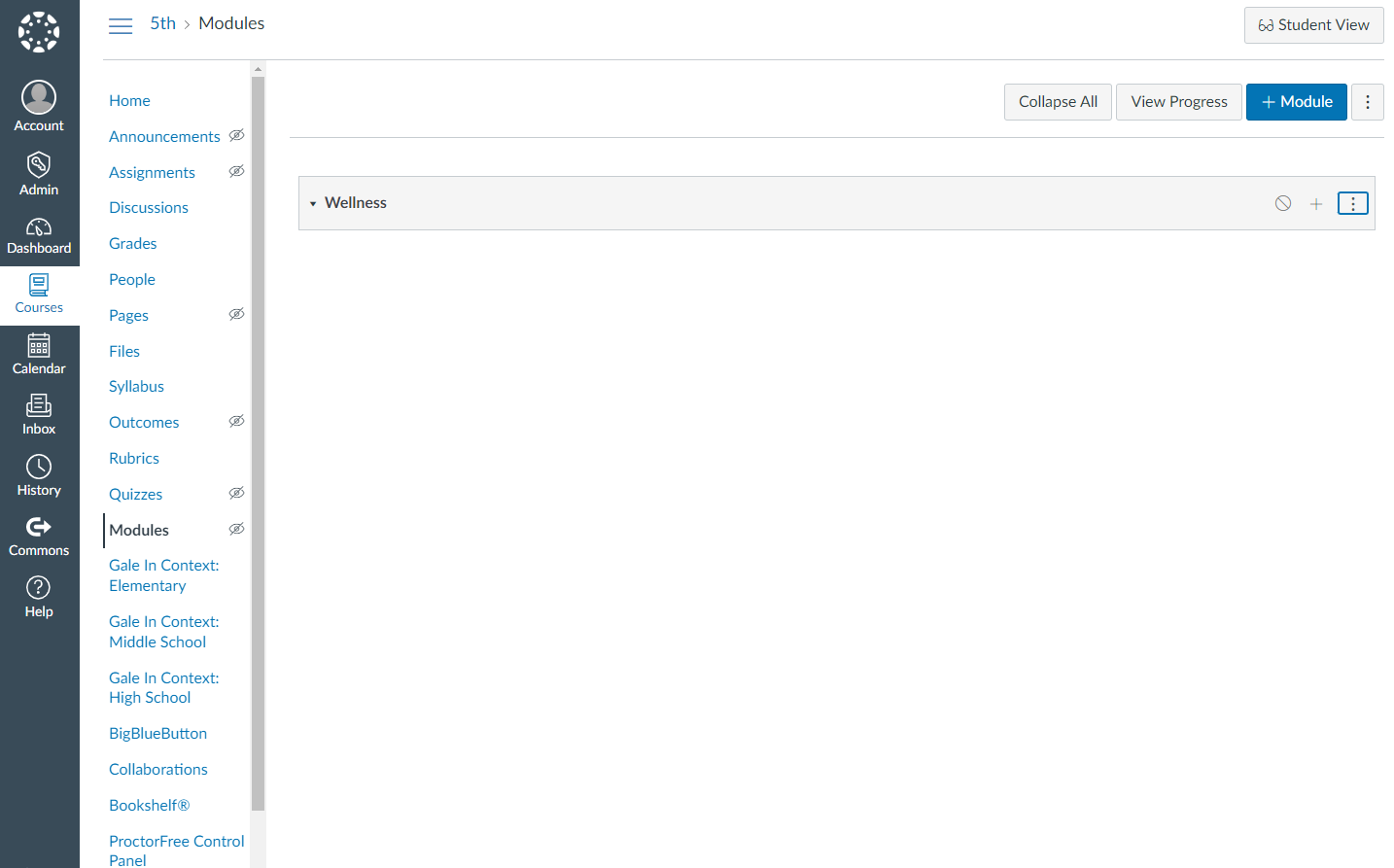 ACCESS THROUGH COURSE HOME
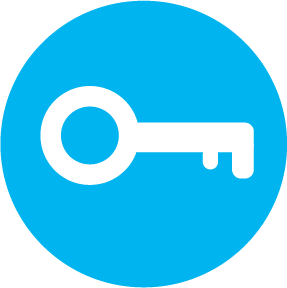 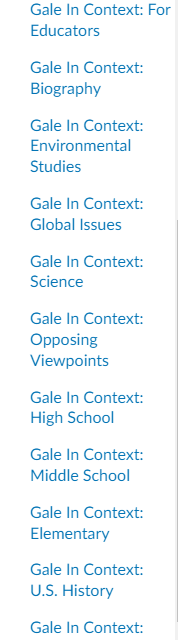 Your integrated Gale resources will appear in the tool bar on the left.
[Speaker Notes: To select a resource added to a course users will need to select the course and choose the correct resource from those added to the left side tool bar.]
CANVAS
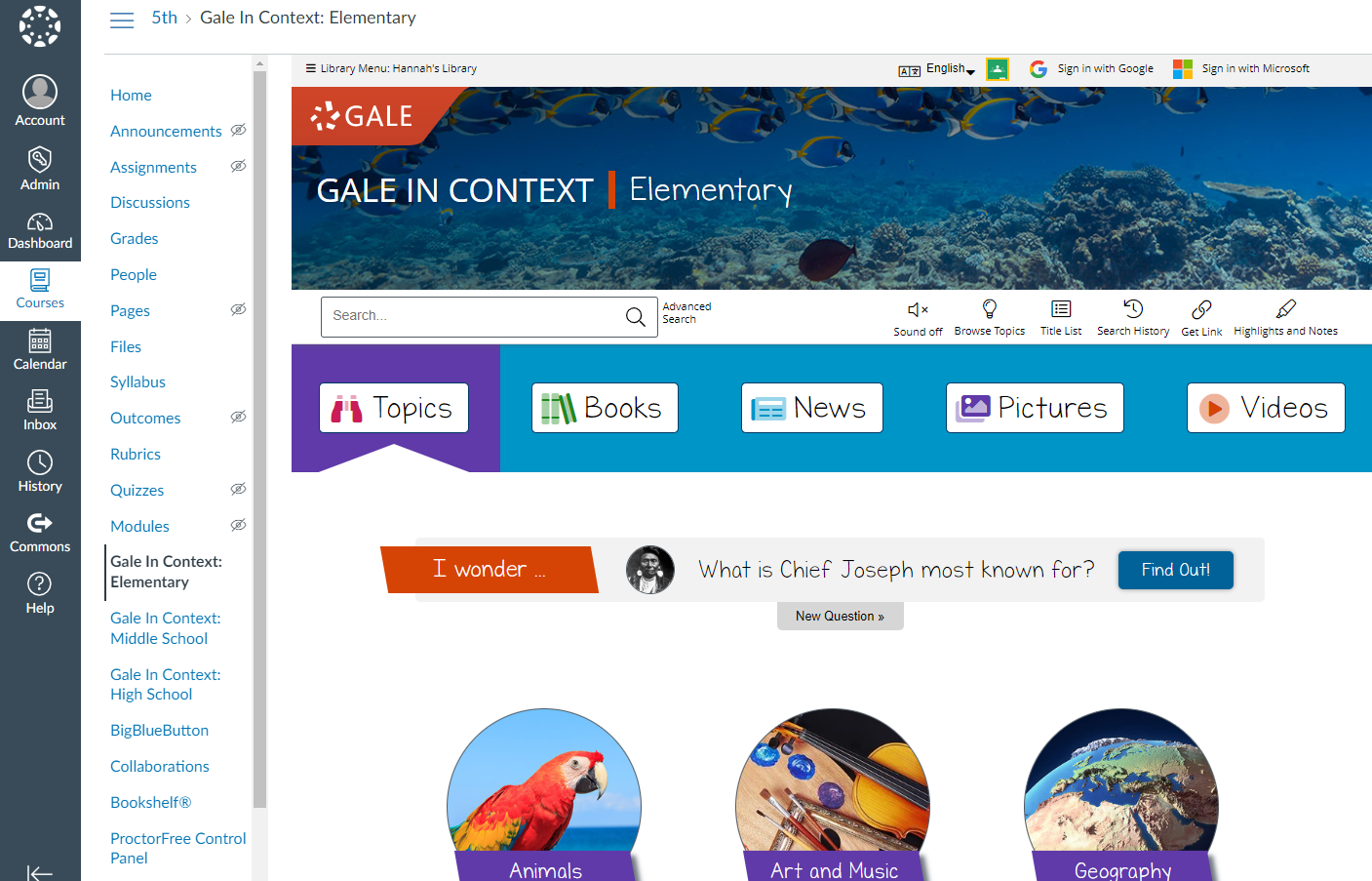 ACCESS THROUGH COURSE HOME
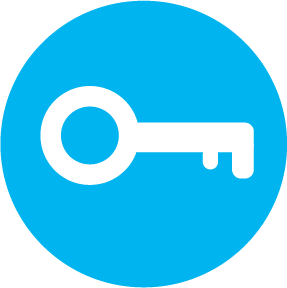 Your integrated Gale resources will appear in the tool bar on the left.
Selecting a resource will open it within the Canvas interface.
[Speaker Notes: To select a resource added to a course users will need to select the course and choose the correct resource from those added to the left side tool bar.

Selecting the Gale In Context: Elementary option will launch them straight into the resource, while keeping them in the Canvas interface.]
CANVAS
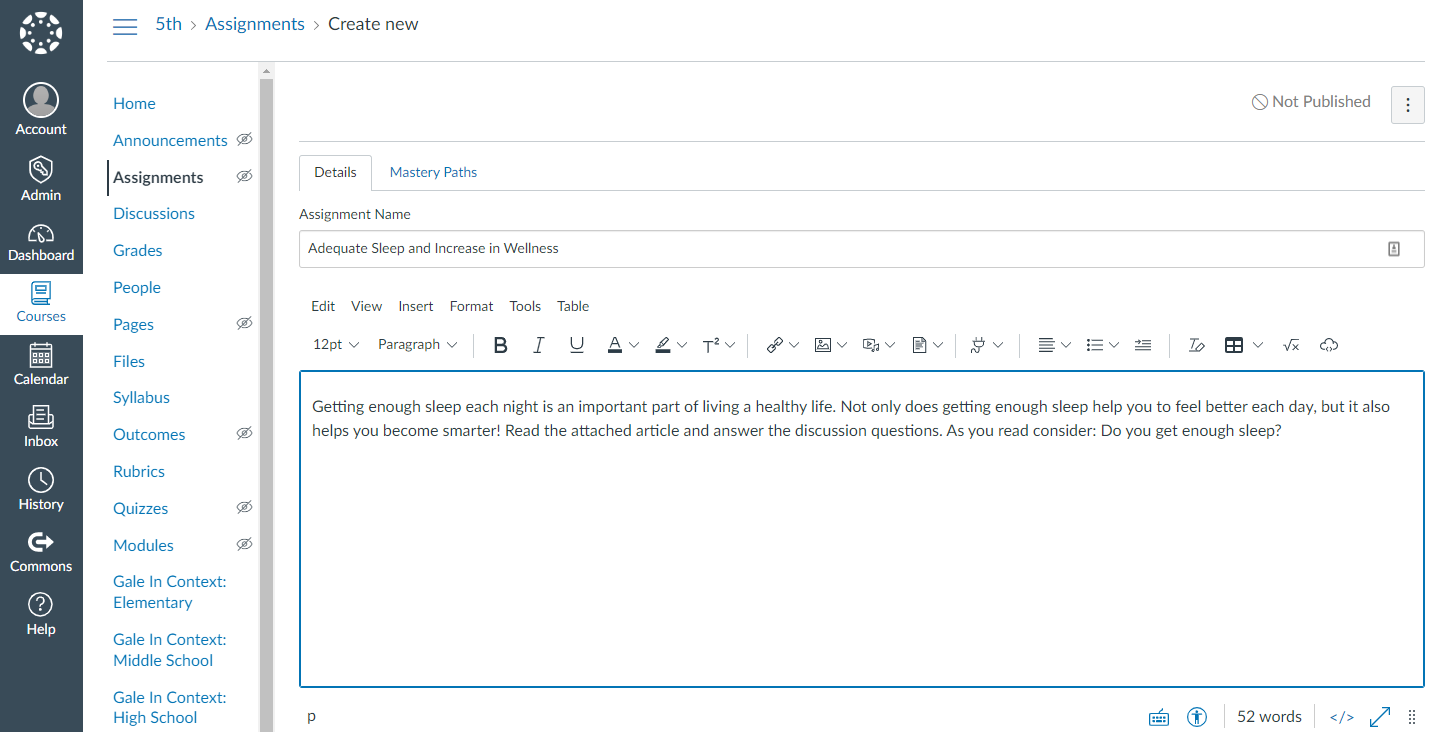 ACCESS THROUGH MATERIALS
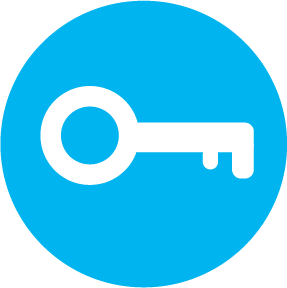 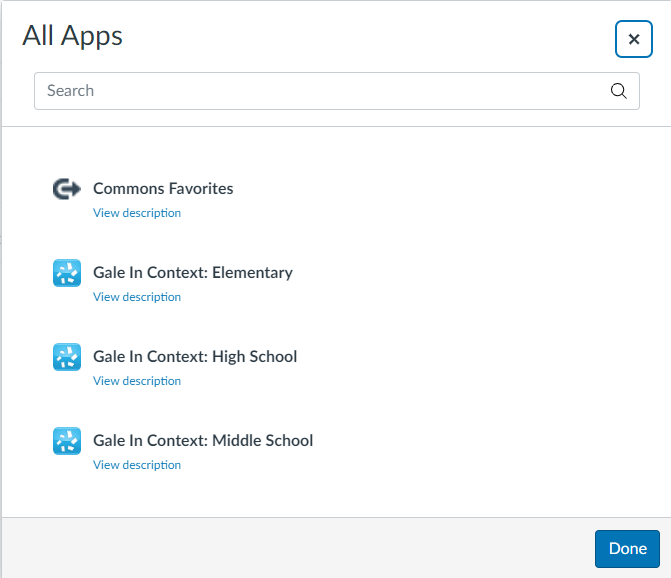 When creating or editing a material, select the Apps drop down in the Details section and choose your resource.
[Speaker Notes: To access resources while creating or editing a material (like an assignment or discussion post) teachers will select the Apps option at the top of the Details dialogue box. The drop down will have Gale In Context: Elementary listed.]
CANVAS
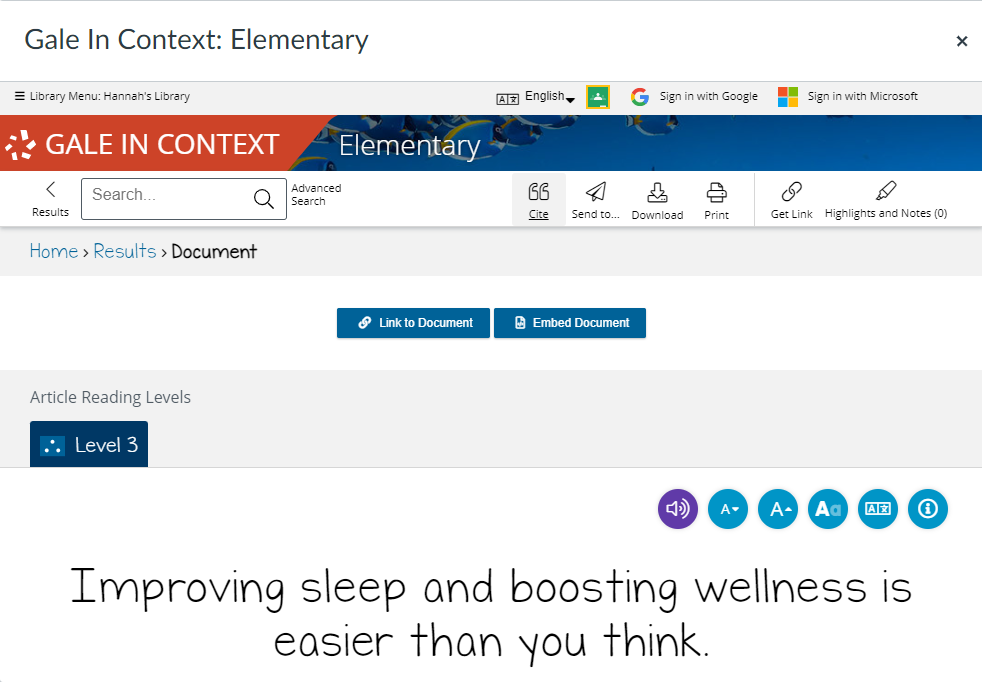 ACCESS THROUGH MATERIALS
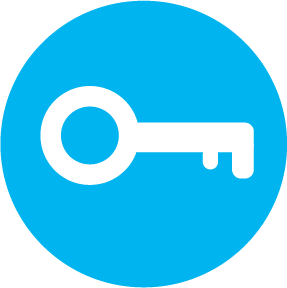 When creating or editing a material, select the Apps drop down in the Details section and choose your resource.
The resource will open within Canvas. Utilize the Link to Document or Embed Document buttons to add content to your material.
[Speaker Notes: To access resources while creating or editing a material (like an assignment or discussion post) teachers will select the Apps option at the top of the Details dialogue box. The drop down will have Gale In Context: Elementary listed.]
DISCOVER PREMIUM RESOURCES
14
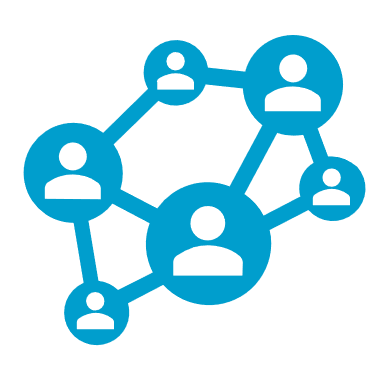 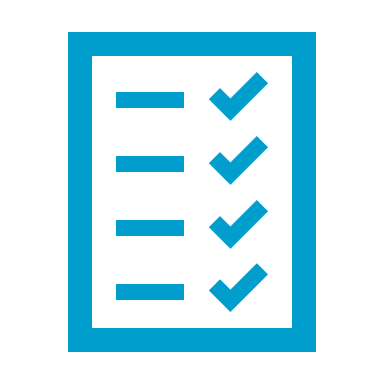 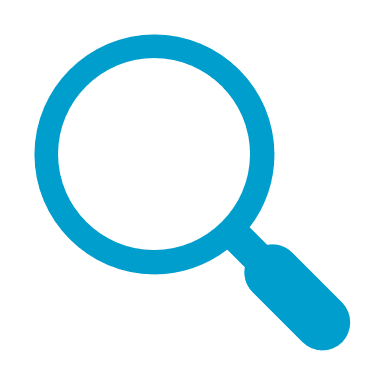 EXPLORE CONTENT
SEARCH OR BROWSE
VIEW AND SHARE RESULTS
[Speaker Notes: It’s easy to access all the premium resources within Gale In Context: Elementary by browsing or searching for topics of interest, exploring content organized by type, and then clicking individual result titles to view and use videos, documents, and more.]
SEARCH
Enter simple search terms
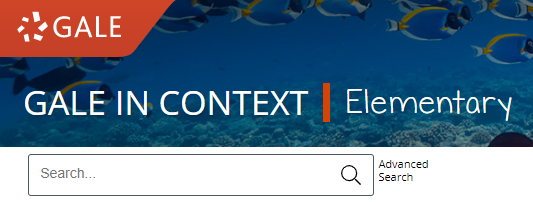 [Speaker Notes: To perform a basic search, just enter key terms related to topics of interest in the search box on the homepage or at the top of every page throughout Gale In Context: Elementary.]
SEARCH
Enter simple search terms
Or, customize multiple fields and limiters
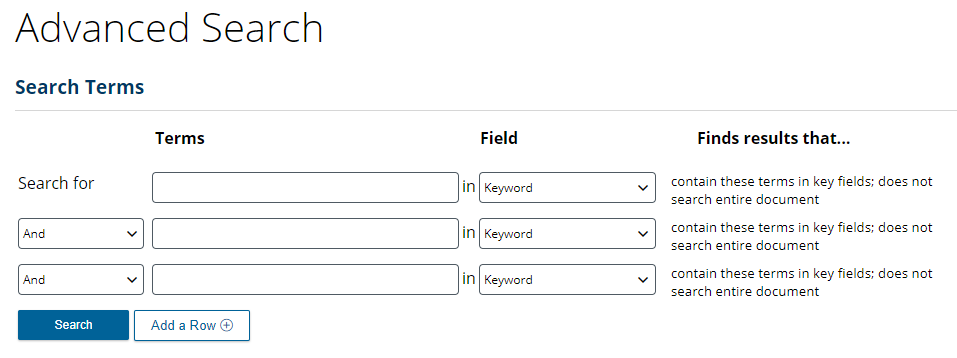 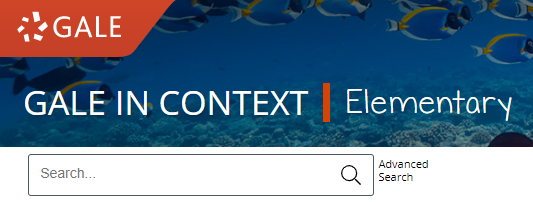 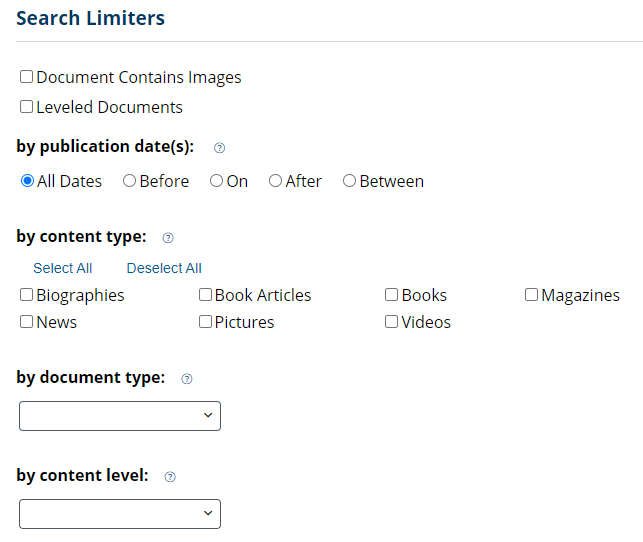 [Speaker Notes: You can also run a more targeted or customized search by clicking the Advanced Search option beneath or to the side of the basic search box. Advanced Search provides the option to select specific search fields (For example, Publication title if you’re looking for articles specifically from Highlights for Children, or content written by a particular author) and combine these fields/terms in various ways (for instance using NOT if you want articles about one subject, but are NOT interested in any articles that also focus on a related subject that is not relevant to what you are teaching). If you scroll down the page, you can also include search options to limit results by document type, date, content level, and more.]
BROWSE
BROWSE TOPICS by subject or view all
Connect to curated overviews and results
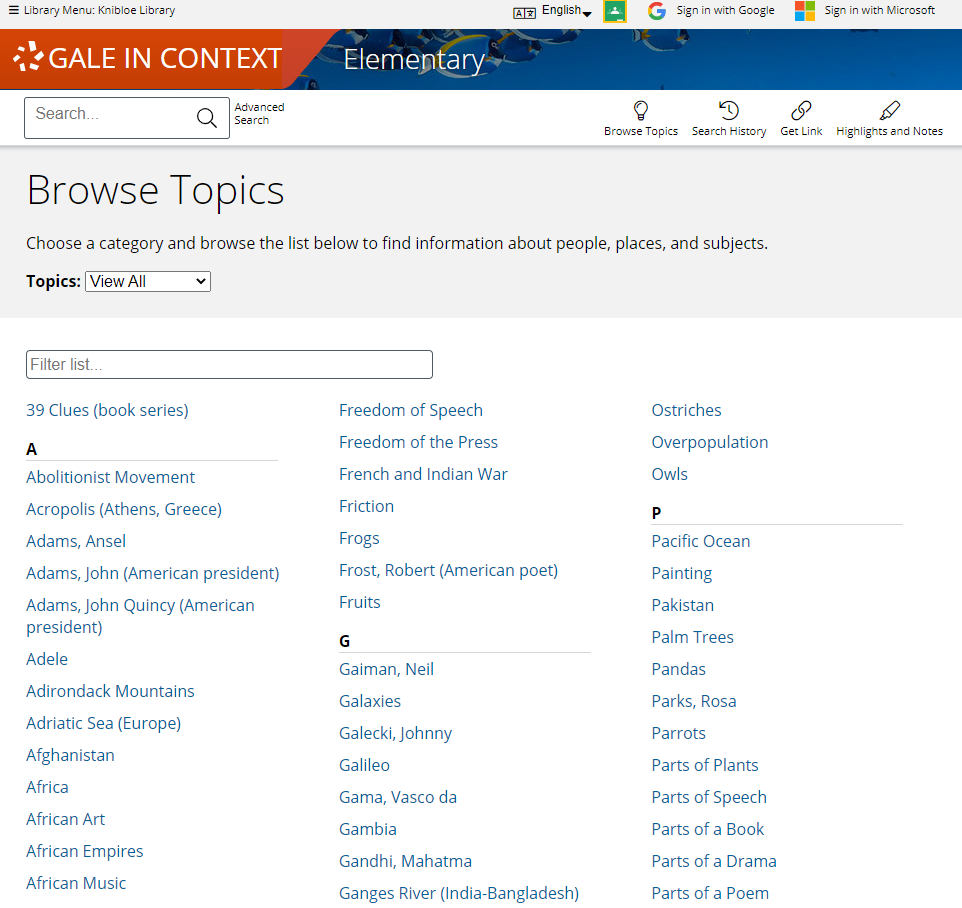 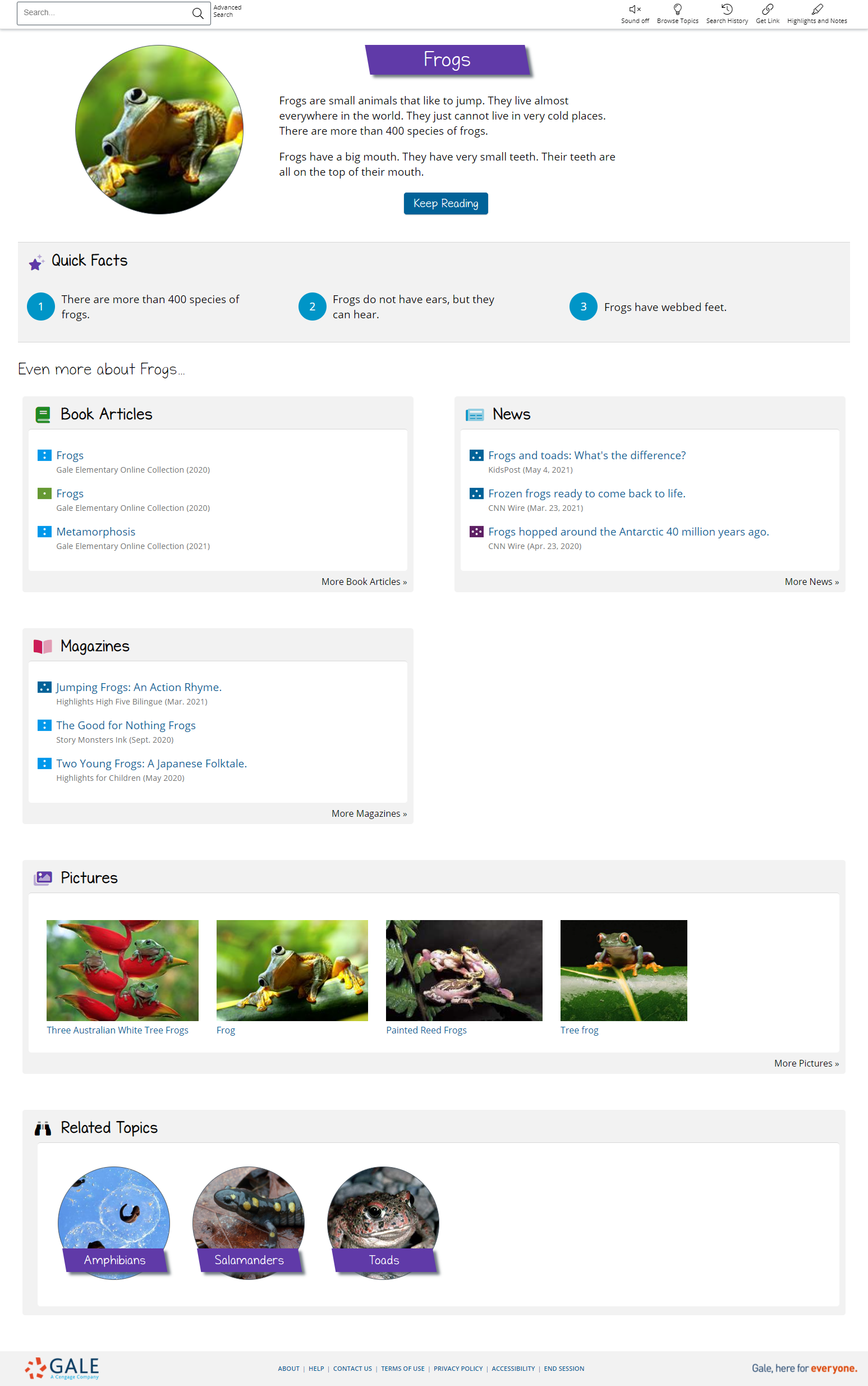 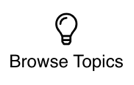 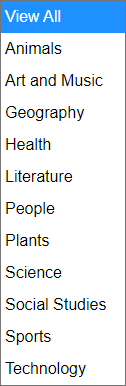 [Speaker Notes: In addition to searching, Gale In Context: Elementary is designed to make it easy for you and your students to browse for topics of interest. Simply click the Browse Topics option in the upper right corner of the homepage and on many other pages throughout Gale In Context: Elementary to access a list of all topics for which there are curated pages. If desired, you can use the drop-down menu at the top of this page to view pages based on categories of interest.

When you click the title of one of the topics, you’ll be able to access a curated hub of information that contains an overview and image related to the topic, and that then organizes and provides access to content of various types on the topic (for instance, book materials, magazine articles, videos, etc.). Simply click the title of an individual result to view that specific article, video, etc.

Note that if you do not see a topic page related to something of interest, that just means that you can run a basic or advanced search within Gale In Context: Elementary to view any available results (it doesn’t mean content on that topic is unavailable).]
EXPLORE AND FILTER RESULTS
Examine Content Types
Click to focus on results within a format of interest
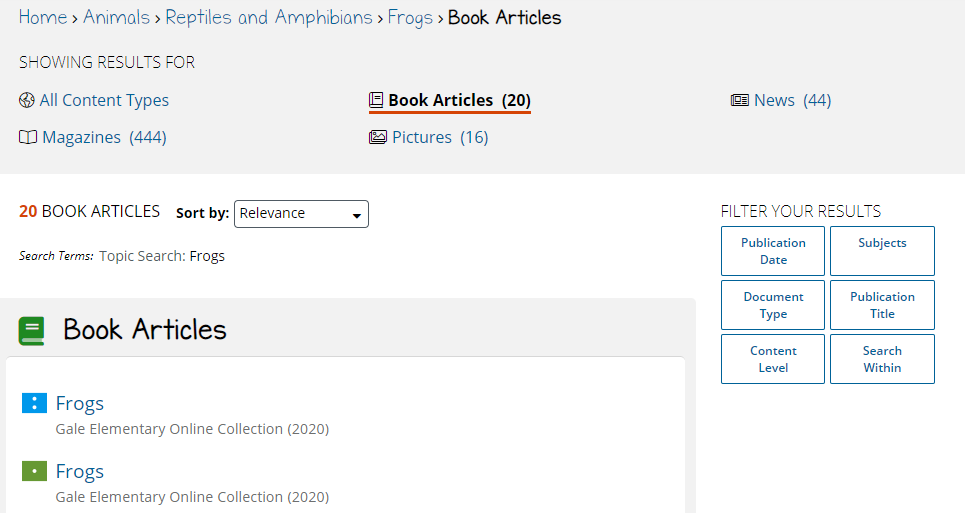 [Speaker Notes: You may want to place the next slides (Explore and Filter Results) after the Support Developing and Advanced Readers slides, and before the next segment of the slide deck (Support Curriculum).

Once you run a search and click a content type header or the More link on a topic page, you’ll find options to further pinpoint results of interest. At the top of the page, you can click to view results of specific types (videos, book articles, etc.) depending on what’s available for your search.]
EXPLORE AND FILTER RESULTS
Examine Content Types
Click to focus on results within a format of interest
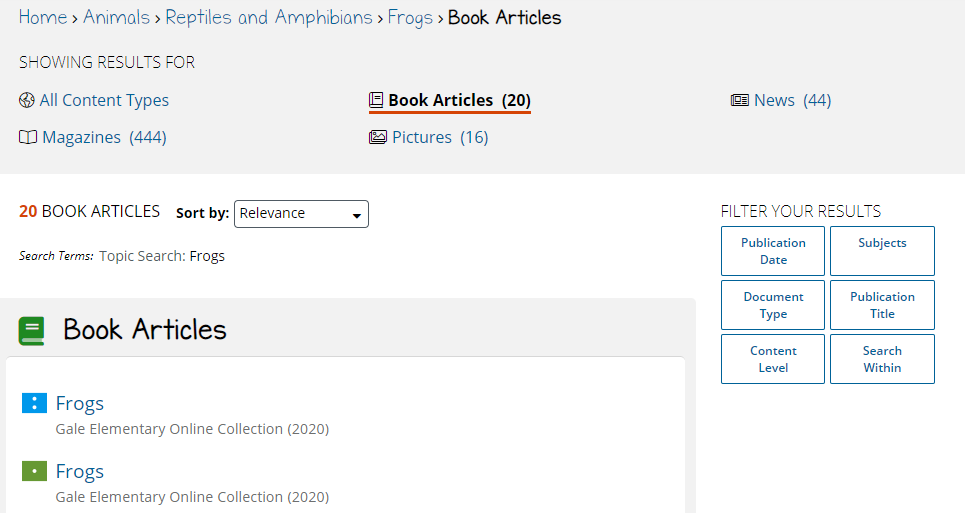 Narrow Results
Limit by Publication Date, Subjects, Document Type, etc.
[Speaker Notes: In the Filter Your Results portion on the right-hand side of the results, you’ll find options to limit your search results further based on publication date, subjects, content level, etc.]
EXPLORE AND FILTER RESULTS
Examine Content Types
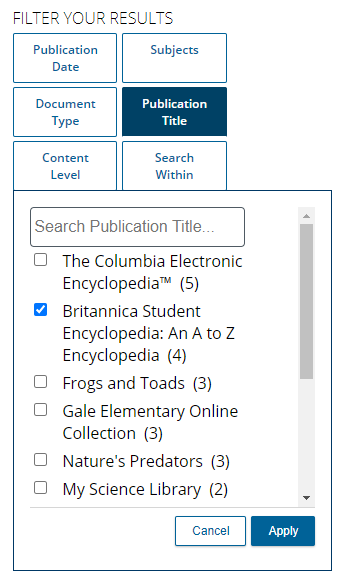 Click to focus on results within a format of interest
Narrow Results
Limit by Publication Date, Subjects, Document Type, etc.
[Speaker Notes: Simply click one of the filtering options, check the box next to specific filters of interest, and then click to Apply the filter. 

Note that these are also great options to point out to students who are in the habit of running very broad searches. Many of these options directly align to the options available in the Advanced Search, so they can begin to train students to think of more targeted search strategies.]
EXPLORE AND FILTER RESULTS
Examine Content Types
Click to focus on results within a format of interest
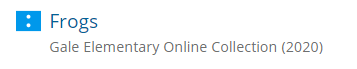 Narrow Results
Limit by Publication Date, Subjects, Document Type, etc.
View Individual Sources
Access items of interest
[Speaker Notes: When you find an item that you’d like to view, simply click the title of the result to access the document, video, image, etc. From there, you’ll find an array of tools that you can use to incorporate the content into your lessons and assignments. We’ll cover these tools and strategies a bit later.]
EXPLORE CONTENT
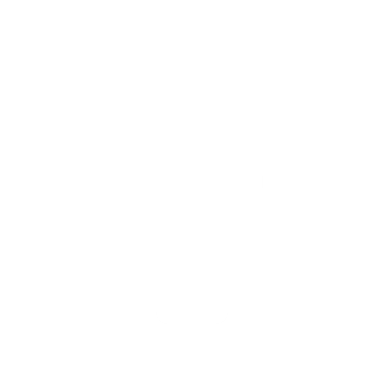 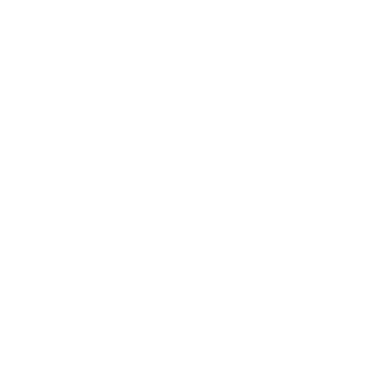 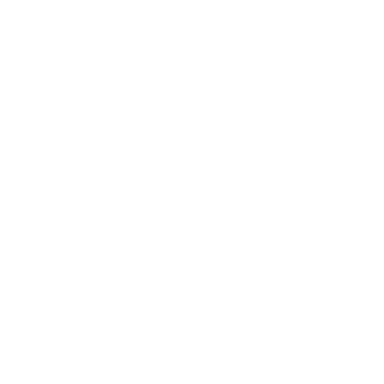 BOOK 
ARTICLES
VIDEOSIMAGES
MAGAZINES
NEWS
[Speaker Notes: Presenter note – use this slide if your library’s Gale In Context: Elementary DOES NOT integrate with purchased eBooks from Gale/ if your Gale In Context: Elementary instance DOES NOT include a Books tab on the homepage. If you use this slide, hide or delete slide 15, which shows eBooks as a content type.

Depending on the topic you search or browse, you will find a variety of content types.]
EXPLORE CONTENT
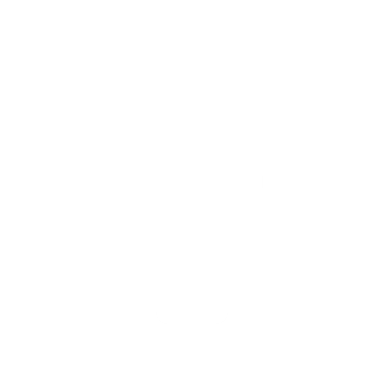 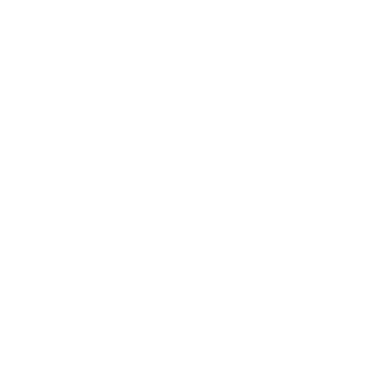 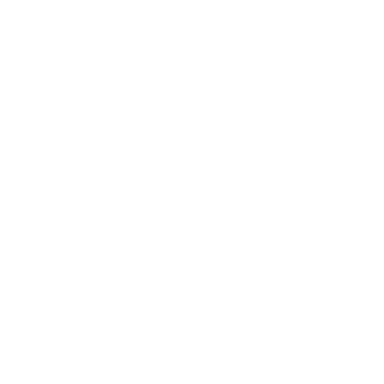 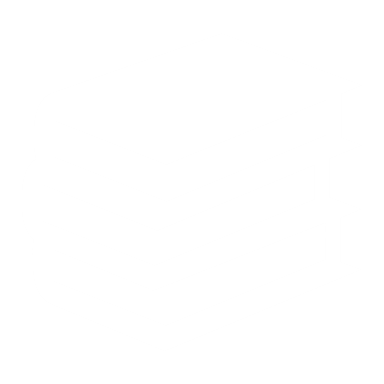 VIDEOSIMAGES
REFERENCE BOOK ARTICLES
MAGAZINESNEWS
EBOOKS
[Speaker Notes: Presenter note – use this slide if your library’s Gale In Context: Elementary integrates with purchased eBooks from Gale/if your Gale In Context: Elementary DOES include a Books tab on the homepage. If you use this slide, hide or delete slide 14, which does not show eBooks as a content type.

Depending on the topic you search or browse, you will find a wide variety of content types.]
May provide alternate levels or main ideas
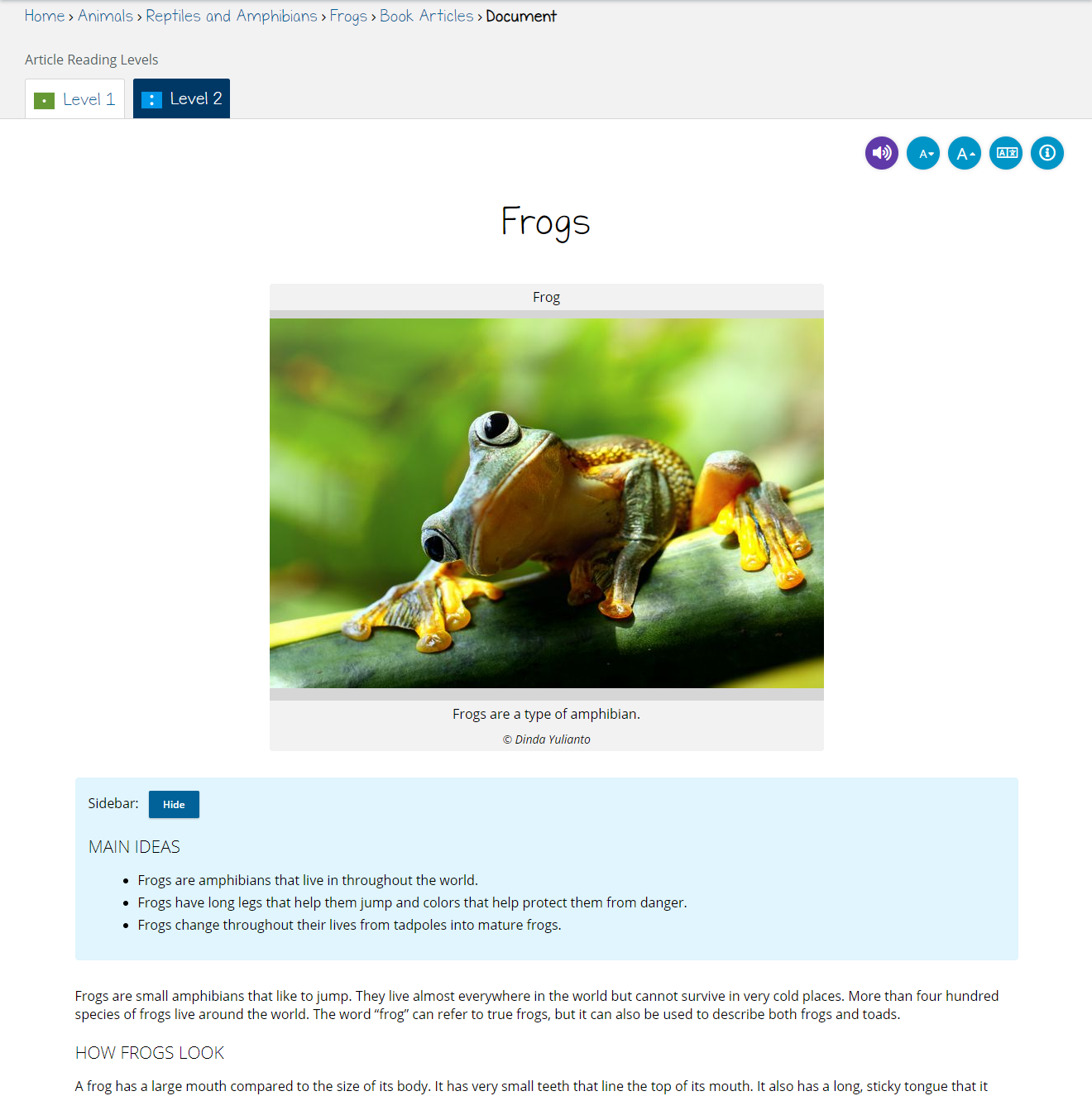 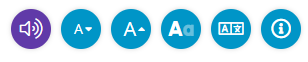 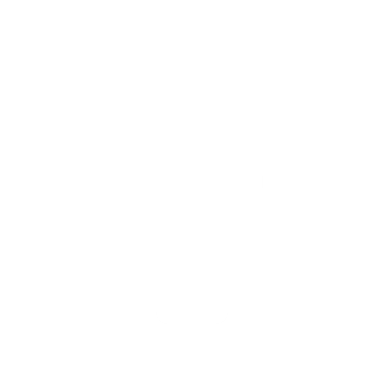 BOOK ARTICLES
Introduce new or complicated subjects
Develop background knowledge
Assist in research topic selection
[Speaker Notes: Some book article entries are leveled (meaning you can choose to view a simplified or more complex version) as shown in the in the upper left of the screen. This example also includes main ideas to summarize the article. You’ll find these in many of the Gale book article entries.]
NEWS AND MAGAZINES
Provide recent coverage, in-depth exploration, and stories
NEW ARTICLES ADDED EACH DAY!
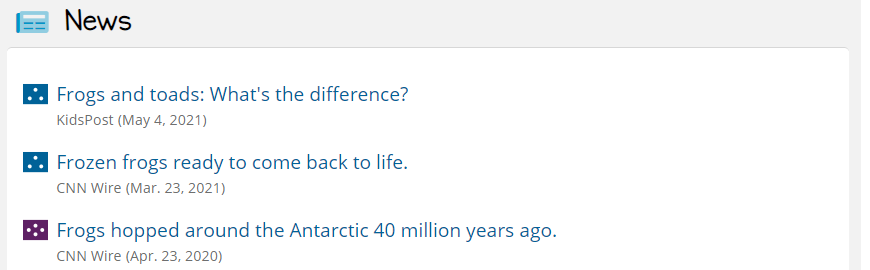 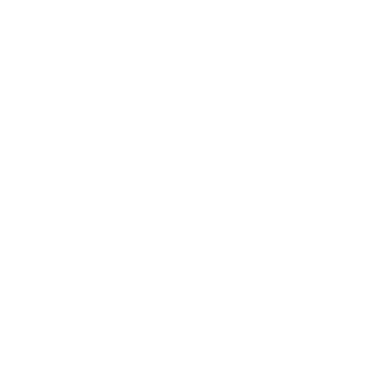 Highlights For Children
KidsPost
National Geographic Kids
Stone Soup
USA Today
New Moon Girls
Boys’ Life
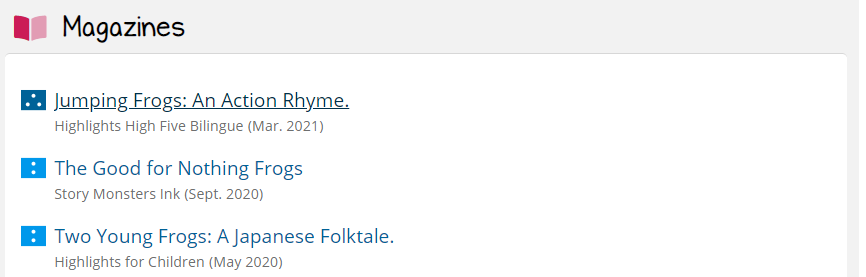 [Speaker Notes: Periodical feeds within Gale resources update each day as publications add new articles, so you’ll find recent coverage of topics from authoritative sources. Keep in mind that children’s publications don’t publish as frequently as other sources. These sources make great prompts, provide examples of creative writing, and also add a level of currency to student research projects.]
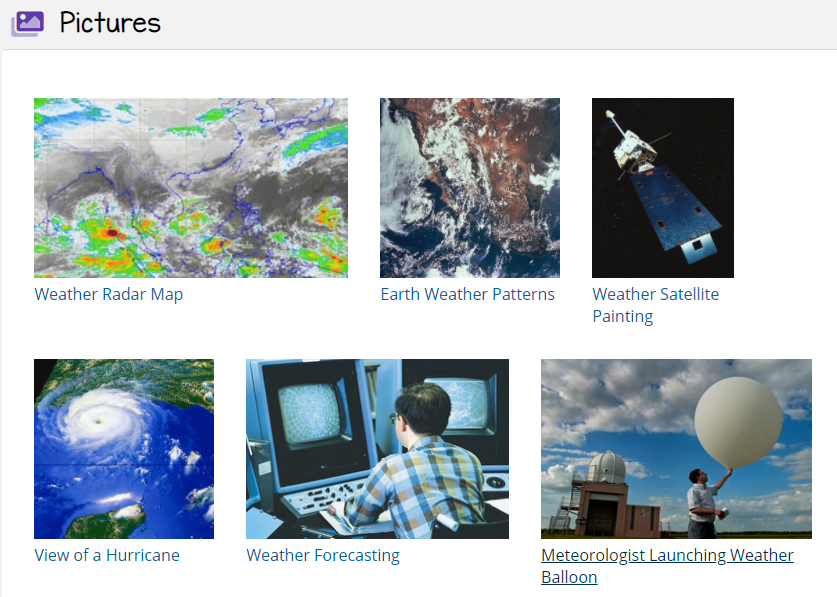 IMAGES
Inspire thinking and enhance projects
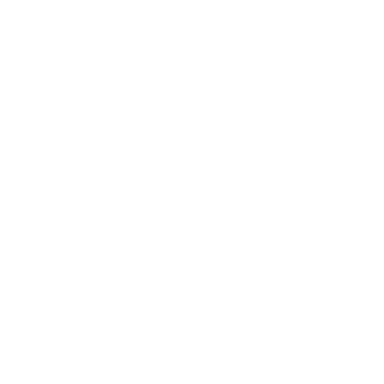 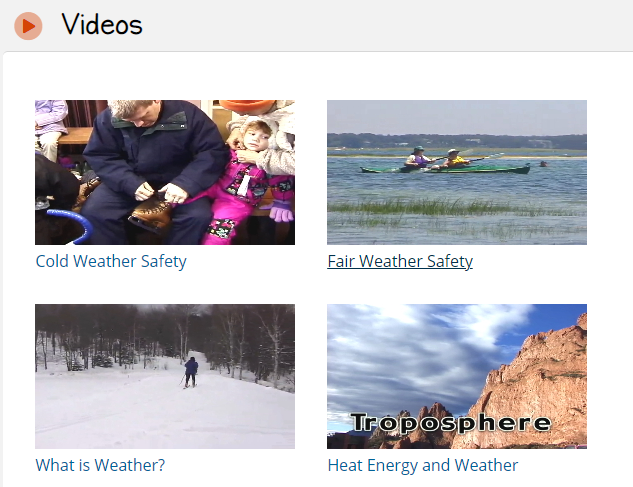 VIDEO
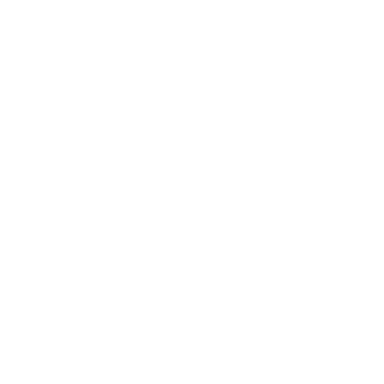 Engage learners and spark discussion
[Speaker Notes: Additionally, multimedia content within Gale In Context resources support learner preferences, and can be used to enhance projects or break up instruction.]
EBOOKS
Enhance reading in and outside the classroom
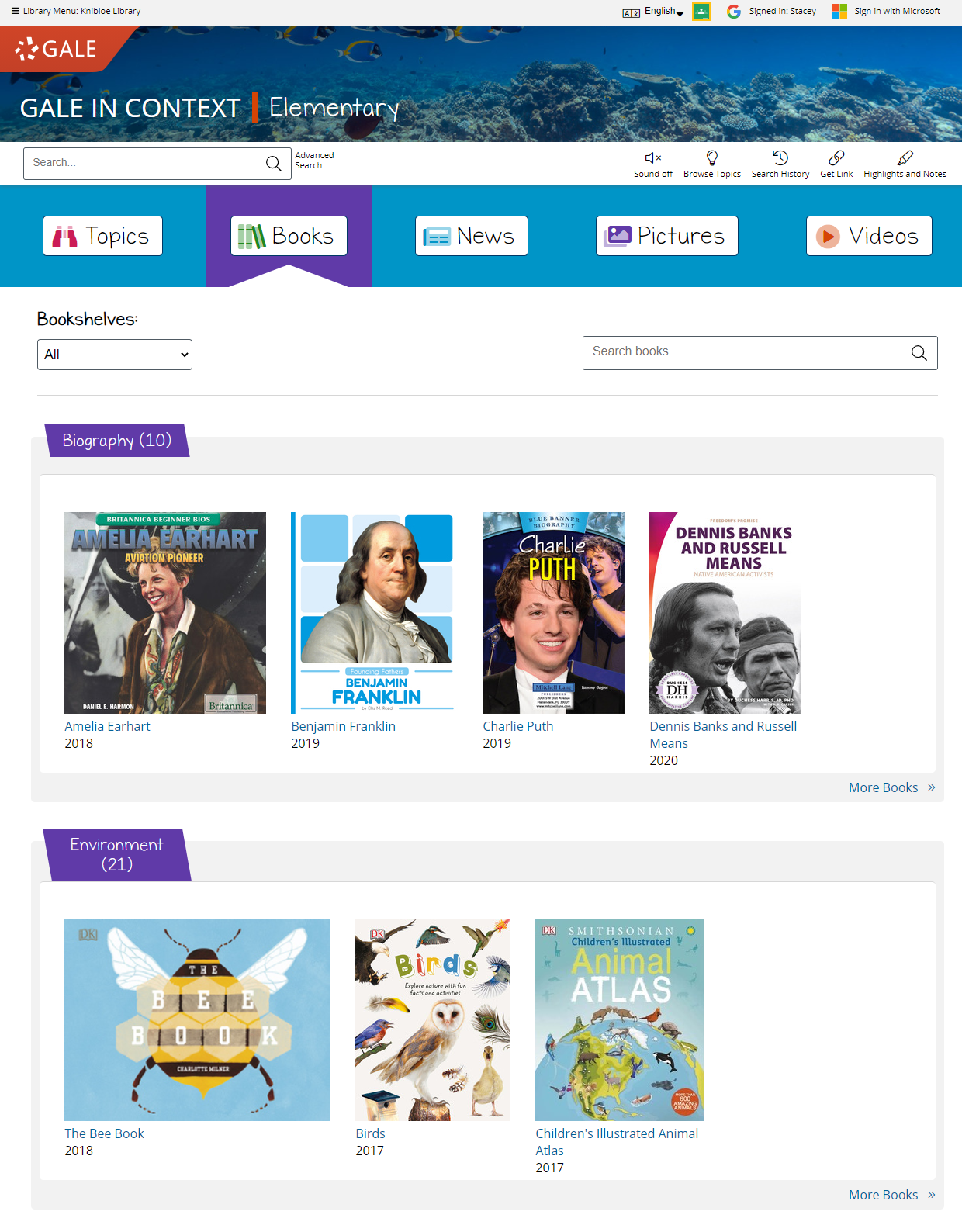 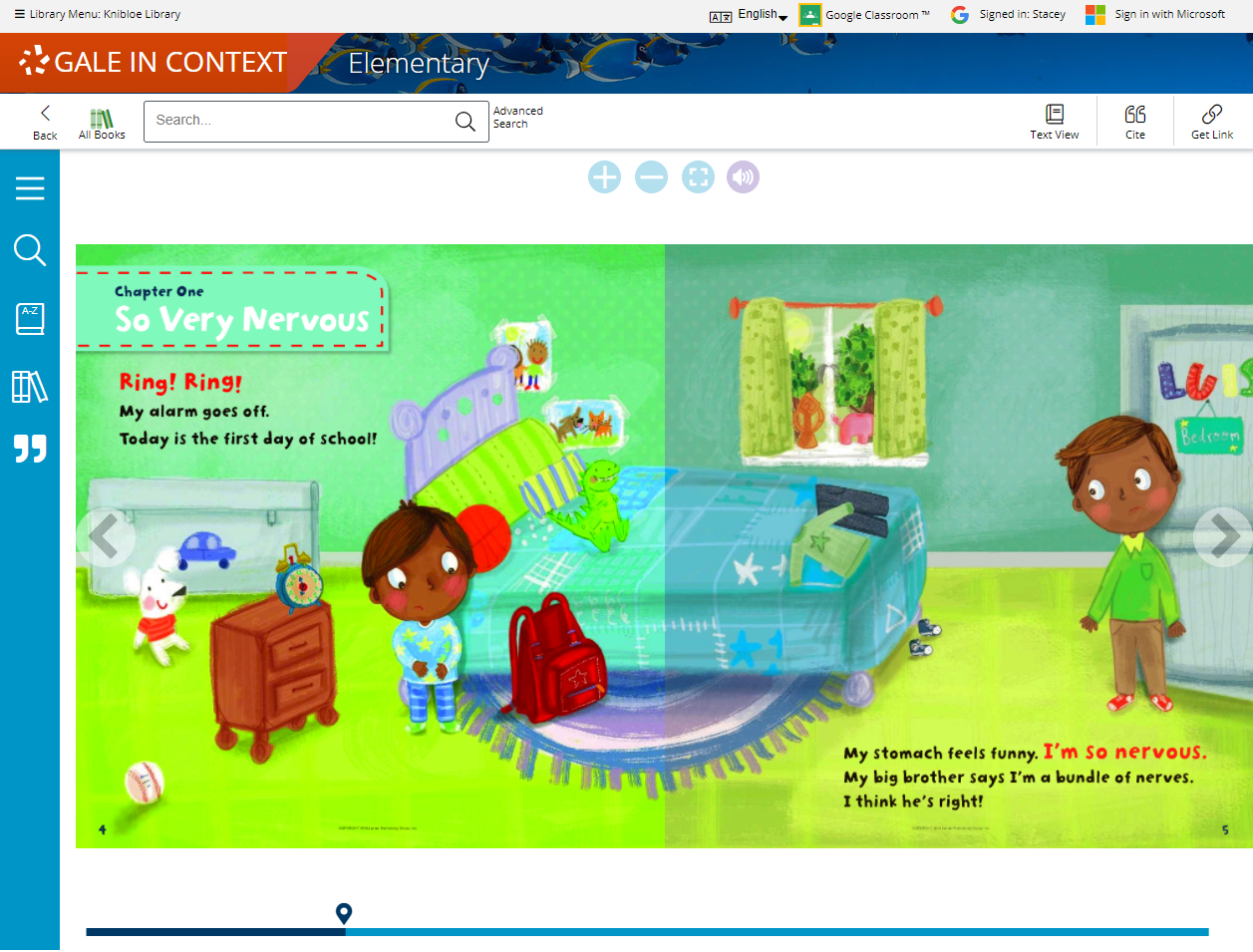 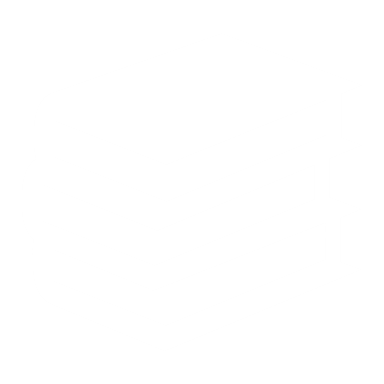 [Speaker Notes: Presenter note – use this slide if your library’s Gale In Context: Elementary integrates with purchased eBooks from Gale/if your Gale In Context: Elementary homepage includes a Books tab as shown in the screenshot on the left. If your Gale In Context: Elementary does not include a Books tab on the homepage, hide or delete this slide.

Finally, our library’s collection of elementary-level Gale eBooks incorporates into Gale In Context: Elementary. Students can browse these titles from the homepage, and flip through each eBook.]
SUPPORT DEVELOPING AND ADVANCED READERS
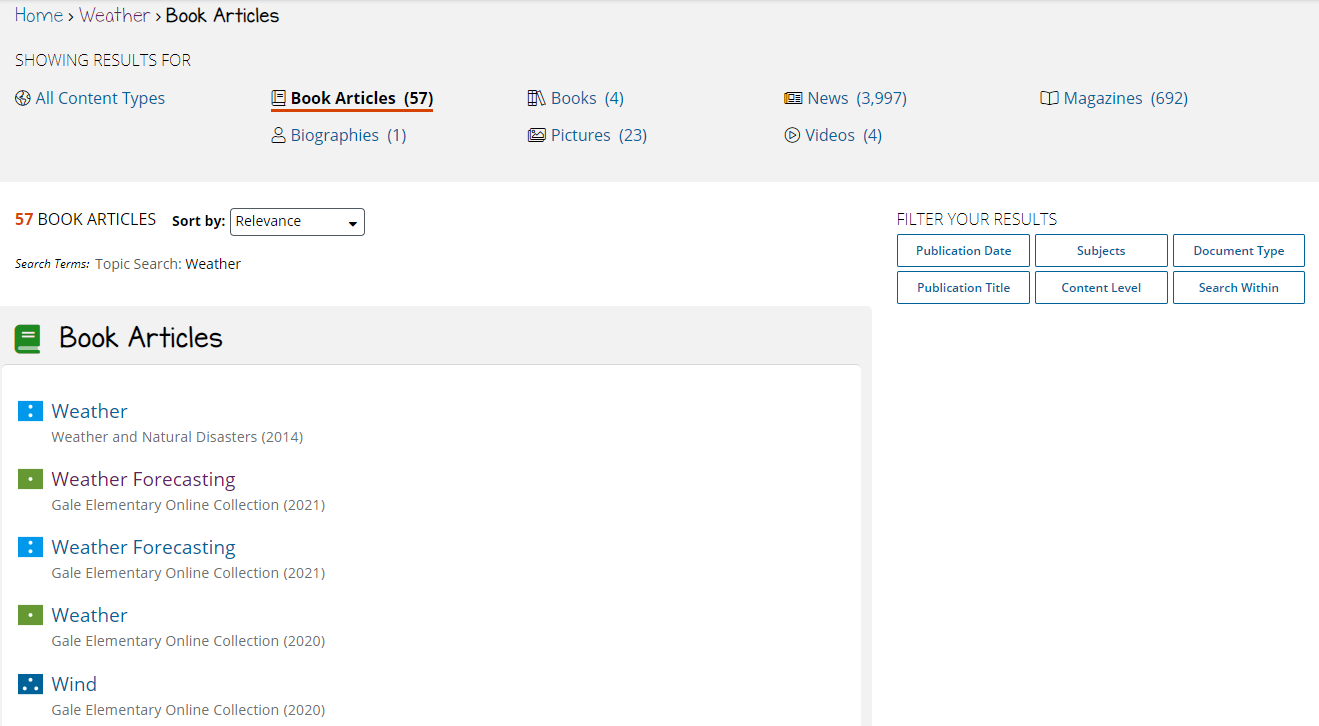 LOWER ELEMENTARY
Up to 500L
UPPER ELEMENTARY
501L – 850L
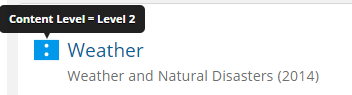 MIDDLE SCHOOL
851L – 1100L
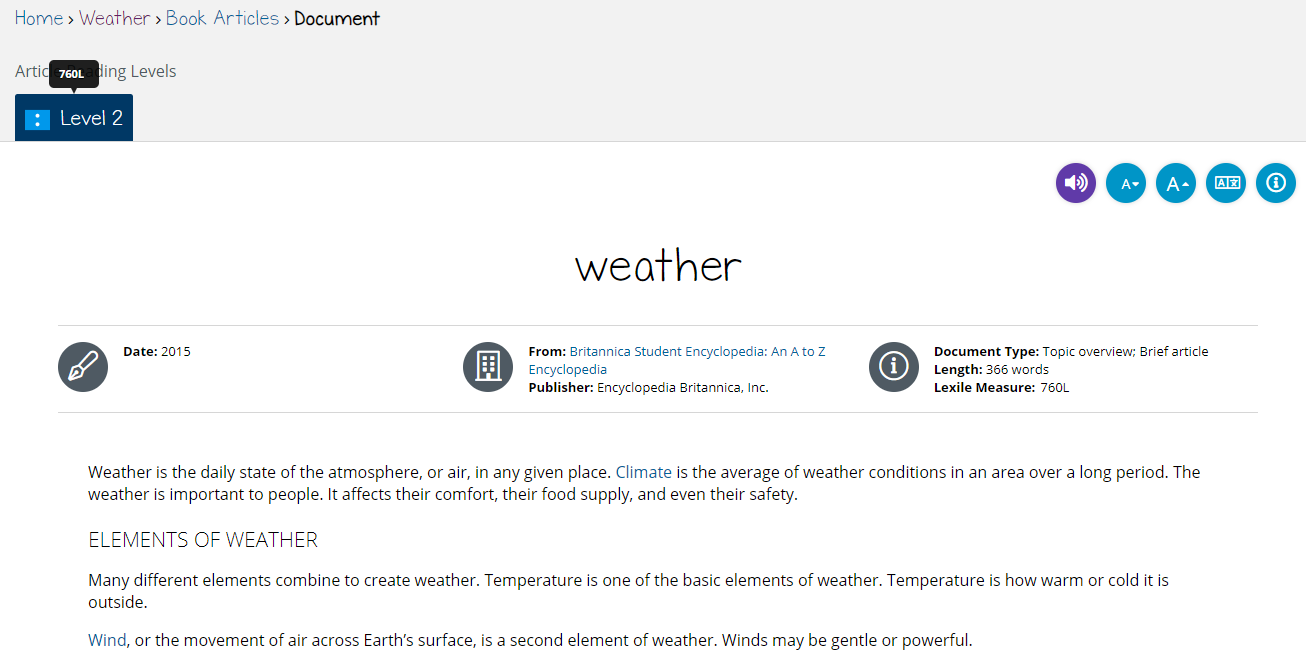 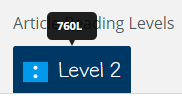 HIGH SCHOOL
1101L – 1300L
UNDERGRADUATE AND UP
1301L +
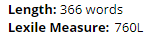 [Speaker Notes: Plus, the content is leveled, so if you support developing readers, or advanced students, you can find content targeted to their needs! Because Gale In Context: Elementary is targeted to younger users, most content will fall into Levels 1-3. These content levels can be viewed on search and browse results pages,]
SUPPORT DEVELOPING AND ADVANCED READERS
LOWER ELEMENTARY
Up to 500L
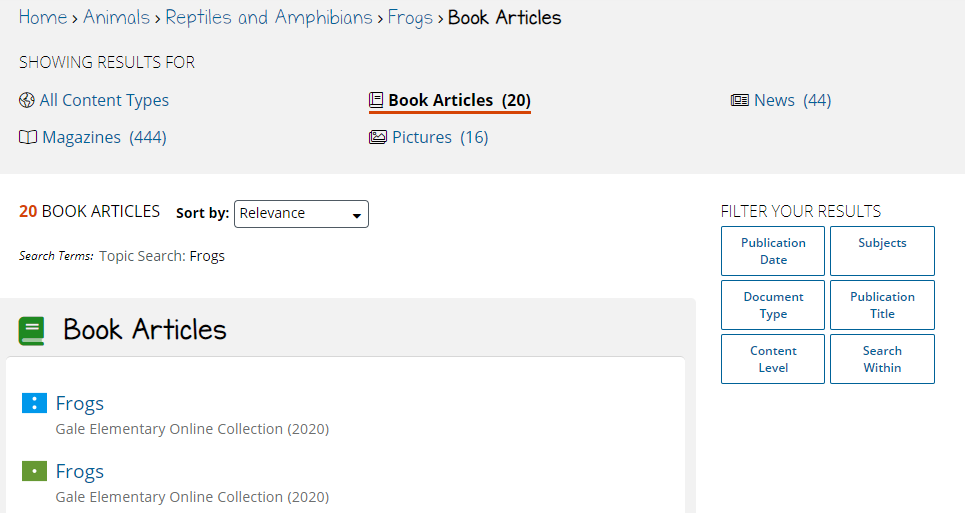 UPPER ELEMENTARY
501L – 850L
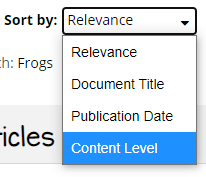 MIDDLE SCHOOL
851L – 1100L
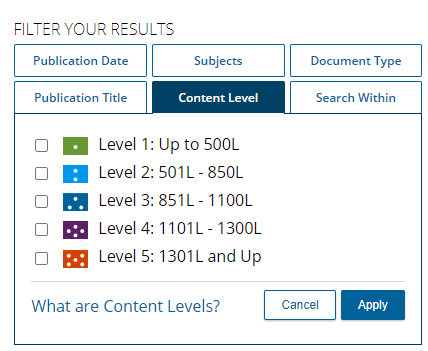 HIGH SCHOOL
1101L – 1300L
UNDERGRADUATE AND UP
1301L +
[Speaker Notes: And can also be used to sort or filter search and browse results so that you can pinpoint results that are well suited for your learners.]
SUPPORT DEVELOPING AND ADVANCED READERS
LOWER ELEMENTARY
Up to 500L
Target content levels – Advanced Search
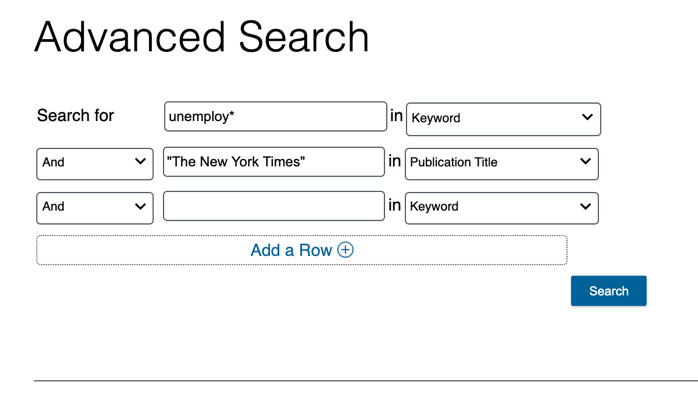 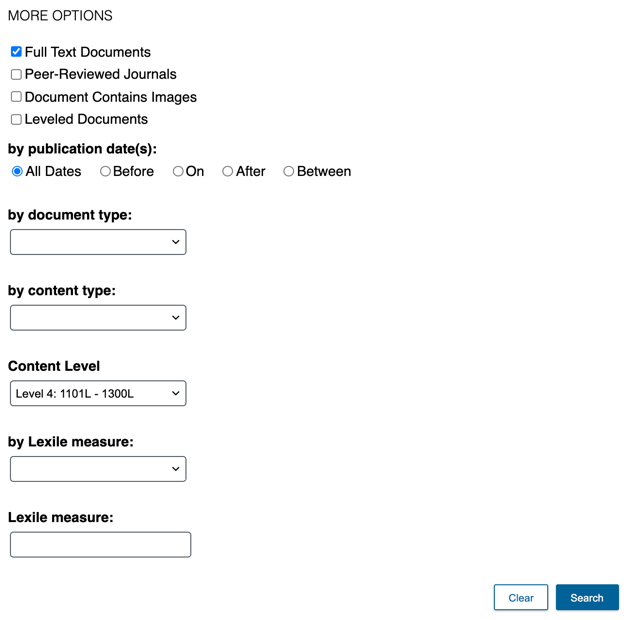 UPPER ELEMENTARY
501L – 850L
MIDDLE SCHOOL
851L – 1100L
Elementary
1101L – 1300L
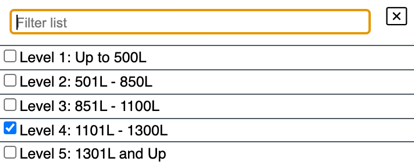 UNDERGRADUATE AND UP
1301L +
[Speaker Notes: Unhide this slide if you’d like to show individuals how to use Advanced search options to uncover alternate content levels.]
SUPPORT CURRICULUM
[Speaker Notes: Gale In Context: Elementary supports topics across the Elementary curriculum]
COVER KEY TOPICS ACROSS SUBJECTS
HISTORY AND SOCIAL STUDIES
SCIENCE
LITERATURE AND THE ARTS
U.S. and World History
Government
Geography
Animals
Nature
Health
Books and Stories
Language
Biography
[Speaker Notes: Including social studies, science, and English Language Arts.]
HISTORY AND SOCIAL STUDIES
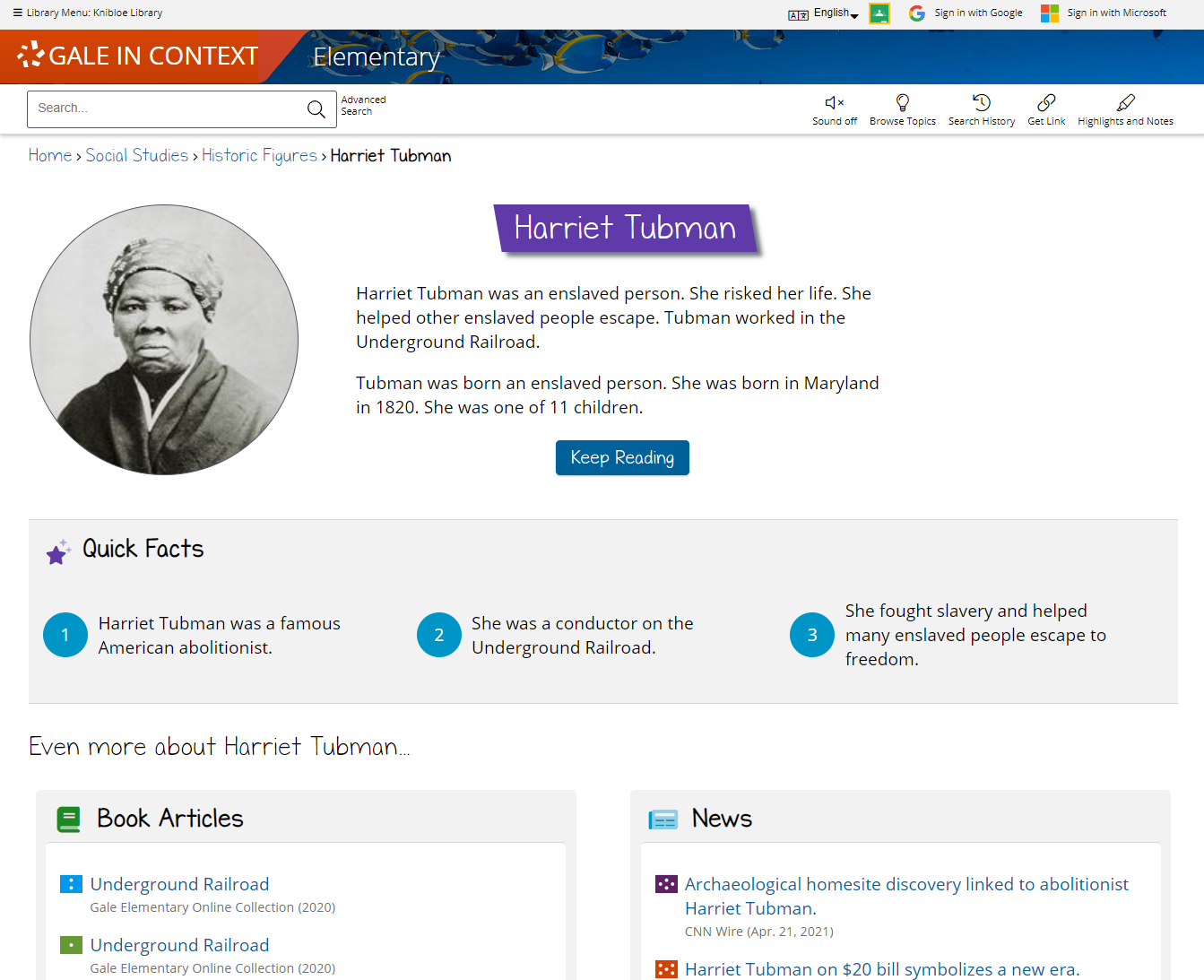 U.S. and World History
Ancient Civilization, Historic Figures, U.S. Presidents, World Holidays, Explorers
Government
Branches of Government, Democracy, Citizenship, Freedom of Speech, Voting Rights
Geography
Oceans and Seas, Continents, Countries, U.S. States, Land Features
[Speaker Notes: Here are just a few of the many examples of topics covered within social studies.

Feel free to hide slides, or feature different topic page subjects depending on the audience you present to.]
SCIENCE
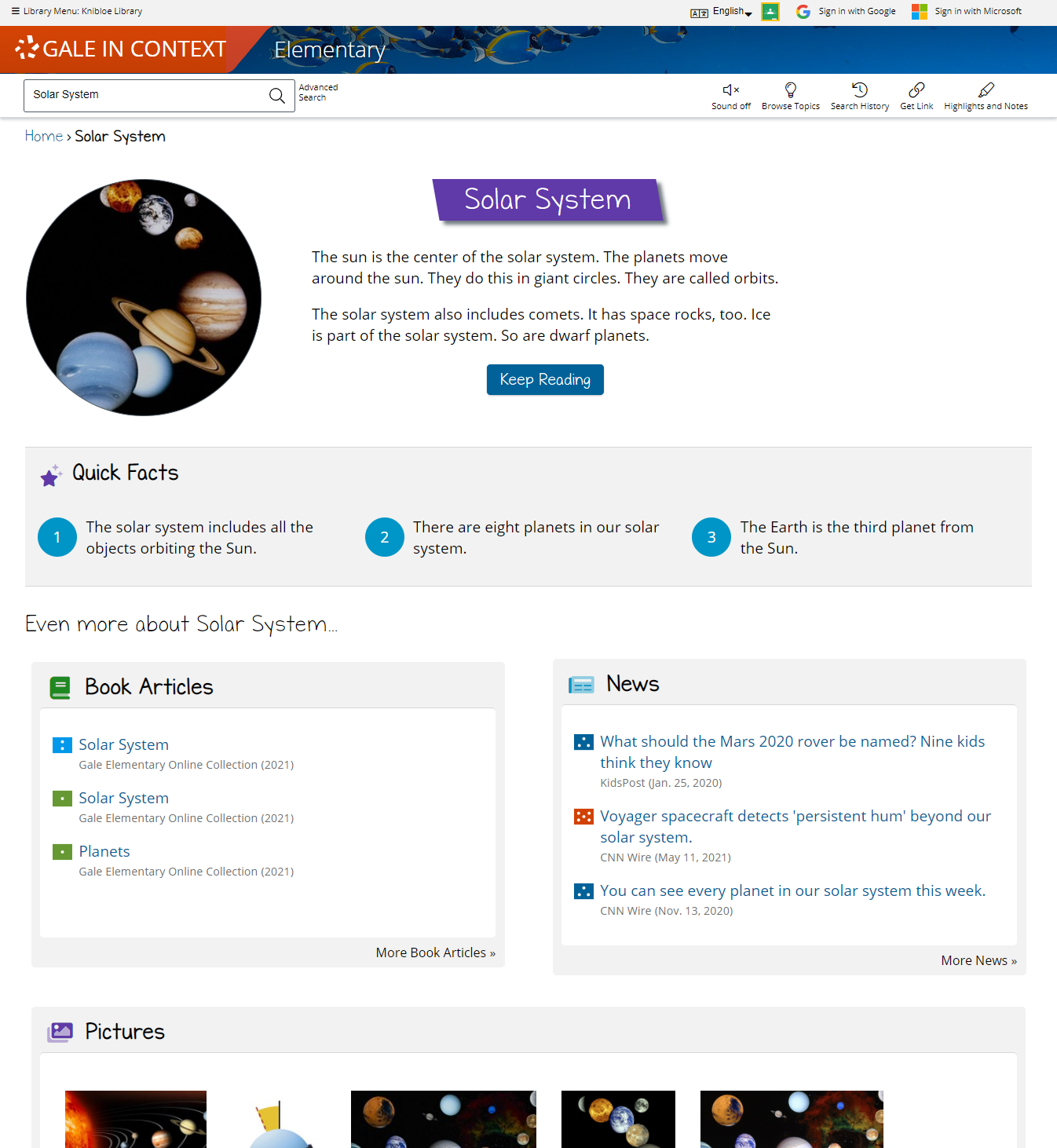 Animals
Mammals, Insects, Dinosaurs, Sea Creatures, Farm Animals, Pets, Reptiles, Animal Extinction
Nature
Weather and Climate, Natural Disasters, Earth Science, Plant Science
Health
Food and Nutrition, Health Conditions, Human Body
[Speaker Notes: Here are just a few of the many examples of topics covered within science.

Feel free to hide slides, or feature different topic page subjects depending on the audience you present to.]
LITERATURE AND THE ARTS
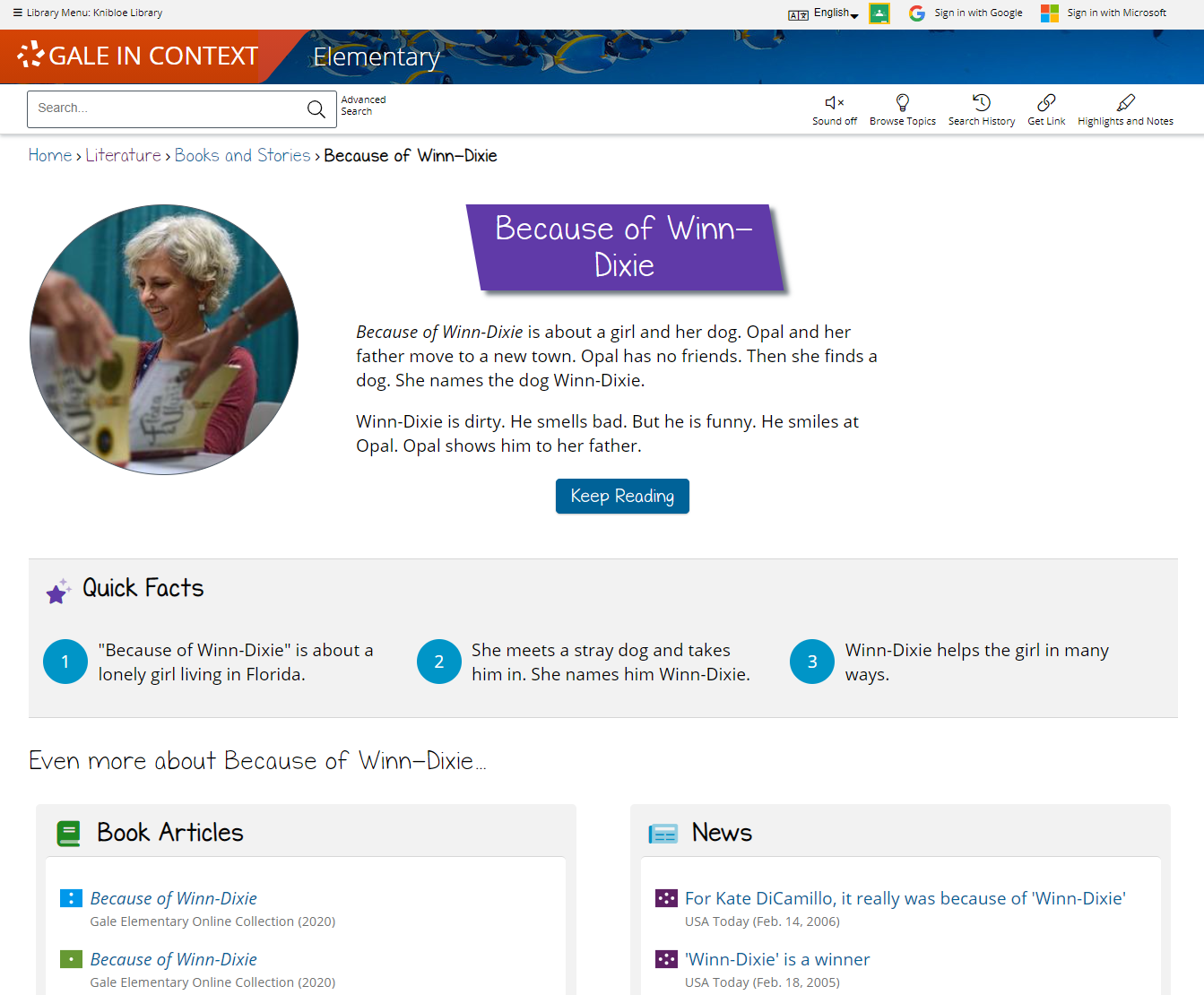 Arts and Music
Ancient Art, Drawing, Photography, Musical Genres, Instruments
Language and Reading
Parts of Speech, Writing, Fiction vs. Nonfiction, Short Stories, Literary Devices, Parts of a Book, Poetry
Biography
Jason Reynolds, Judy Blume, Eric Carle, YoYo Ma, Louis Armstrong, Frida Kahlo, Lin-Manuel Miranda
[Speaker Notes: Here are just a few of the many examples of topics covered within literature and the arts.

Feel free to hide slides, or feature different topic page subjects depending on the audience you present to.]
ENHANCE LEARNING
37
SHARE CONTENT
Get Link, Share to Classroom, Send to…
Push premium results to students and facilitate collaboration
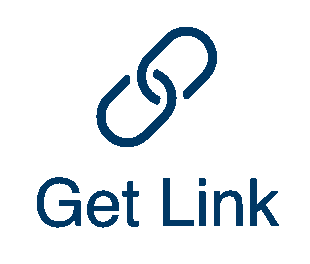 SUPPORT ACCESSIBLE LEARNING
Translate, Text Manipulation, Listen
Provide options for learners with varied needs and preferences
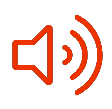 ENCOURAGE ANALYSIS
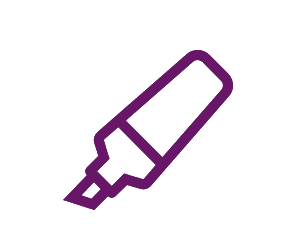 Highlights and Notes
Promote deeper learning with color-coding and annotation
DEVELOP RESEARCH SKILLS
Topic Pages, Topic Finder, Cite
Advance ability to define topics and use sources responsibly
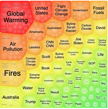 [Speaker Notes: These tools include options to easily push content to students, or have students share with you/with each other, features to make content accessible to learners with a variety of needs, the highlights and notes tool that can be used in many different ways to record student analysis of sources for assignments or research, and tools to help scaffold the research process-– from choosing and refining a topic to citing the information appropriately.]
SHARE CONTENT
SEND TO…
Email, Google, or Microsoft
GET LINK
Create a Persistent URL
SHARE TO CLASSROOM
Push to Google Classroom
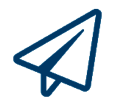 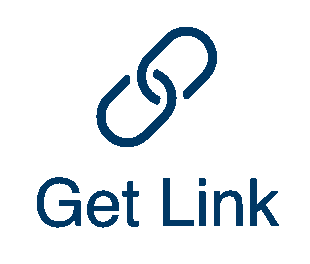 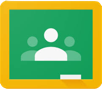 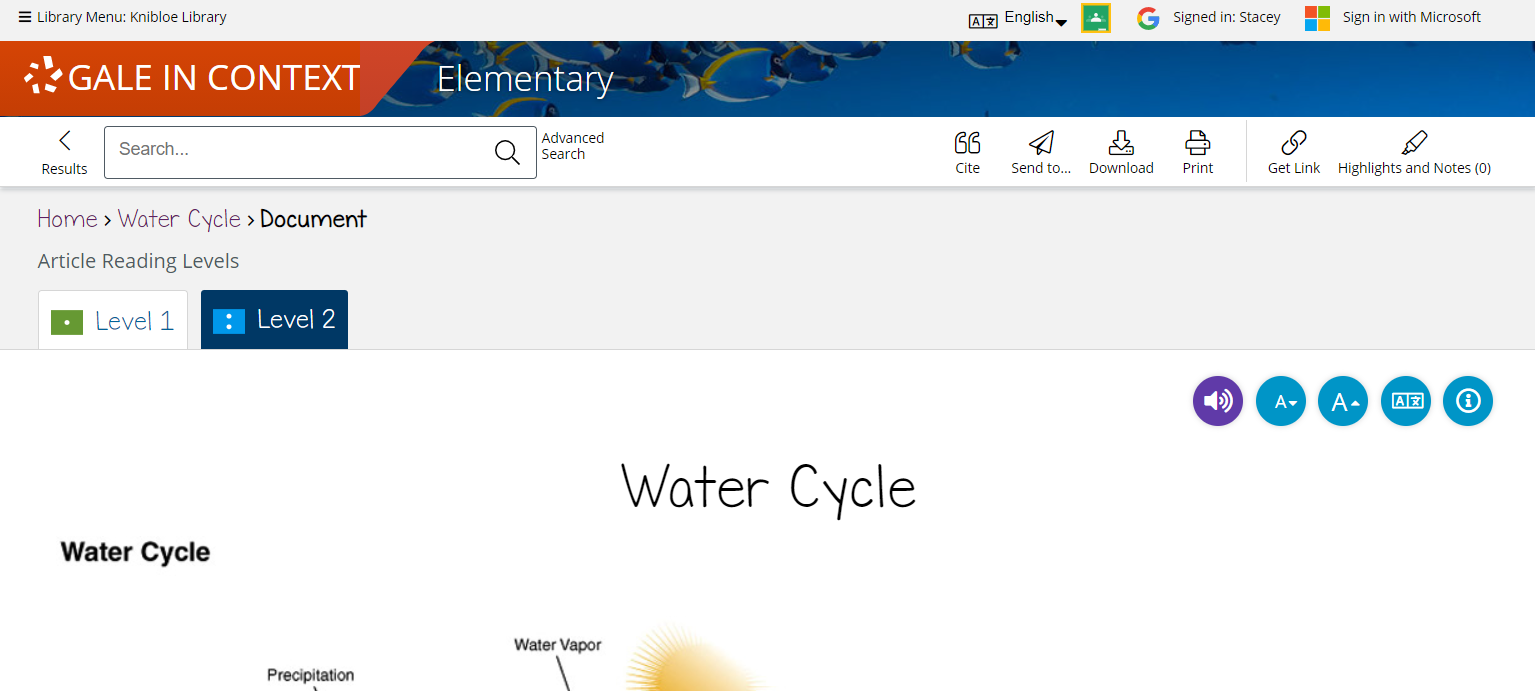 [Speaker Notes: As previously mentioned, all of the content in Gale In Context: Elementary is accessible 24/7 on any device in any location. Additionally, every item within the resource provides a number of options to export or share the content for later use.  Get Link creates a persistent URL that will direct someone right back to the page you were on when you used the Get Link tool. Share to Classroom allows you to pull content into Google Classroom courses as assignments, announcements, and more. And, the Send to… feature and quick links give you the ability to push content to an email address, Google Drive, or Microsoft OneDrive account for viewing at any time in the future (content does not expire from these tools until you decide to delete/remove it). There are no limits to the number of times you can use these features, and you can also download and print content.]
SHARE CONTENT
GET LINK
Copy and paste persistent URL to websites, LMS, assignments, etc.
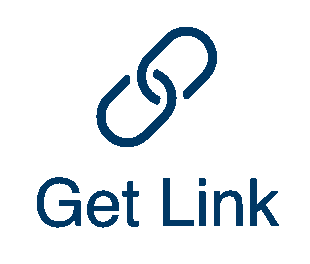 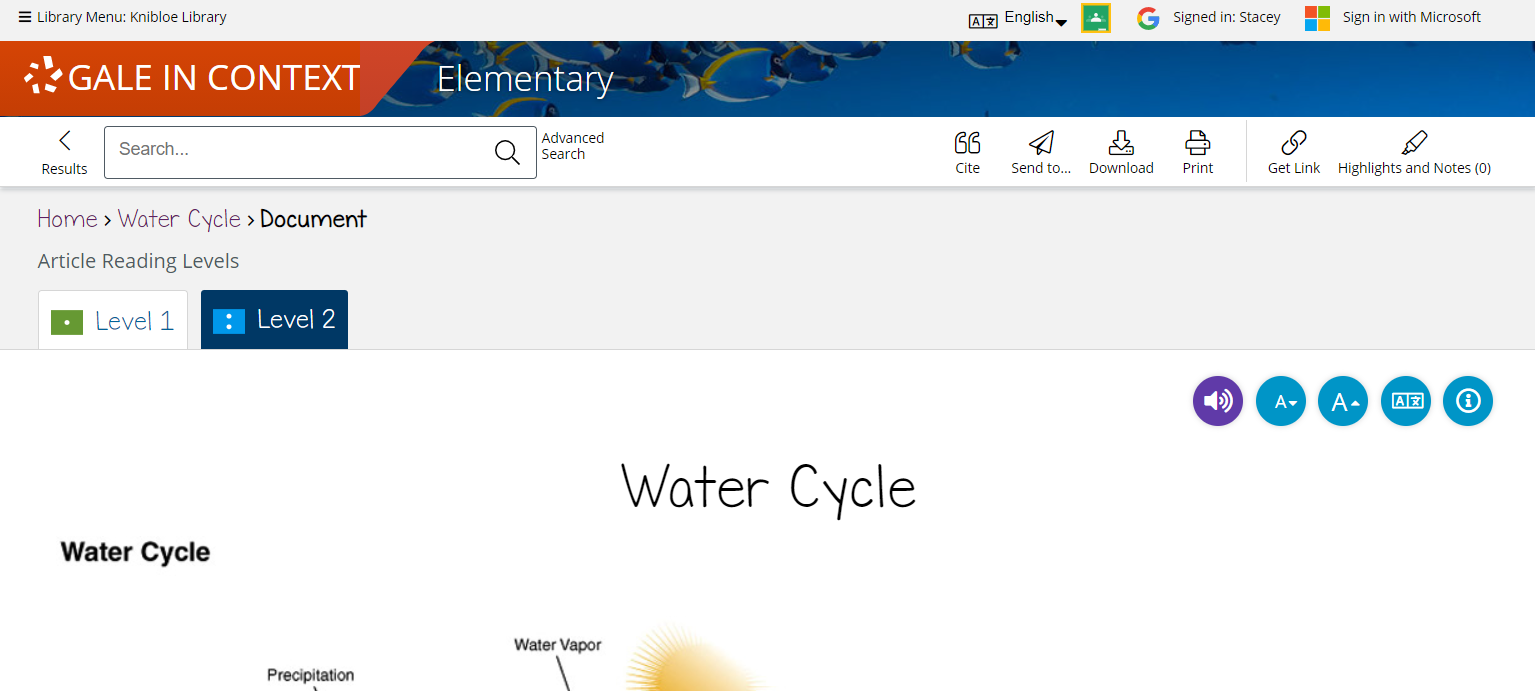 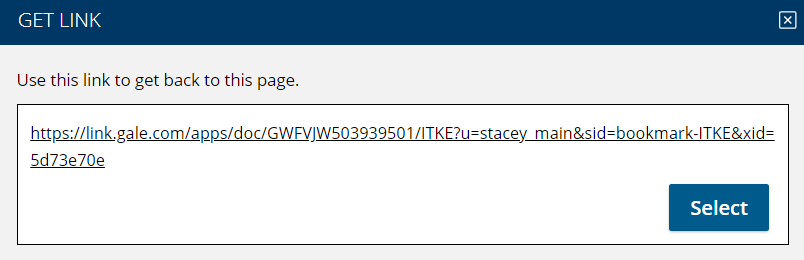 [Speaker Notes: It’s easy to push content to students by clicking Get Link to create a persistent URL that you can copy and paste anywhere]
SHARE CONTENT
GET LINK
Drive learners to trusted sources
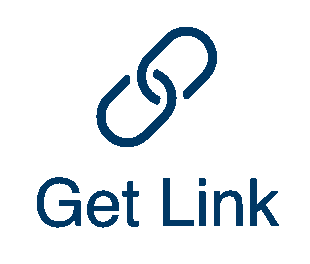 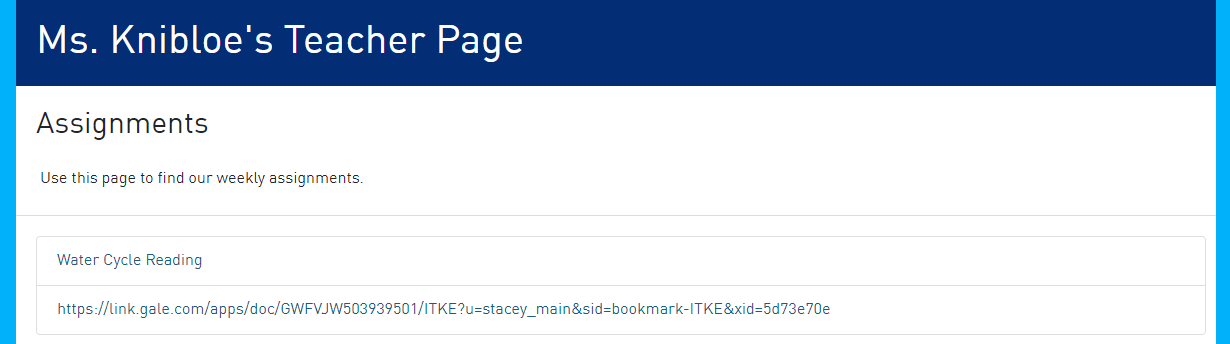 [Speaker Notes: When students click the link, they will go directly to whatever page you were on when you generated the persistent URL.]
SHARE CONTENT
SHARE TO CLASSROOM
Follow Google Classroom prompts to create assignments, announcements, and more
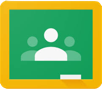 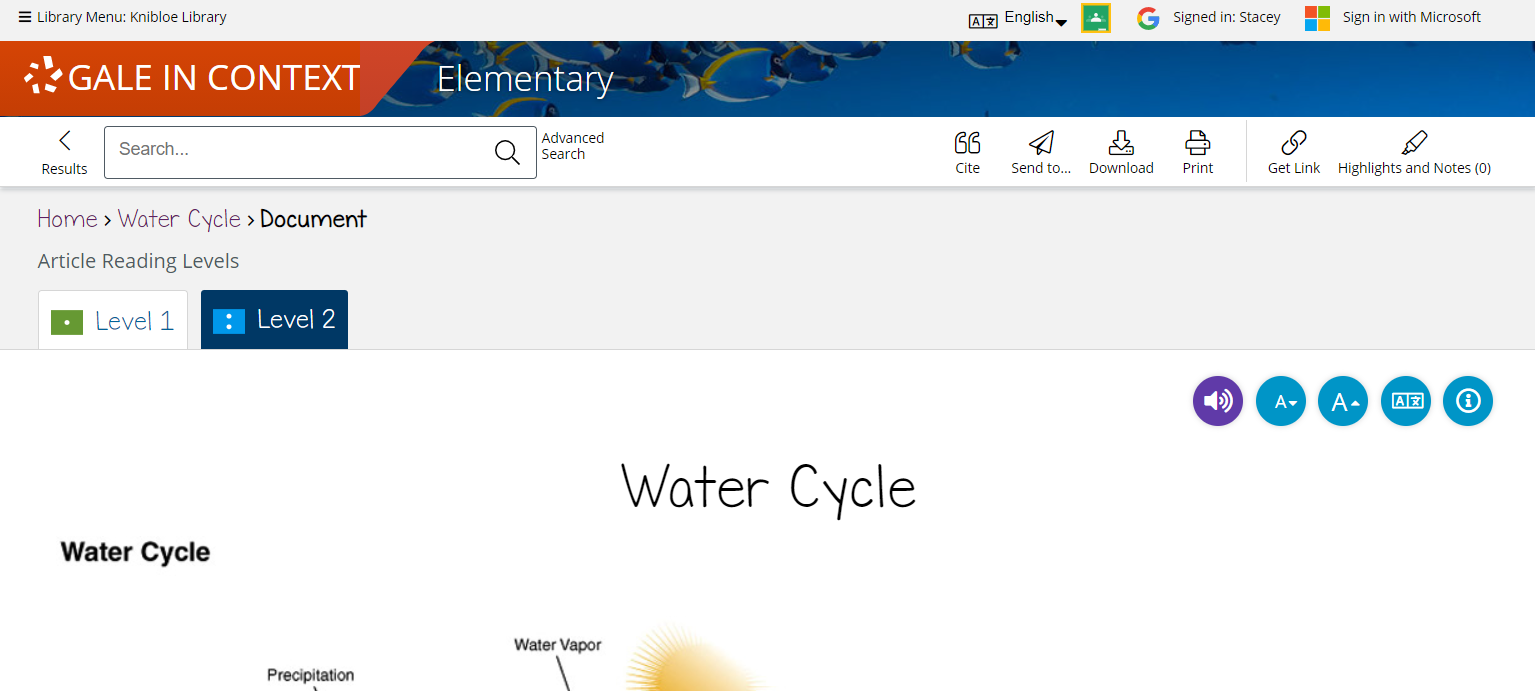 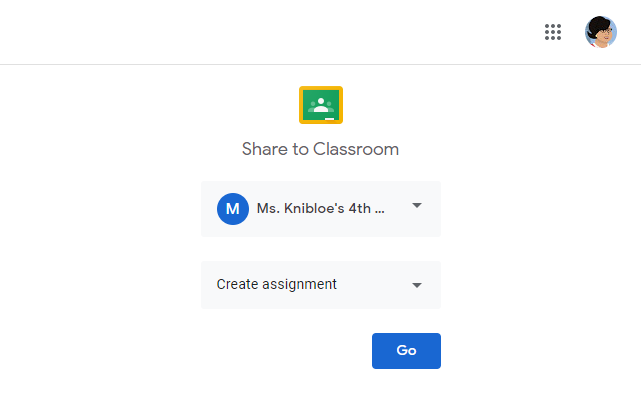 [Speaker Notes: You also have the option to Share results to Google Classroom as assignments, announcements, etc. 

Simply click the Share to Classroom button in the upper right portion of the screen. If you’re not already signed in to your Google Classroom account, you will be asked to do so.

From there, follow the Google prompts in the pop-up screen to decide which course you’d like to share the content to, and how.]
SHARE CONTENT
SHARE TO CLASSROOM
Follow Google Classroom prompts to create assignments, announcements, and more
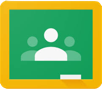 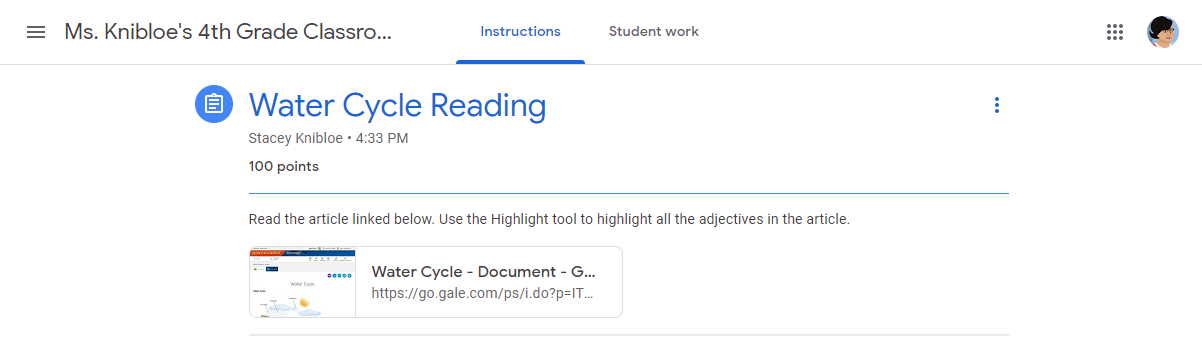 [Speaker Notes: Depending on the selections you make, you’ll see something like this. Students will be able to click right from the assignment, announcement, etc. to the specific Gale content you share.]
SHARE CONTENT
Get Link and Share to Classroom on Topic Pages and Search Results
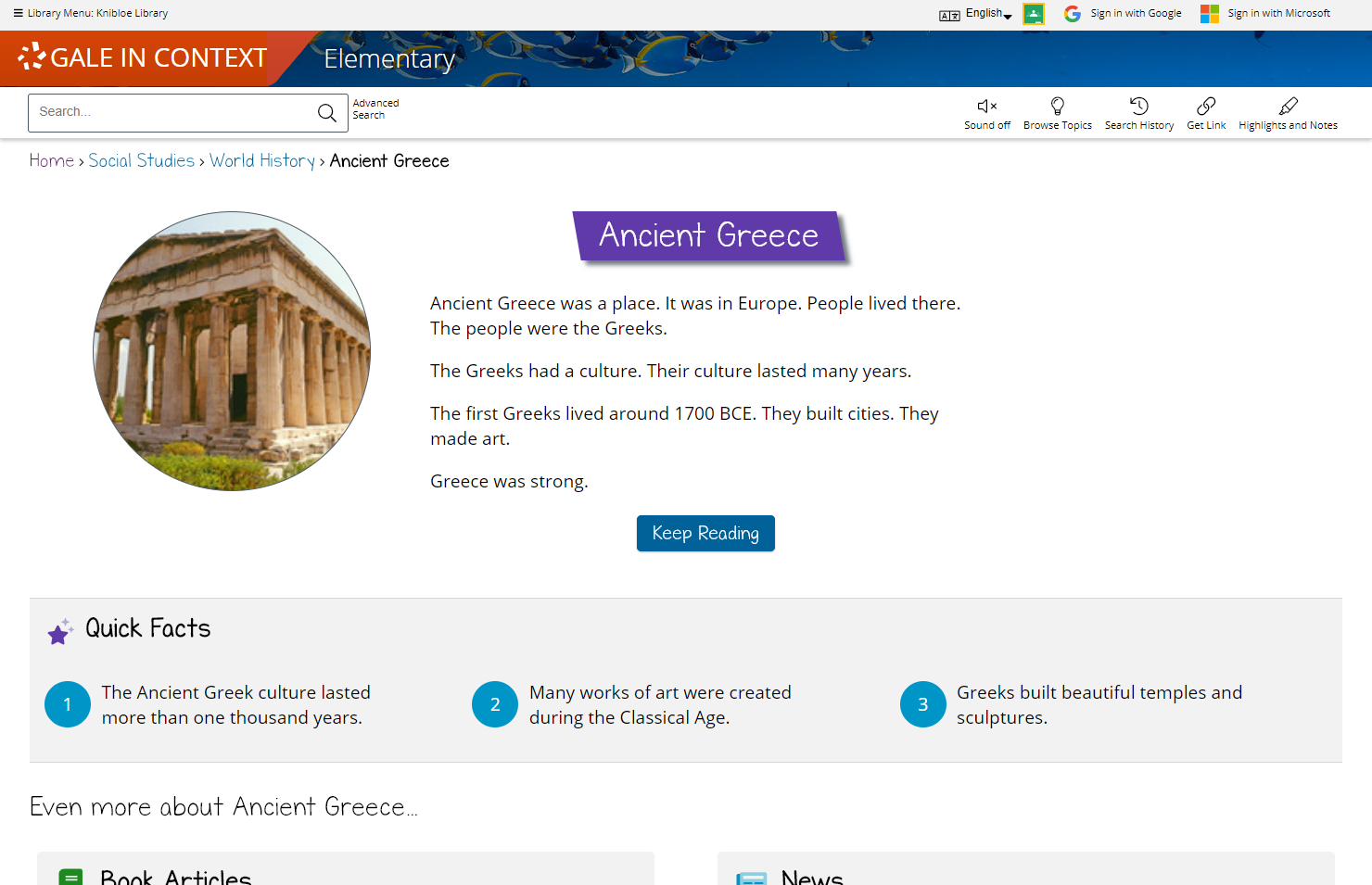 Create Units of Learning
Share topic pages to introduce then delve into themes
[Speaker Notes: Both Get Link and Share to Classroom are also available on Gale In Context: Elementary topic pages. So, you could essentially share those topic pages as a full set of content supporting a specific topic you’re covering in class. Or, for example, ask students to read one book article and one news article on a topic page of choice so that they not only have background information to understand a topic, but can use that background knowledge to better understand their chosen news article.]
SHARE CONTENT
Get Link and Share to Classroom on Topic Pages and Search Results
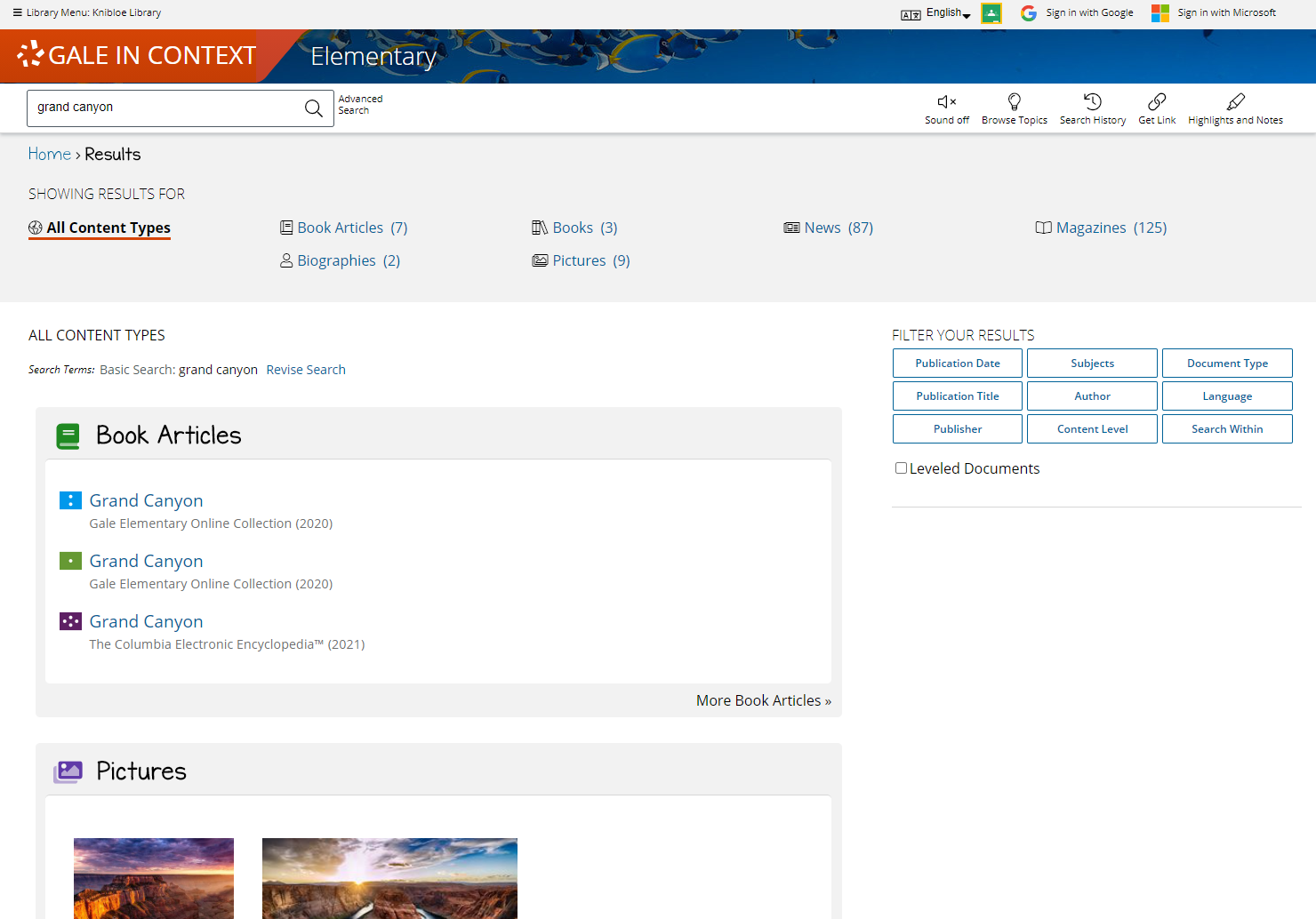 Create Units of Learning
Share topic pages to introduce then delve into themes
Provide Learning Choices
Ask students to select 1-2 readings from list of options
[Speaker Notes: Get Link and Share to Classroom are available on search results, too. This gives you the option to craft a specific search, share it with students, and ask them to choose which resources to explore. It also gives you the ability to ask them to compare and contrast, or combine takeaways from multiple results that they select, providing a supported step into researching topics and synthesizing multiple sources. The highlights and notes tool that we’ll look at later can also help facilitate this skill.]
SHARE CONTENT
SEND TO…
Email or Export Results to Google Drive or Microsoft OneDrive
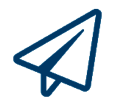 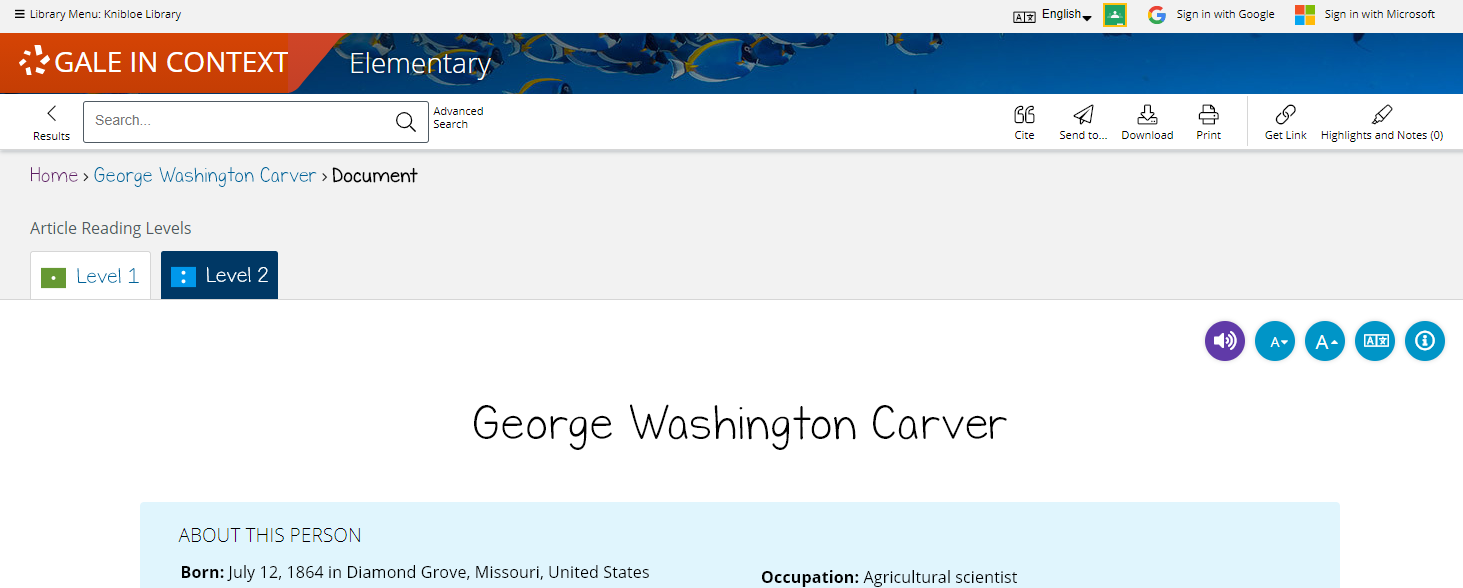 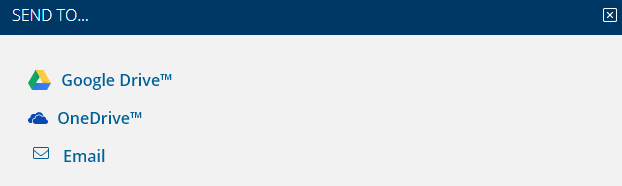 [Speaker Notes: Finally, every result can be emailed or sent to Google Drive or Microsoft OneDrive for viewing whenever/as long as you want (all documents can also be printed or downloaded if you prefer). You can click any of the shortcuts to email, Google Drive, or Microsoft OneDrive at the top of an item’s text, or use click Send to… in the upper righthand corner to start the process and follow on-screen prompts.

If you are sending to Google Drive or Microsoft OneDrive, you will be asked to log in if you are not already logged into a Google or Microsoft account within your browser. If you are already logged in, the system will automatically send it to the Google or Microsoft account active in your browser (so do note which account you’re using for the purpose of locating the content later).]
SHARE CONTENT
SEND TO…
Share document with students or ask students to share and comment on results
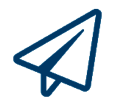 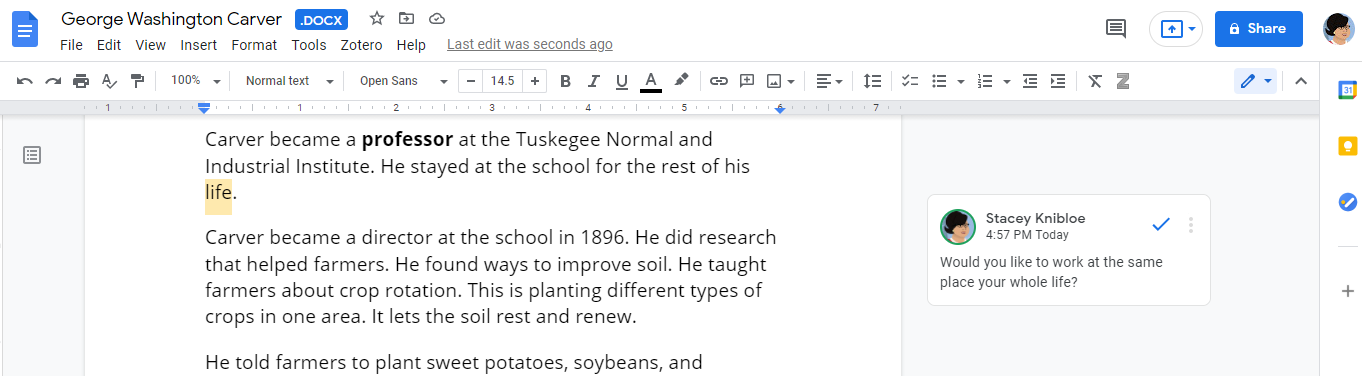 [Speaker Notes: Use this slide and hide or delete the next slide (Microsoft Word Online) if your school/institution uses Google—
Gale content sent to Google Drive can be opened as a Google Doc. Content brought into Microsoft OneDrive can be opened as a Microsoft Word Online document.

These tools can help students stay organized when they perform research, and also provide easy options for sharing with other students, commenting, and collaborating when working on group projects or virtual discussions.]
SHARE CONTENT
SEND TO…
Share document with students or ask students to share and comment on results
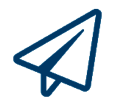 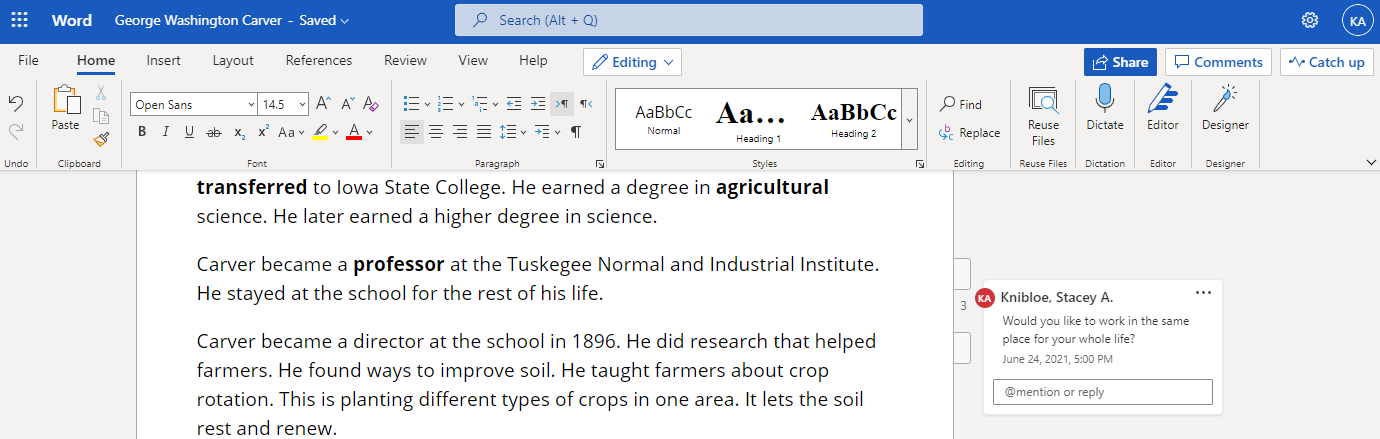 [Speaker Notes: Use this slide and hide or delete the previous Google Docs slide if your school/institution uses Microsoft OneDrive—
Gale content sent to Google Drive can be opened as a Google Doc. Content brought into Microsoft OneDrive can be opened as a Microsoft Word Online document.

These tools can help students stay organized when they perform research, and also provide easy options for sharing with other students, commenting, and collaborating when working on group projects or virtual discussions.]
SUPPORT ACCESSIBLE LEARNING
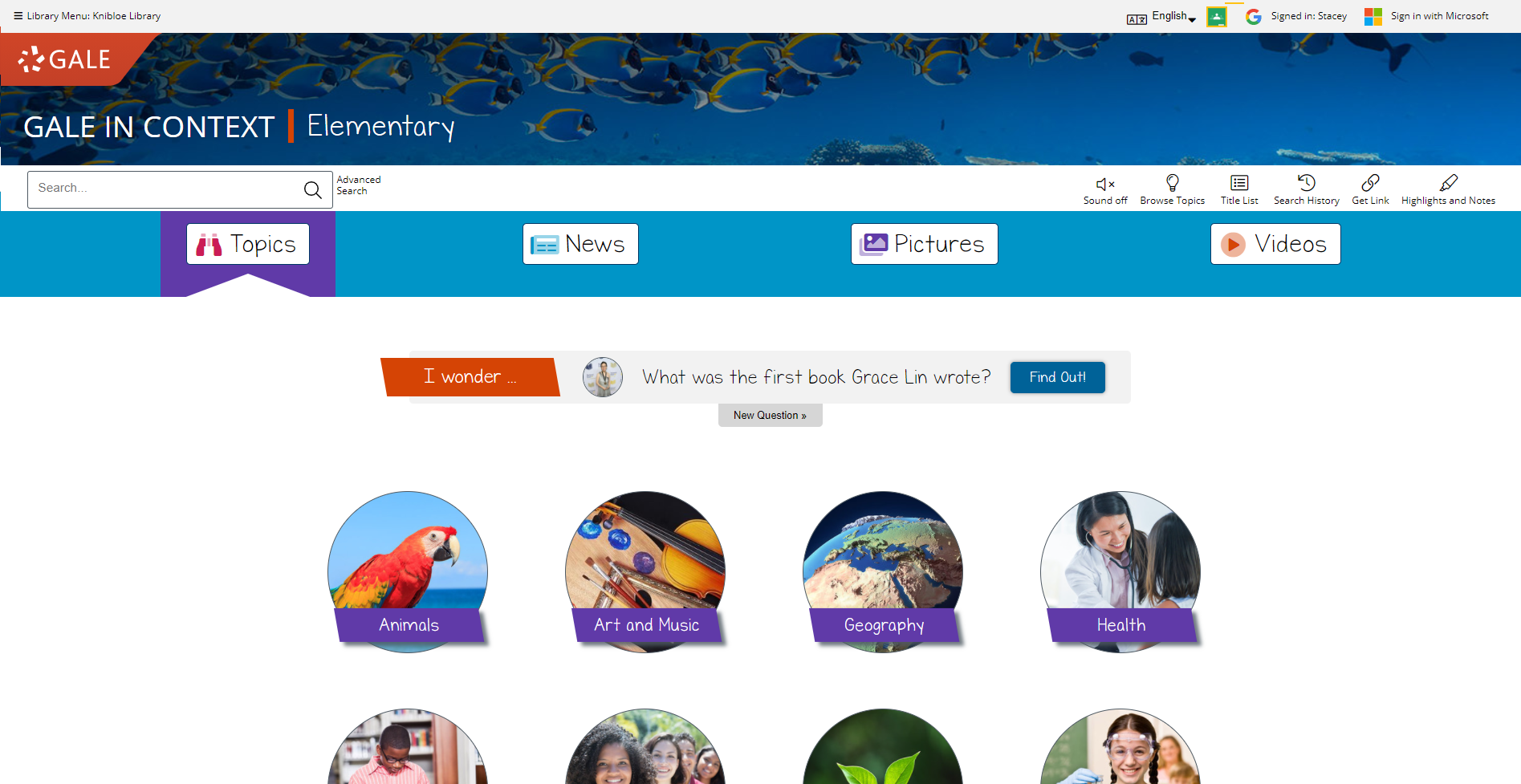 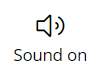 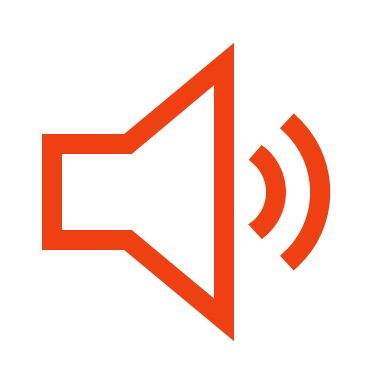 SOUND ON
Toggle this feature on. Then hover your mouse to hear navigation tools and database features read aloud.
[Speaker Notes: To support the varied needs of learners, Gale In Context: Elementary offers a hover over sound tool so developing readers and learners with auditory issues can hear the text that appears with navigation tools and database features.]
SUPPORT ACCESSIBLE LEARNING
TRANSLATE
Machine translate articles– 40+ languages
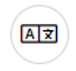 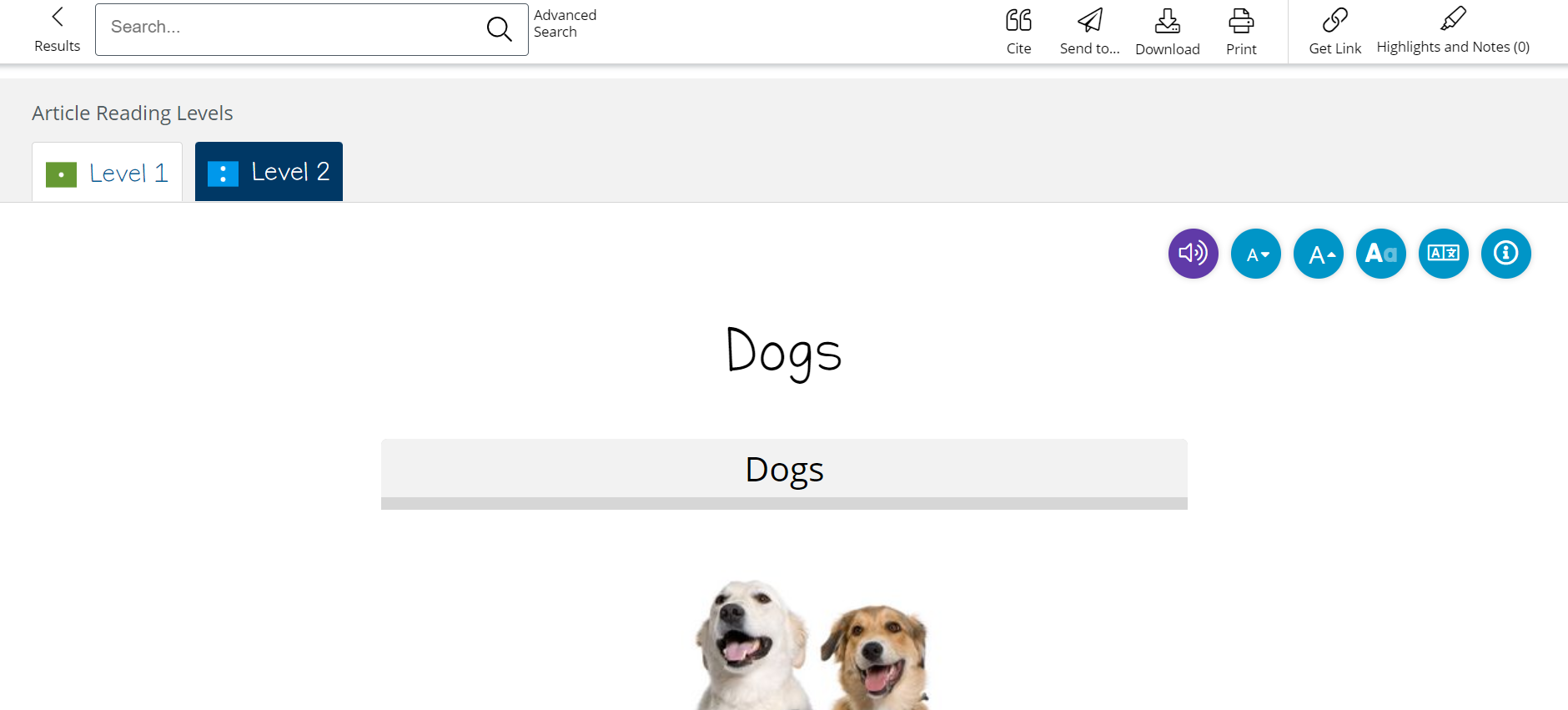 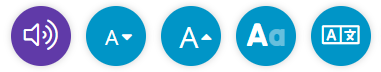 [Speaker Notes: Users can translate the platform (which include all navigation, buttons, and the search bar), or can translate the text of the entry only.]
SUPPORT ACCESSIBLE LEARNING
TRANSLATE
Machine translate articles– 40+ languages
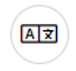 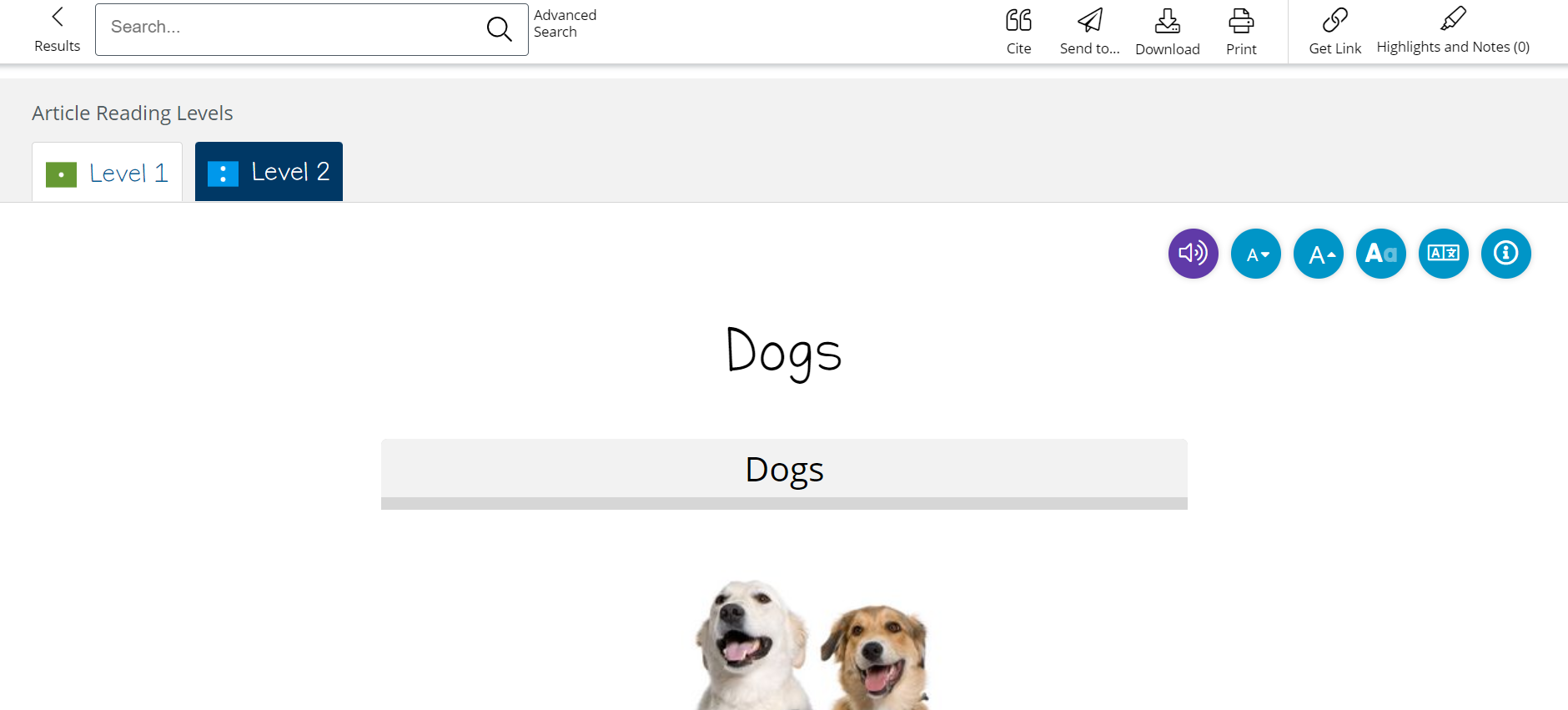 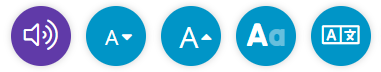 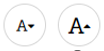 FONT SIZE
Increase or reduce as needed
[Speaker Notes: Increase or decrease the font size as needed.]
SUPPORT ACCESSIBLE LEARNING
TRANSLATE
Machine translate articles– 40+ languages
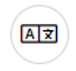 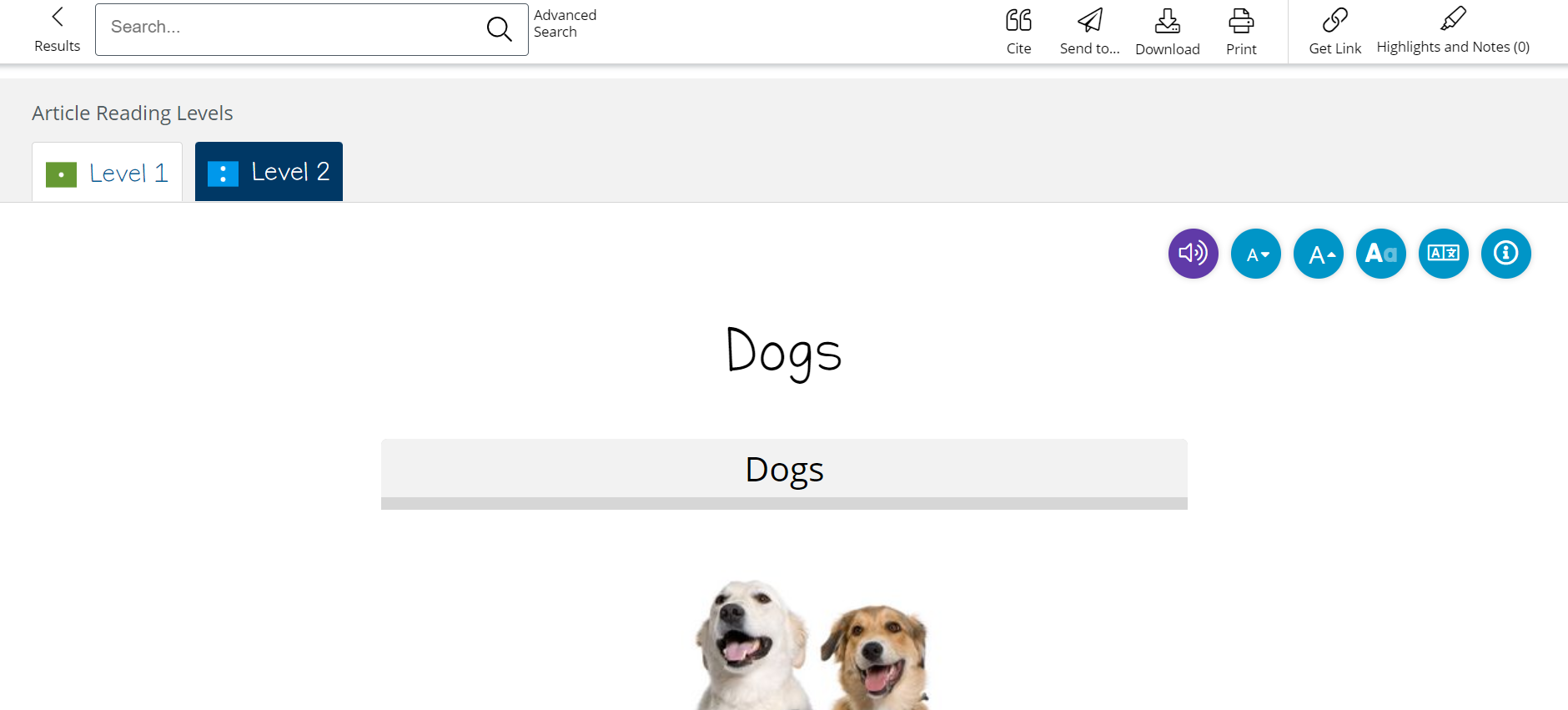 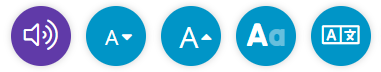 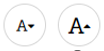 FONT SIZE
Increase or reduce as needed
TEXT MANIPULATION
Edit the font style, color, and spacing
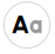 [Speaker Notes: Change the font, text and background color, and line, letter, and word spacing to enhance readability.]
SUPPORT ACCESSIBLE LEARNING
TRANSLATE
Machine translate articles– 40+ languages
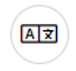 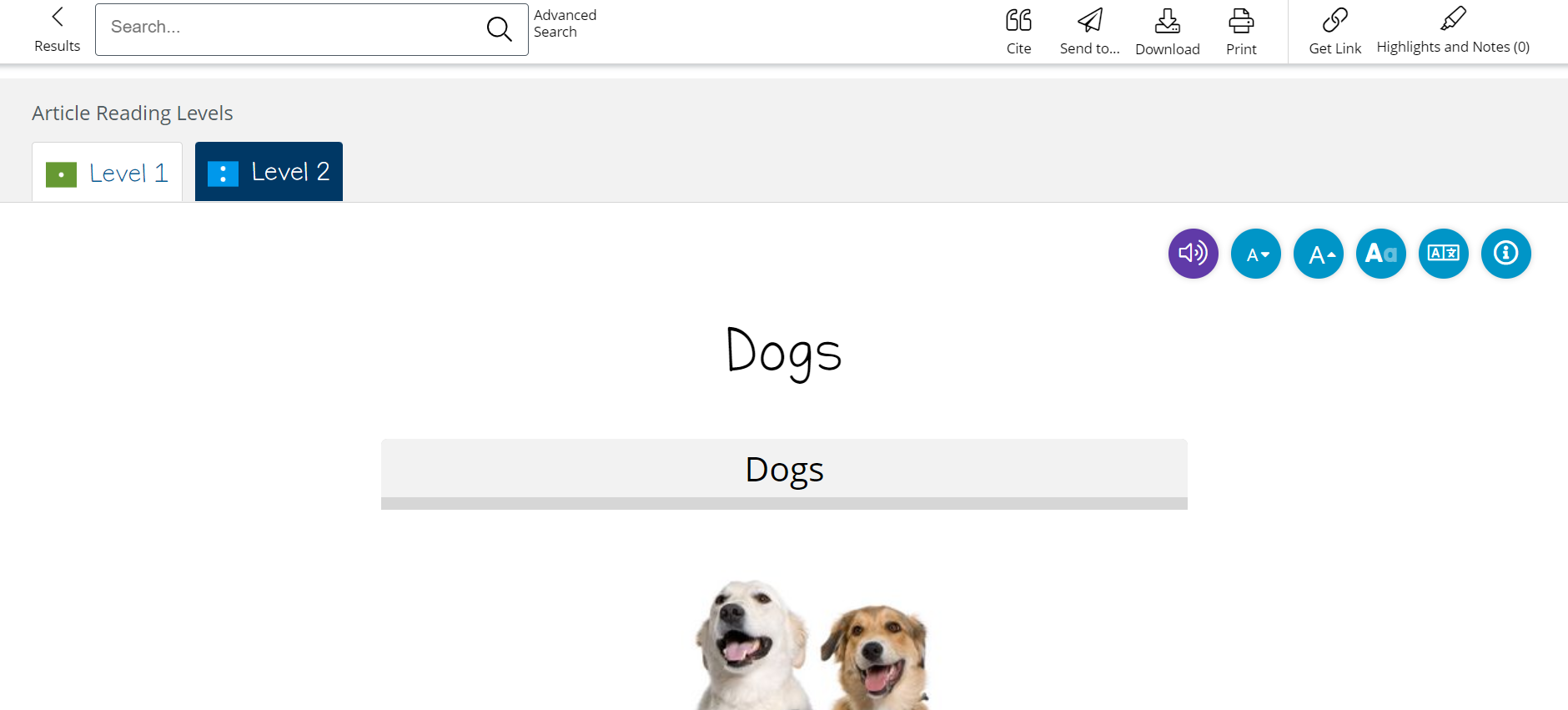 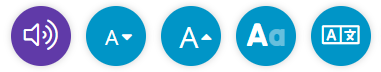 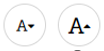 FONT SIZE
Increase or reduce as needed
TEXT MANIPULATION
Edit the font style, color, and spacing
LISTEN
Hear text read aloud, and download as an MP3
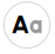 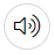 [Speaker Notes: Listen to the article with settings to highlight words and sentences being read, change the speed, and enhance the visibility.]
ENCOURAGE ANALYSIS
SELECT TEXT
Click and drag mouse on computer;
Tap on tablet or mobile device
STEP 1
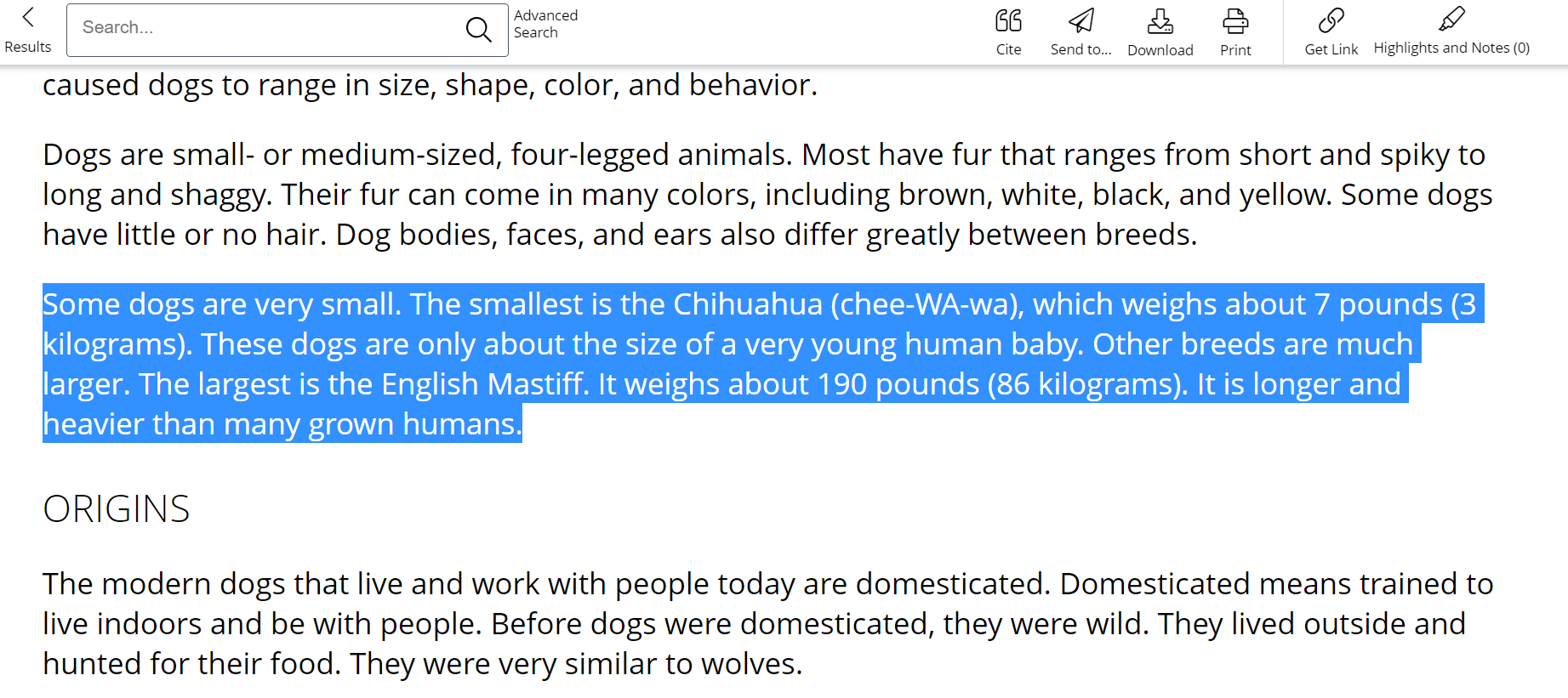 [Speaker Notes: In addition to the sharing features we discussed, all text results include the option to add highlights and notes. You can use these features to call out specific portions of text or to note questions for students; or you can ask students to color code specific items (pro or con arguments, first read/second passes in close reading assignments, strong points made within and questions about a text. Etc.), add their thoughts, send the document to Google Drive or OneDrive (or download it), and then share the Google Doc, Microsoft Word Online doc, or PDF with you for further commentary.

To get started, you or your students can simply select text within the document as you normally would to copy or paste text (click and drag on your computer, or tap the first and last word on mobile devices).]
ENCOURAGE ANALYSIS
SELECT TEXT
Click and drag mouse on computer;
Tap on tablet or mobile device
STEP 1
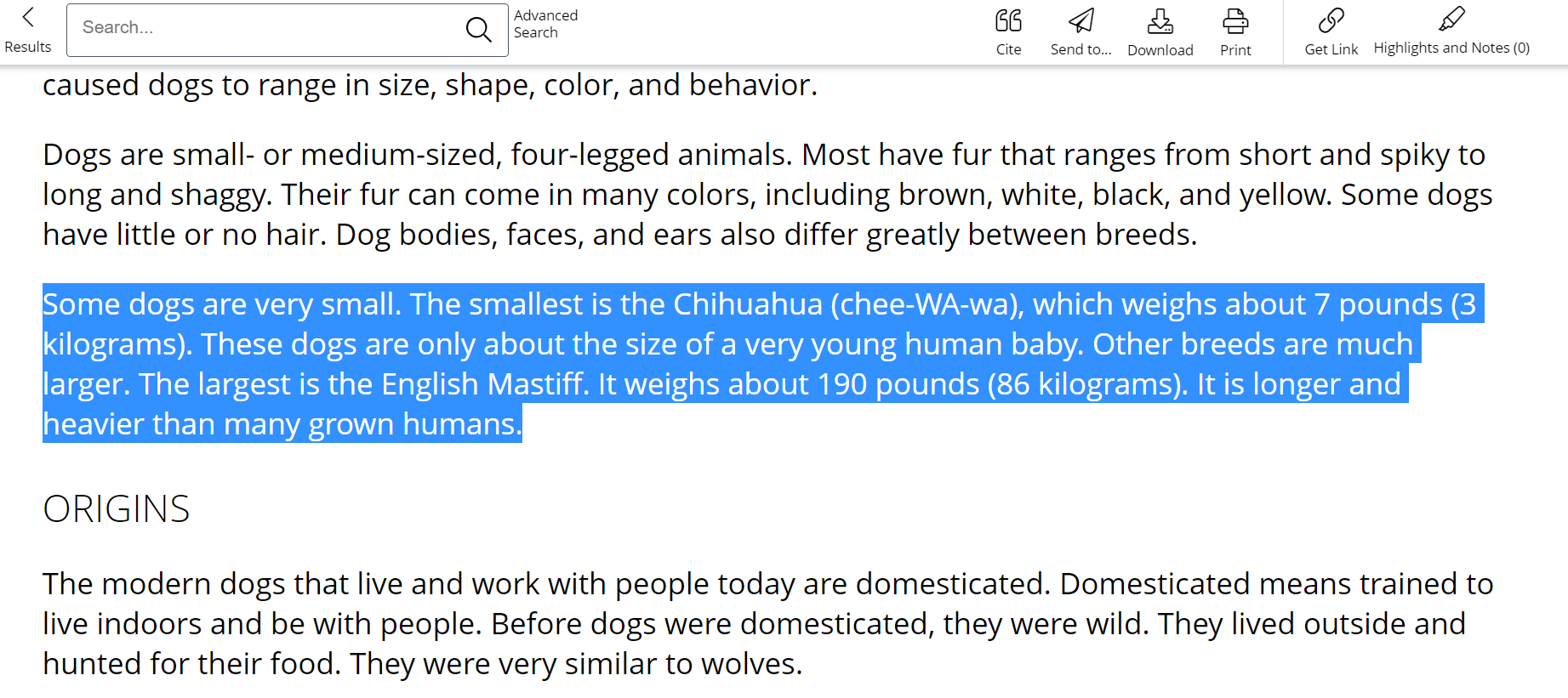 ADD HIGHLIGHTS AND NOTES
Choose color and type annotations in pop-up menu
STEP 2
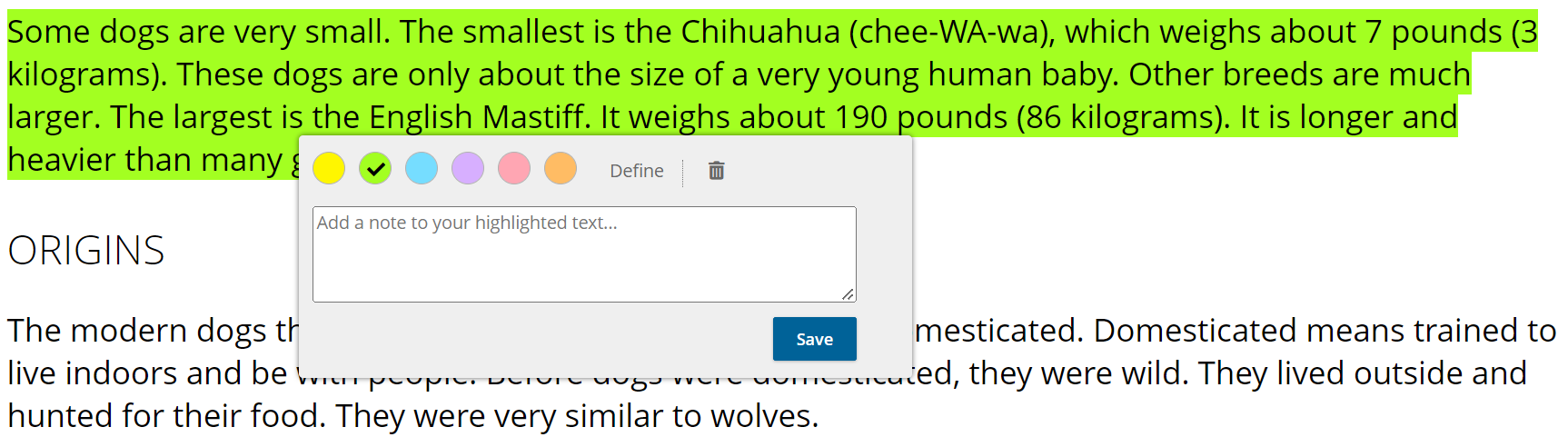 [Speaker Notes: You’ll then see a pop-out menu that provides color options and the ability to add notes. Note that if a student selects one word within the text, the define option will allow that student to view a dictionary definition without leaving the Gale resource.

Choose the desired color for the highlight and add your thoughts or response to the notes field.]
ENCOURAGE ANALYSIS
SELECT TEXT
Click and drag mouse on computer;
Tap on tablet or mobile device
STEP 1
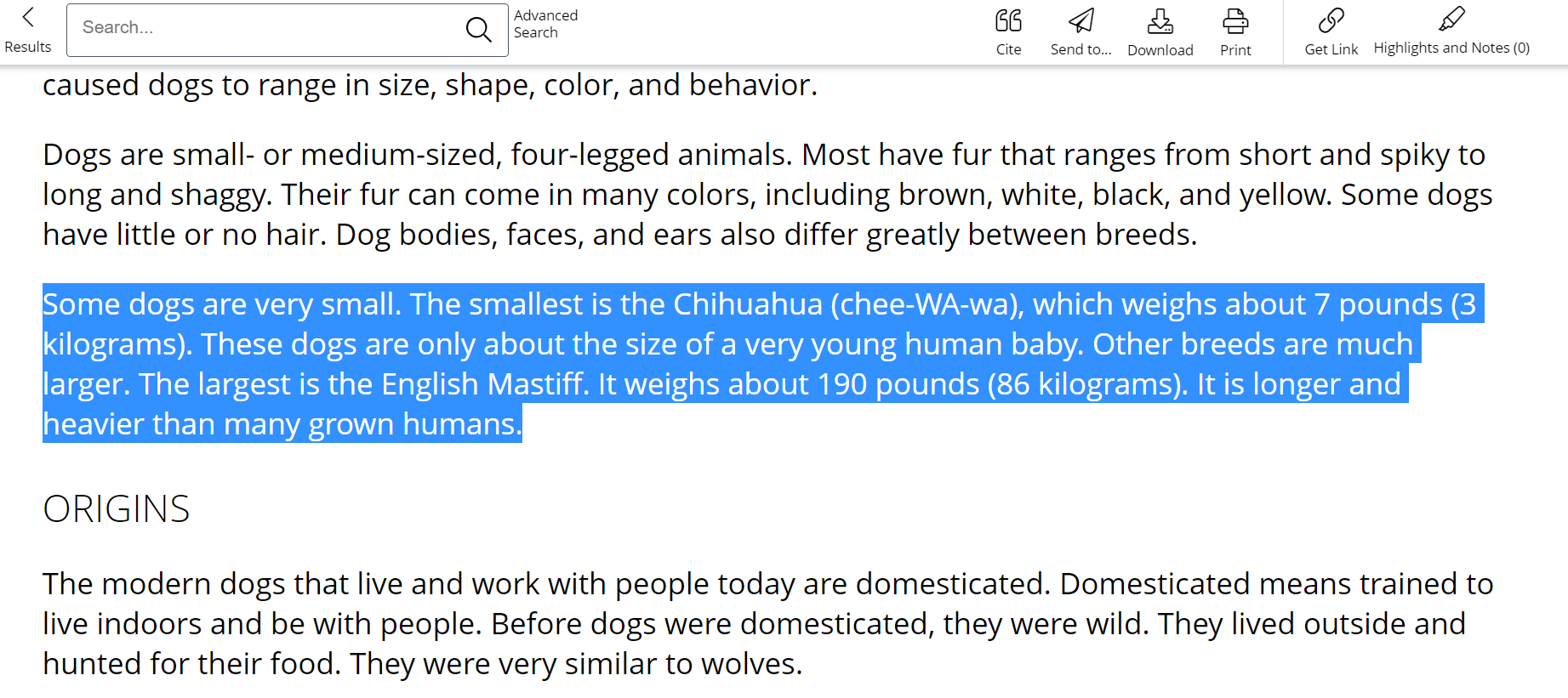 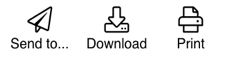 ADD HIGHLIGHTS AND NOTES
Choose color and type annotations in pop-up menu
STEP 2
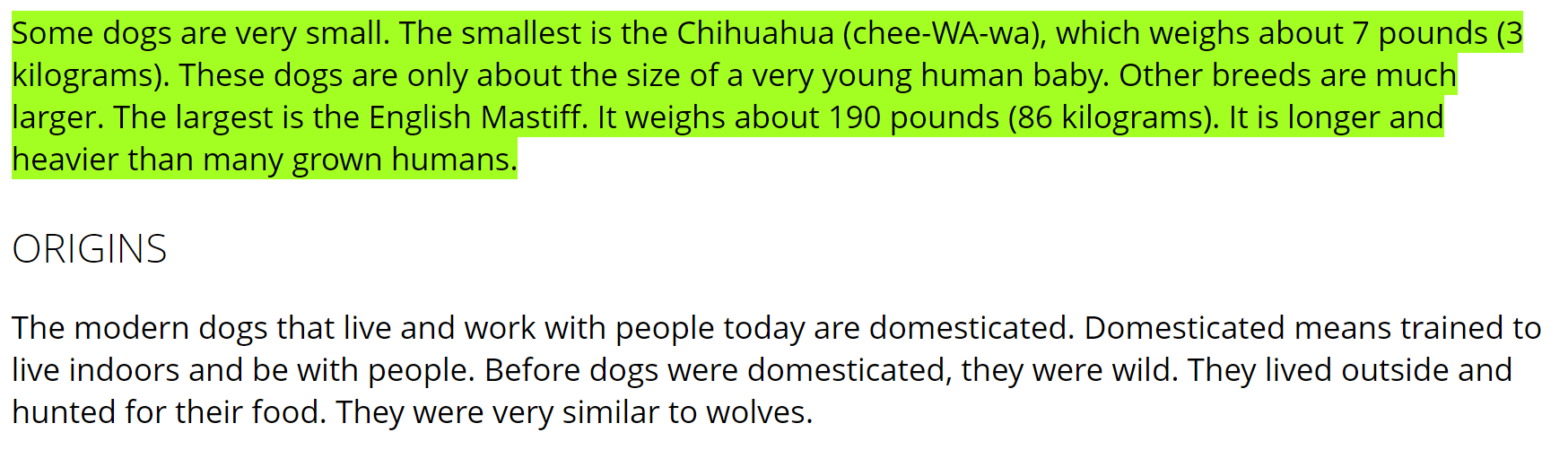 EXPORT
Add as many notes as desiredDownload, Print, or Send to… Email, Google Drive or OneDrive before closing
STEP 3
[Speaker Notes: Finally, be sure to take the highlighted item with you before you close the resource by downloading, printing, or sending the item to Google Drive or Microsoft OneDrive. This will provide a copy of the result including any highlights and notes you made within the document.

Note that you can also access the Highlights and Notes menu option in the upper right-hand corner of the resource to access all the highlights and notes you’ve made within a given session. This allows you to easily jump to articles and edit highlights and notes, or to download, print, or send a full list of all your highlights and notes to Google Drive or Microsoft OneDrive. Again, if you plan to use this tool, be sure to download, print, or Send to… before exiting the resource.]
DEVELOP RESEARCH SKILLS
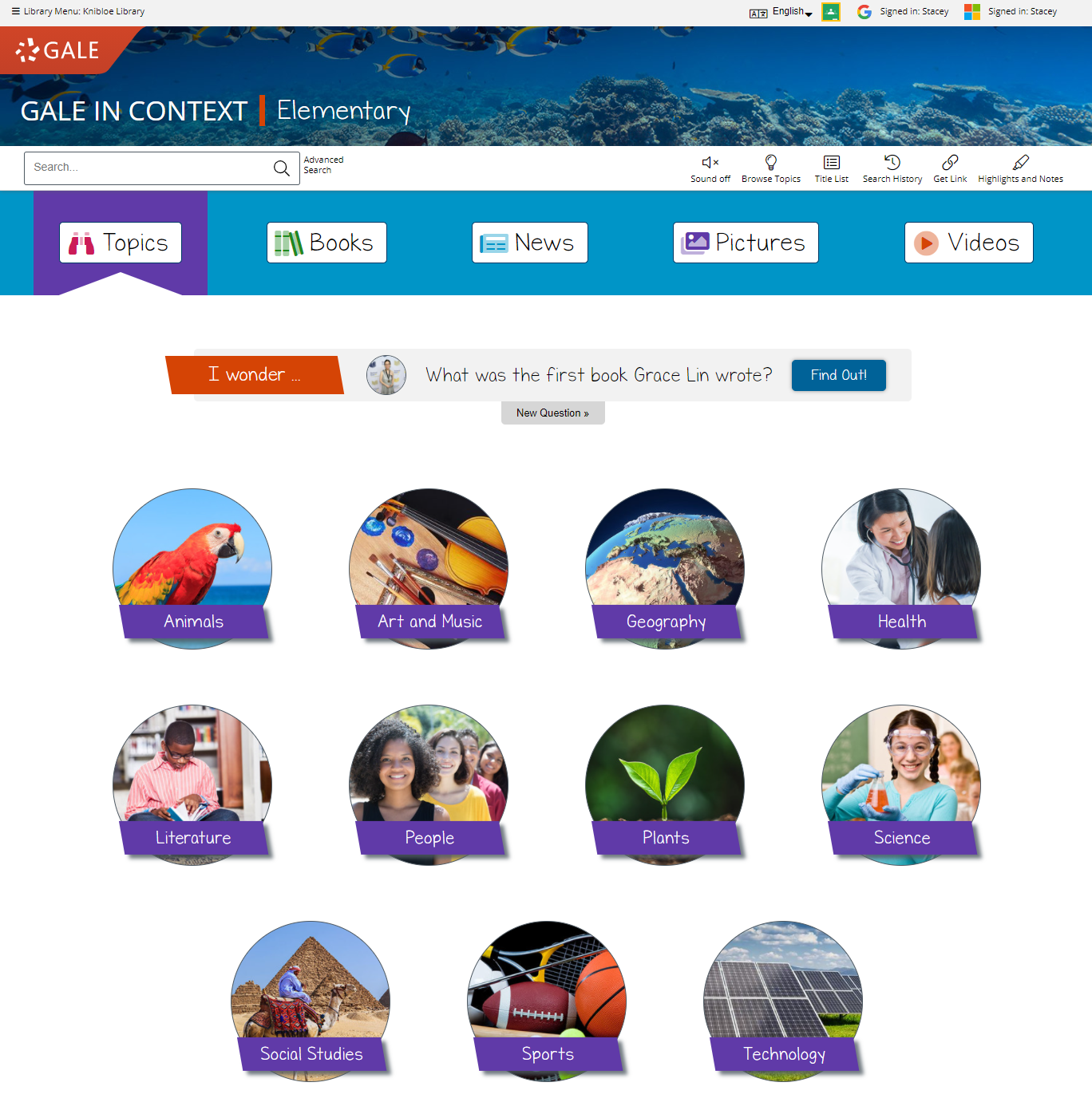 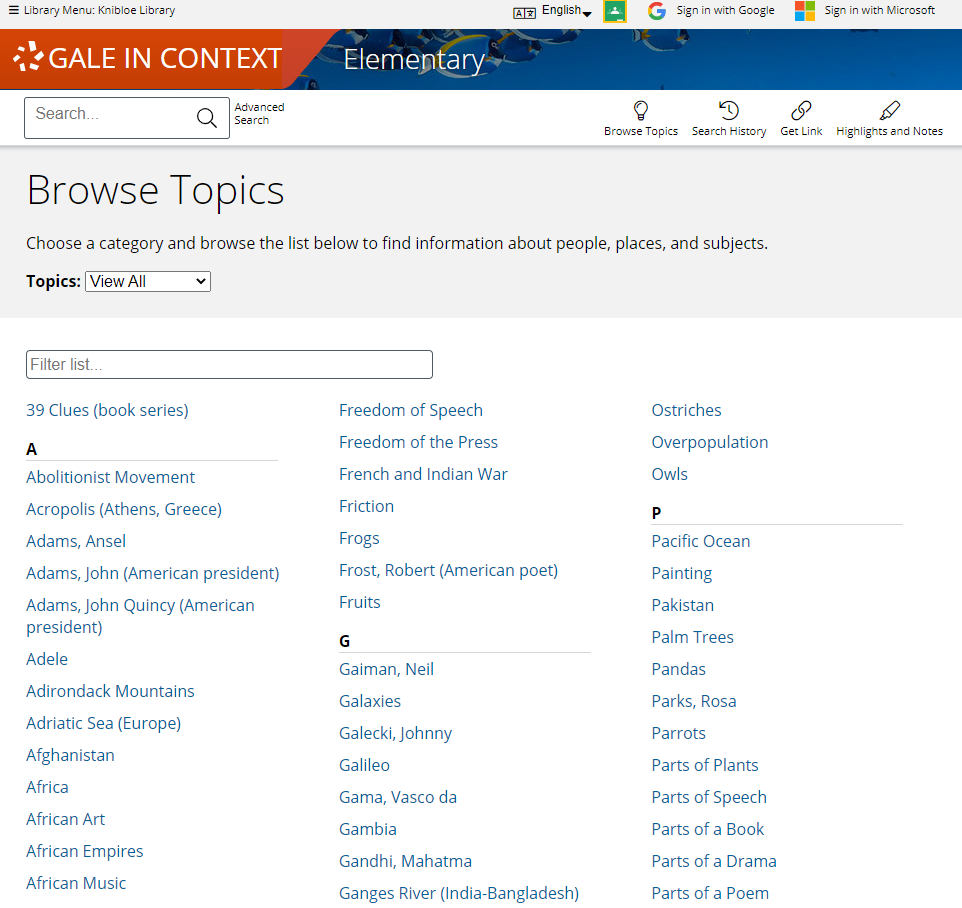 TOPIC PAGES
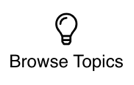 Highlight Potential Projects
Browse Topics to see frequently investigated topics
[Speaker Notes: Finally, Gale resources are designed to help develop your students’ research skills, whether you are assigning a full research project, or just asking them to prepare for an in-class discussion.

At a basic level, topic pages within Gale In Context (available via the Topic Tree on the home page or the Browse Topics menu option from the toolbar) highlight potential topics for students who are having trouble picking a subject of interest. These students can even use the Topics dropdown on the Browse Topics page to focus on topics within larger areas of interest (for example, social issues).]
DEVELOP RESEARCH SKILLS
TOPIC PAGES
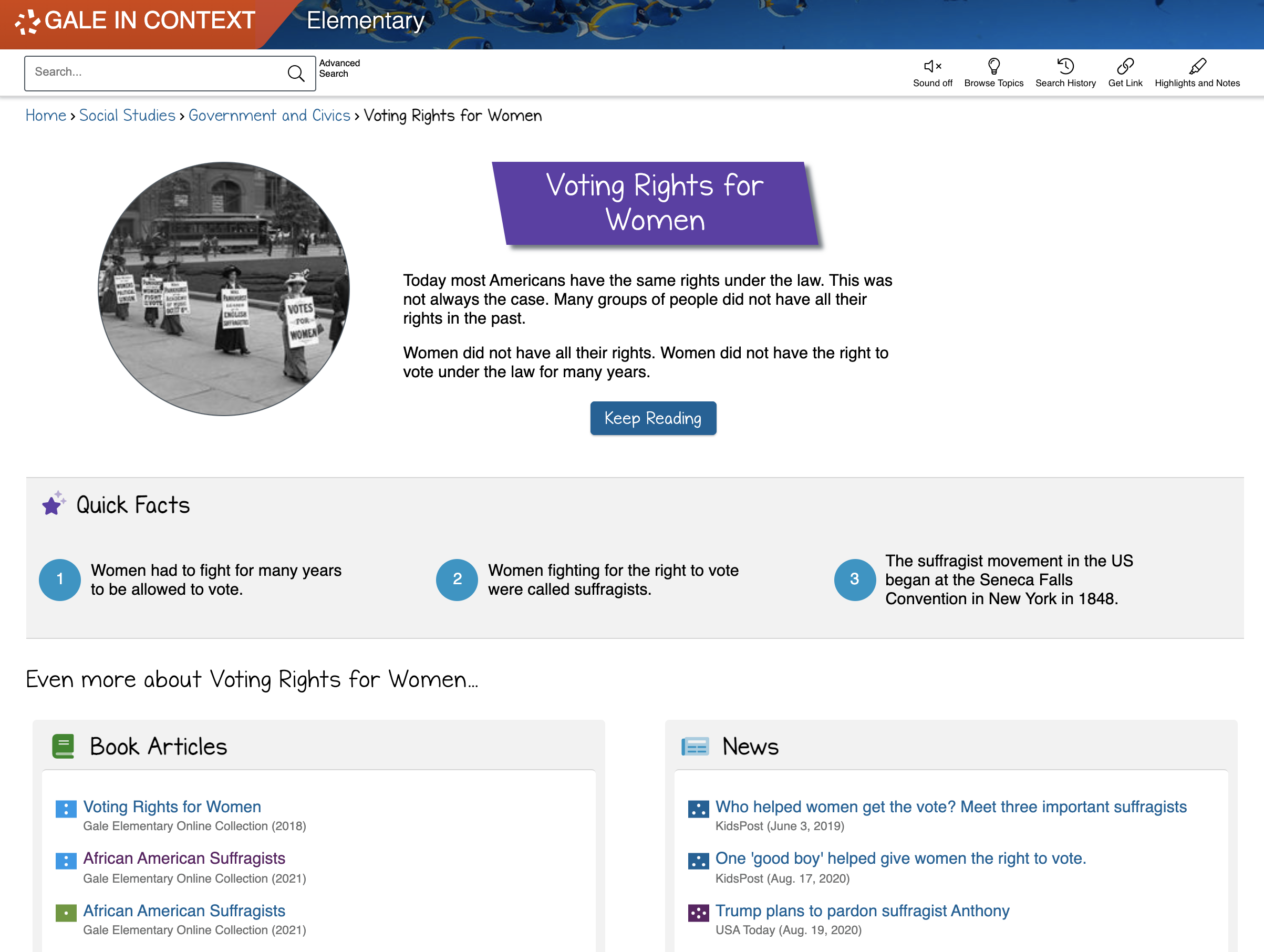 Highlight Potential Projects
Browse Topics to see frequently investigated topics
Curate Variety of Premium Sources
Scaffold the research process
Introduce new source types
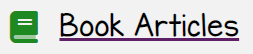 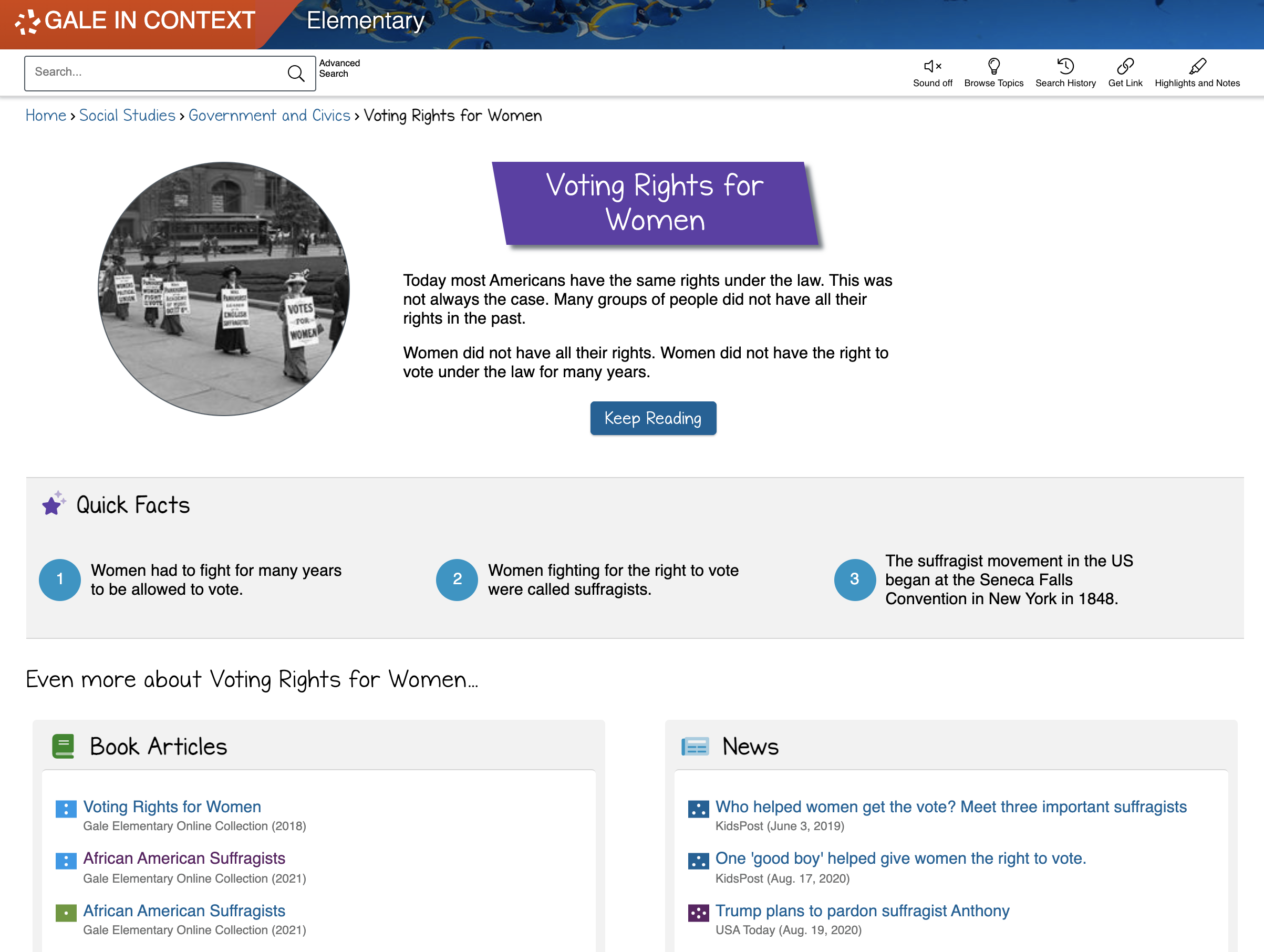 [Speaker Notes: Topic pages bring together a curated set of content on a topic. This means students have a supportive jumping off point to dive into a variety of resources, making research a little more accessible for those students who aren’t quite ready to create complex search strategies. Further, these pages offer a wide array of different content types, including things that students may not have thought to look for on their own, but will have experience using for future research or projects.]
DEVELOP RESEARCH SKILLS
CITE
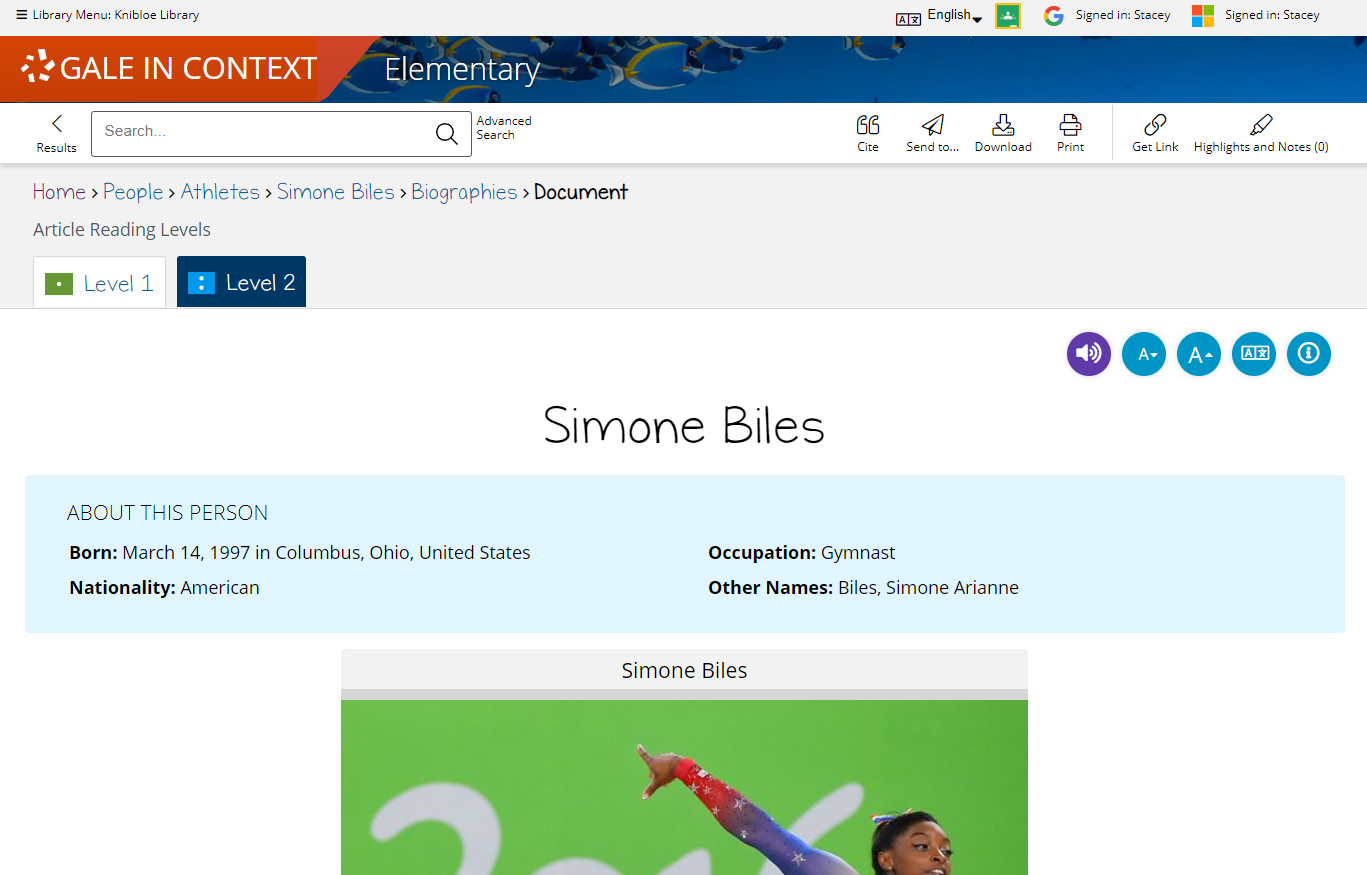 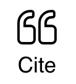 Click for MLA, APA, Chicago
Select, copy, and paste
Export – NoodleTools, EasyBib, and more
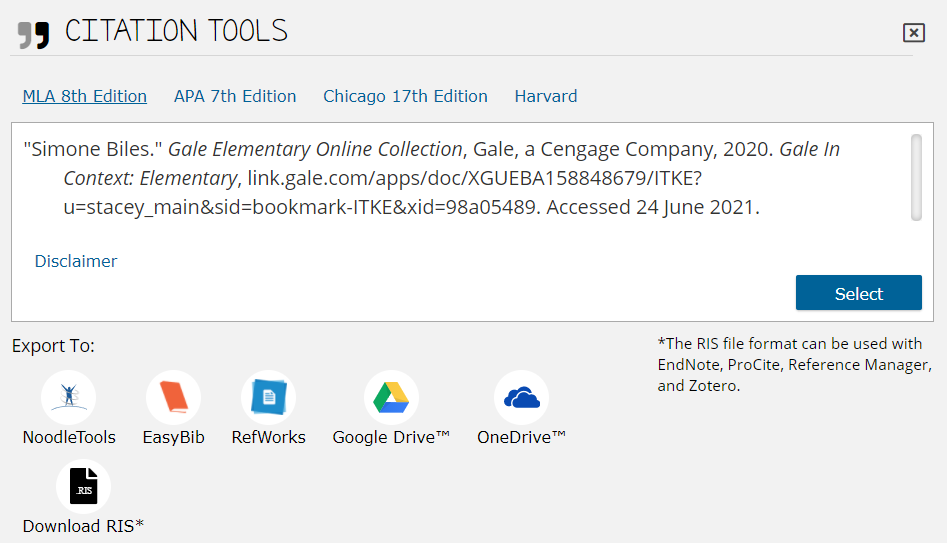 [Speaker Notes: Finally, a seamless Cite tool is built into every item within the Gale resource to ensure that students have support in using and citing resources responsibly.

Simply click Cite to provide machine-generated MLA, APA (7th edition is now available within the tool), and/or Chicago style citations. Use the Select button to select, then copy and paste the citation into a document, or Export the citation to services like EasyBib and NoodleTools.]
DEVELOP RESEARCH SKILLS
CITE
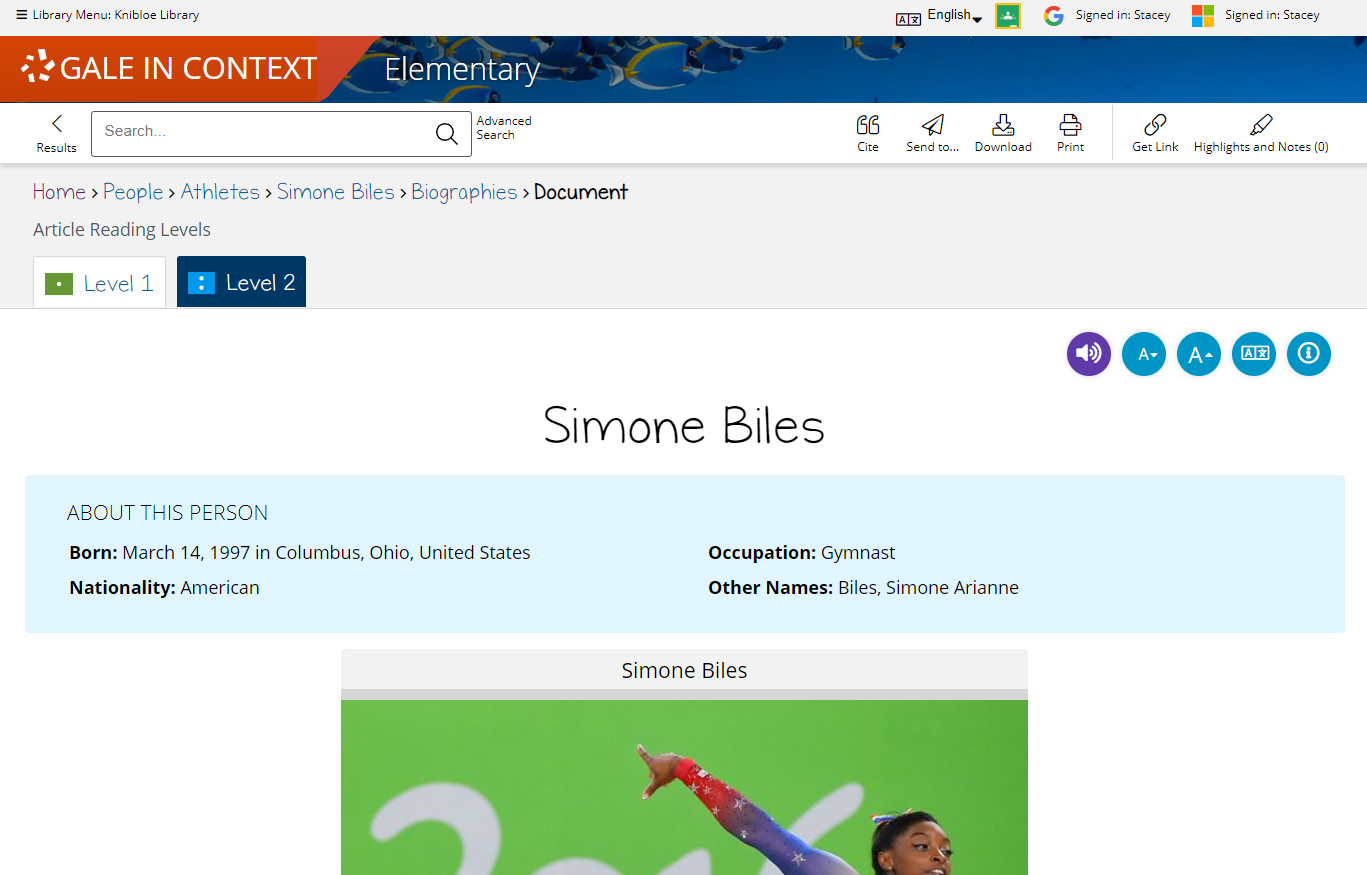 Click for MLA, APA, Chicago
Select, copy, and paste
Export – NoodleTools, EasyBib, and more
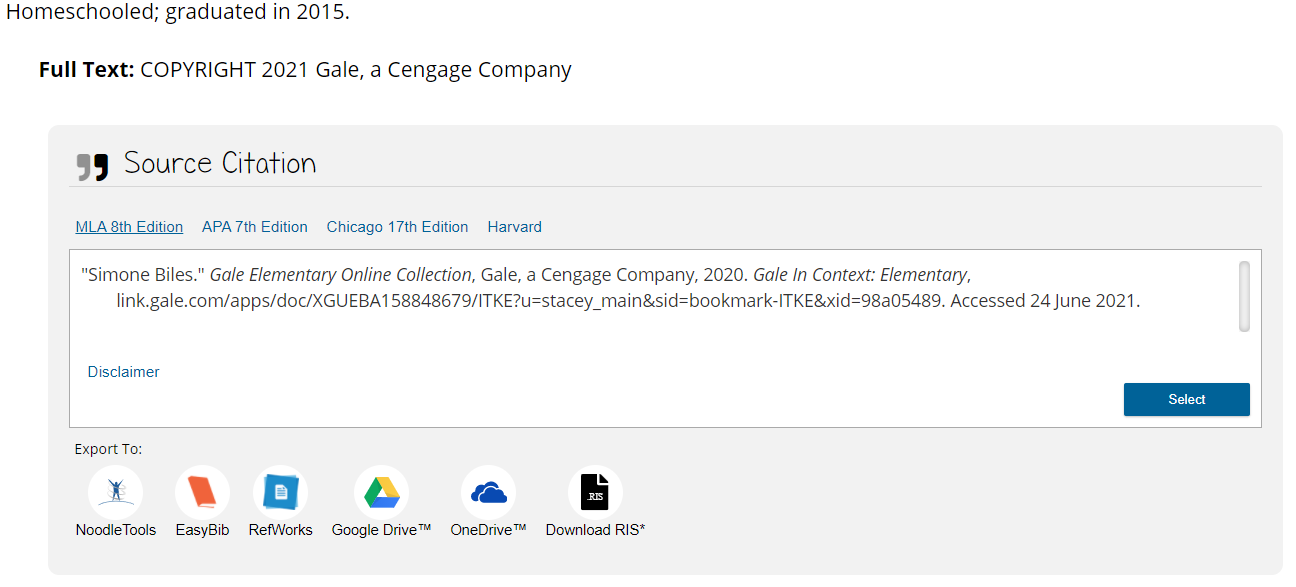 Or, Select Style and Export Result
Scroll to bottom and choose style
[Speaker Notes: Alternately, scroll to the bottom of the document and use the Source Citation area to select the desired citation. Whichever citation is active in this area (for example, in this screenshot, APA is the active selection)]
DEVELOP RESEARCH SKILLS
CITE
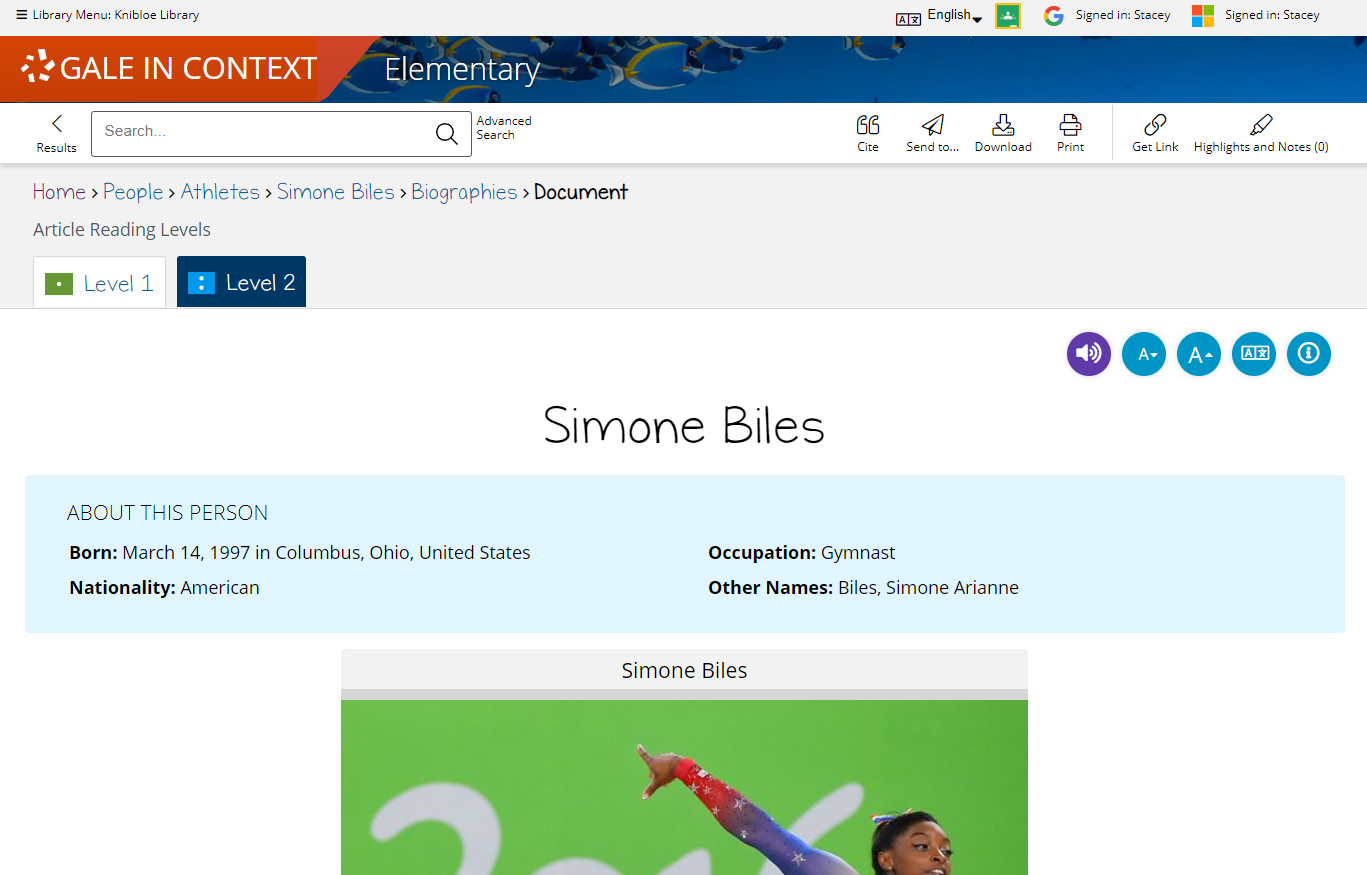 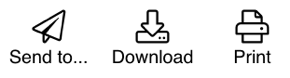 Click for MLA, APA, Chicago
Select, copy, and paste
Export – NoodleTools, EasyBib, and more
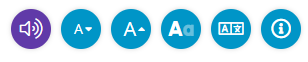 Or, Select Style and Export Result
Scroll to bottom and choose style
Export Document
[Speaker Notes: Will be exported with the document when it is downloaded, printed, emailed, or sent to Google Drive or Microsoft OneDrive.]
DEVELOP RESEARCH SKILLS
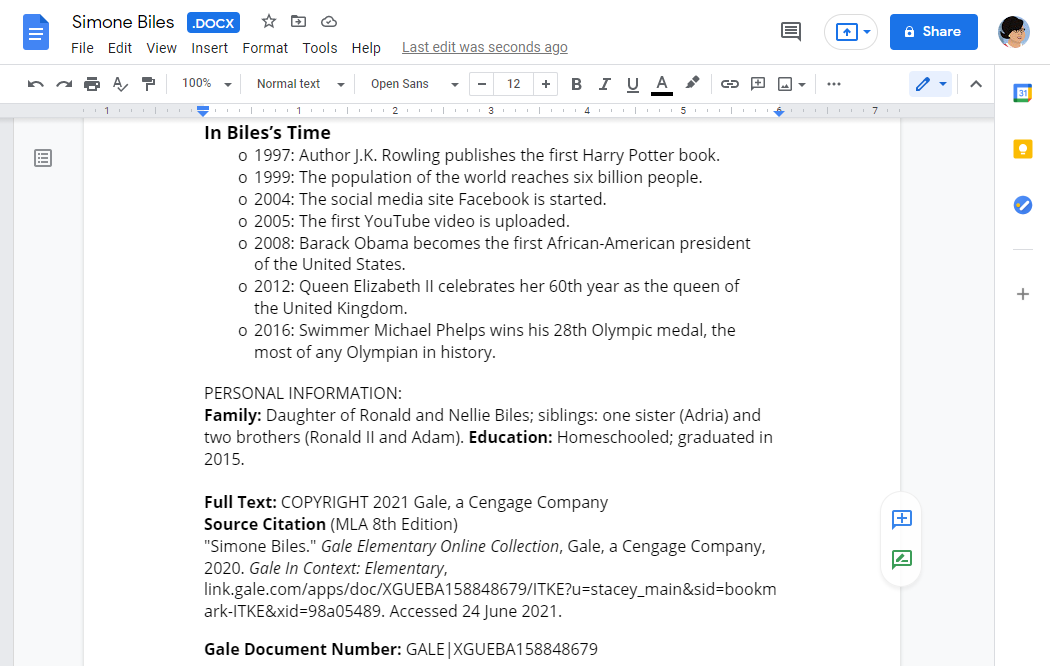 CITE
Click for MLA, APA, Chicago
Select, copy, and paste
Export – NoodleTools, EasyBib, and more
Or, Select Style and Export Result
Scroll to bottom and choose style
Export document
View document text, highlights and notes, and selected citation
[Speaker Notes: And will appear at the bottom of the exported document.]
?
…
[Speaker Notes: Use this slide as a visual prompt for final questions and/or discussions]
WHAT’S NEXT?
EXPLORE GALE IN CONTEXT: ELEMENTARY
CONTACT THE LIBRARY!
SHARE WITH STUDENTS
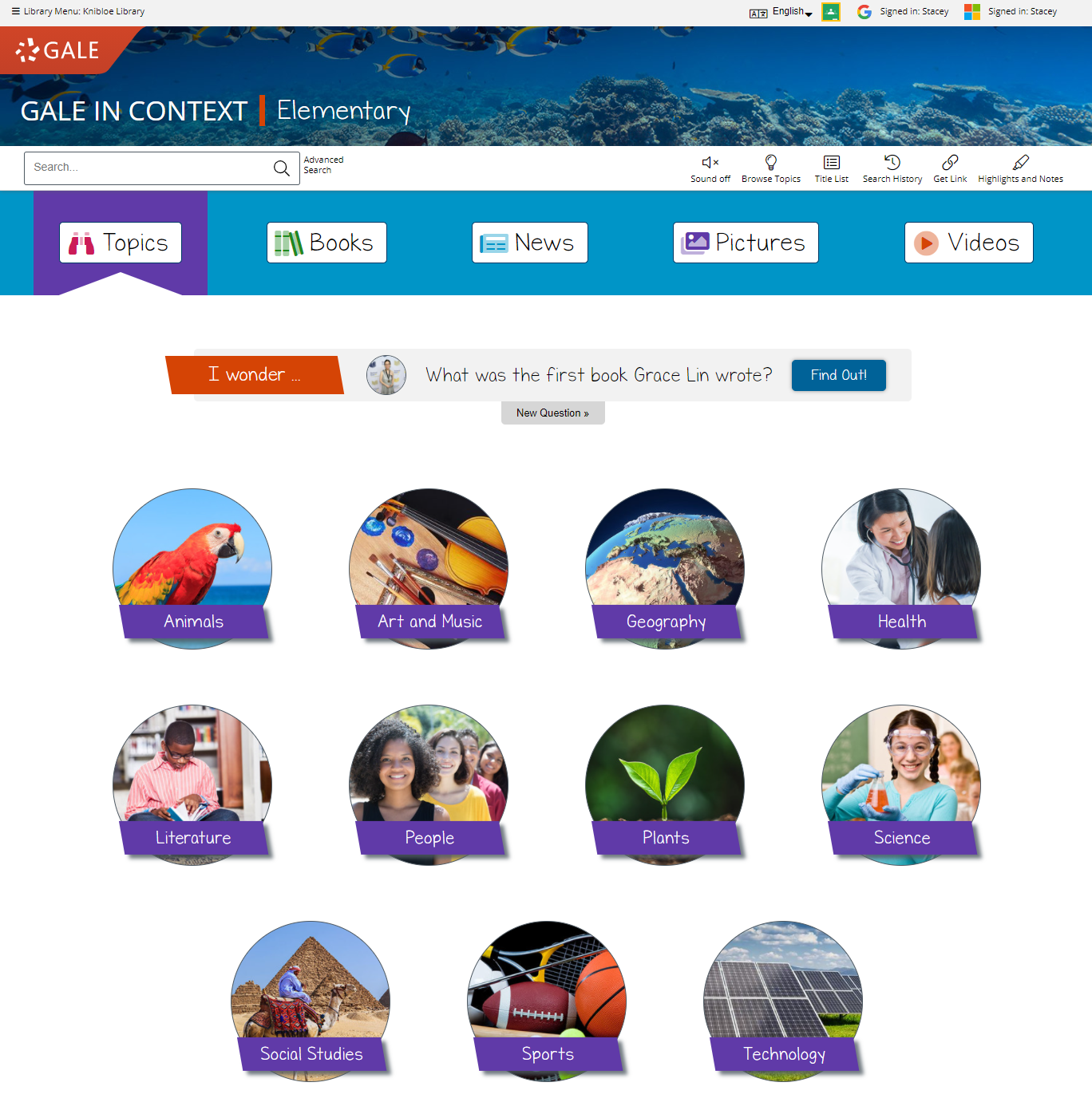 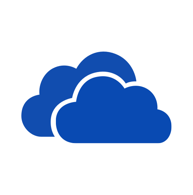 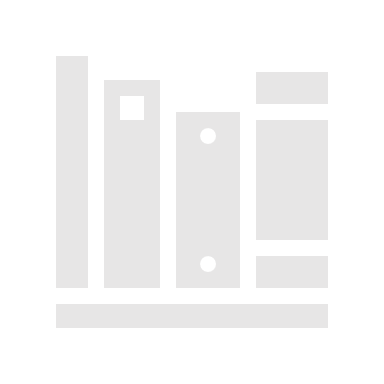 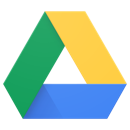 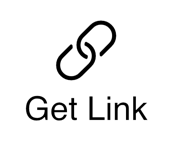 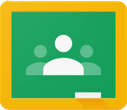 [Speaker Notes: Wrap up– ask teachers to visit the resource, share articles with students, and contact the library for support]
Connect FOR MORE IDEAS
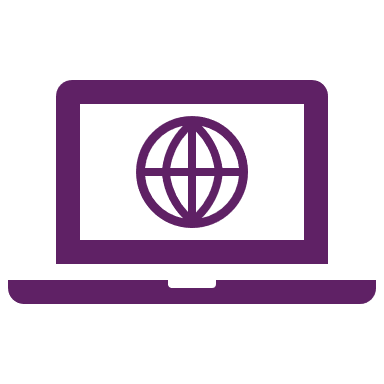 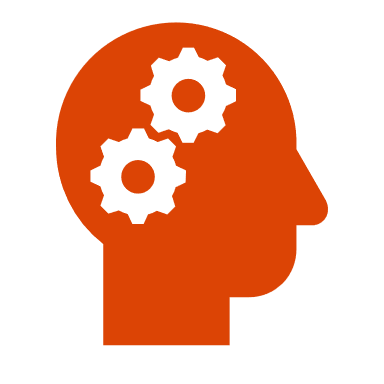 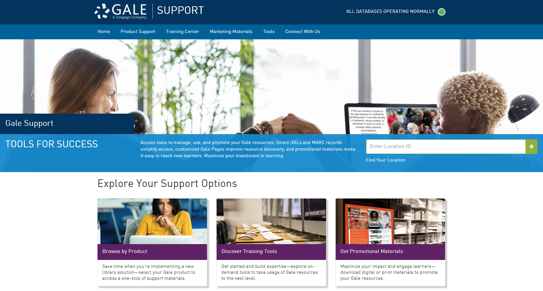 ENTER LIBRARIAN NAME
 emailaddress@school.edu
LIBRARY WEBSITE
www.librarysite.edu
SUPPORT.GALE.COM/TRAINING
Lesson plans, tutorials, scavenger hunts, and more
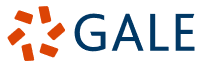 [Speaker Notes: Customize this concluding slide with your contact and site/access information.]